In our class in April
W naszej klasie w kwietniu
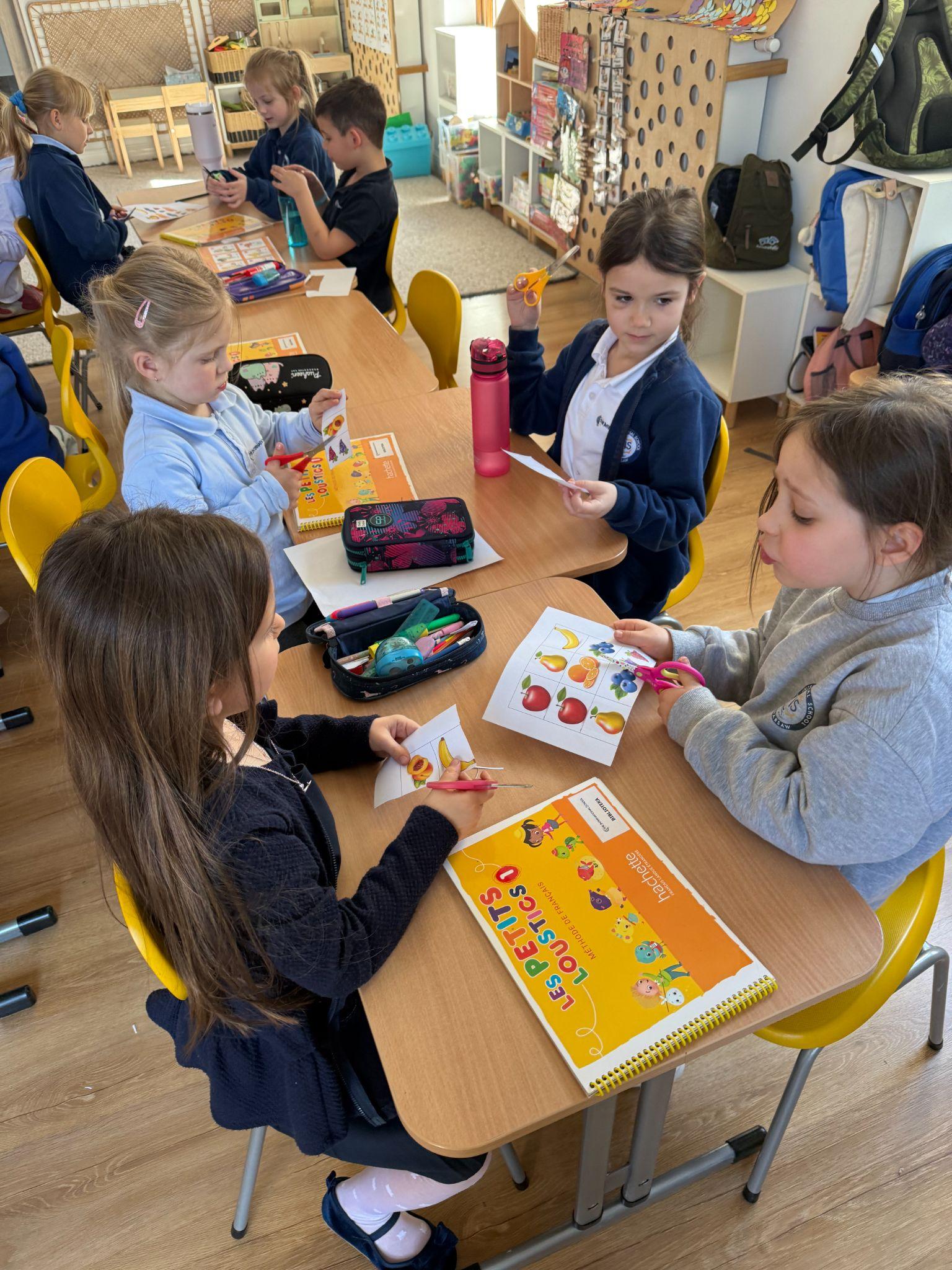 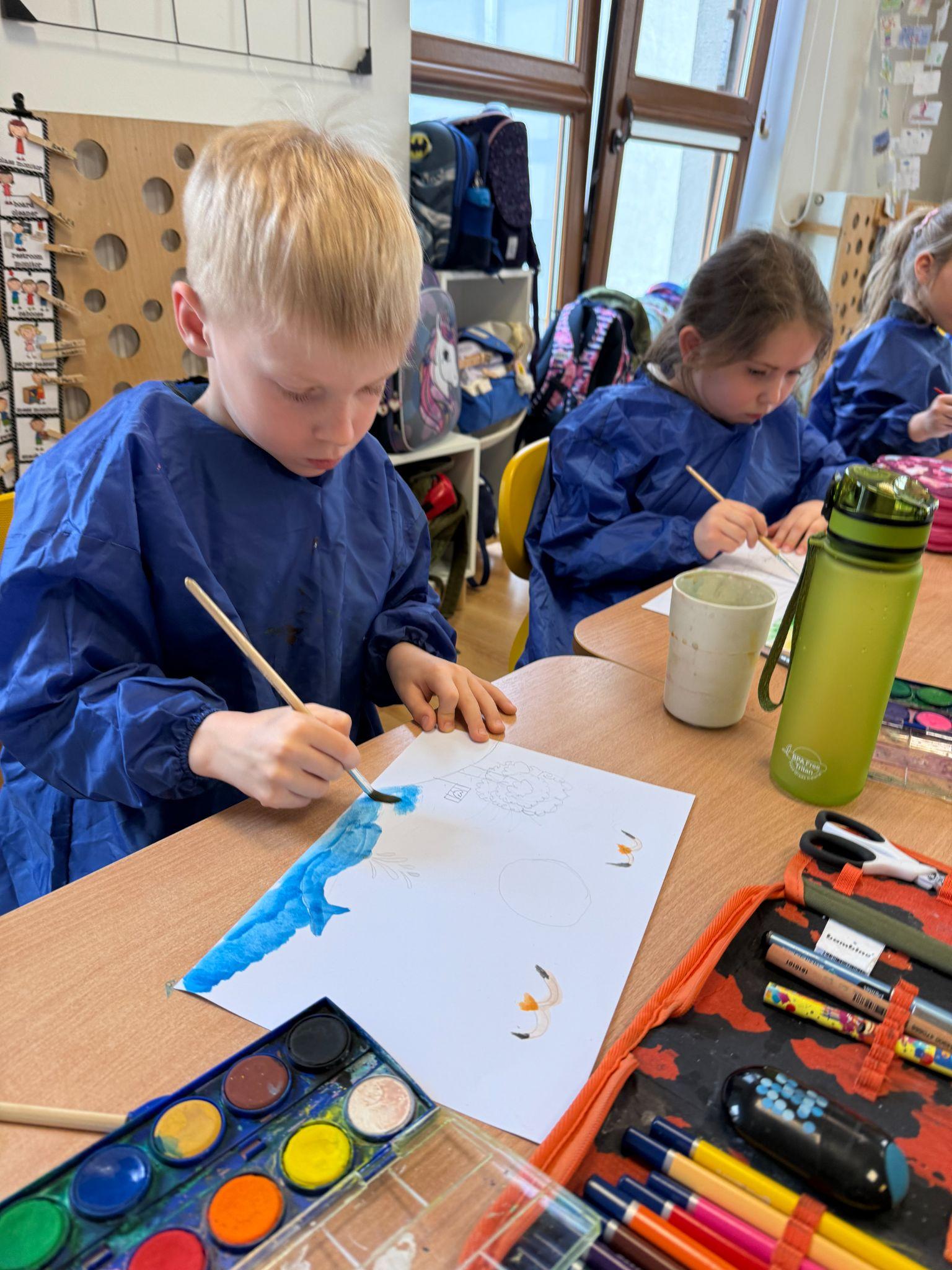 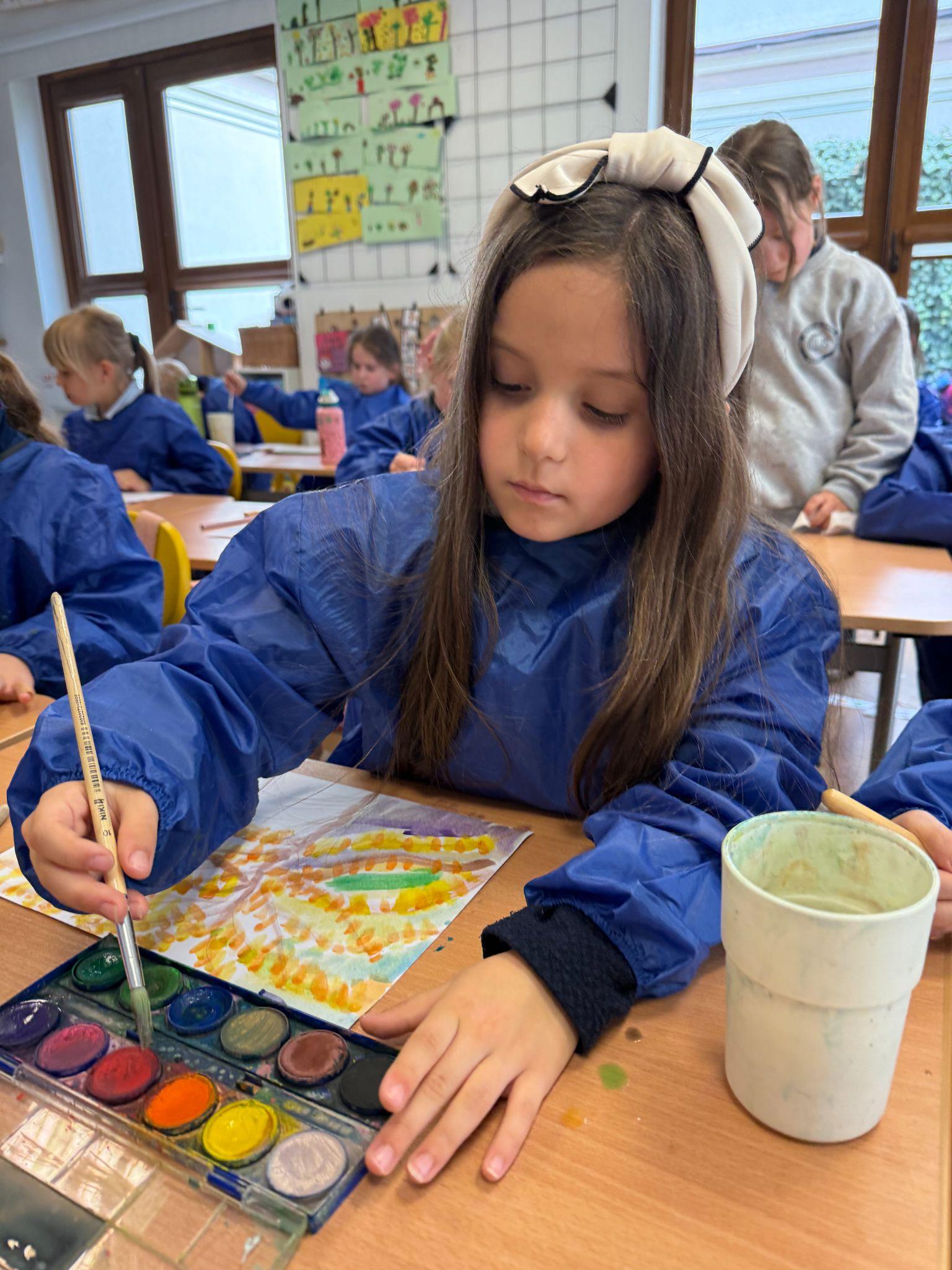 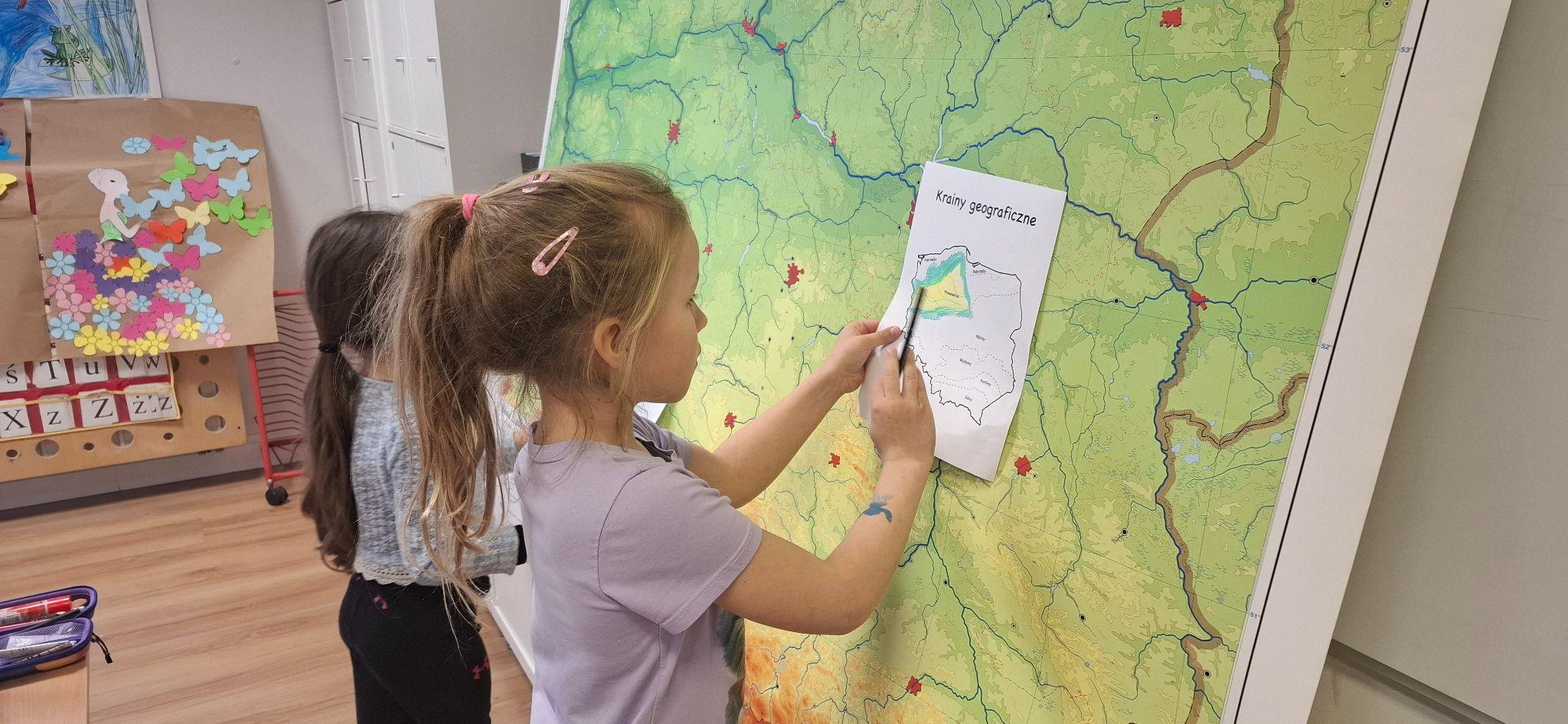 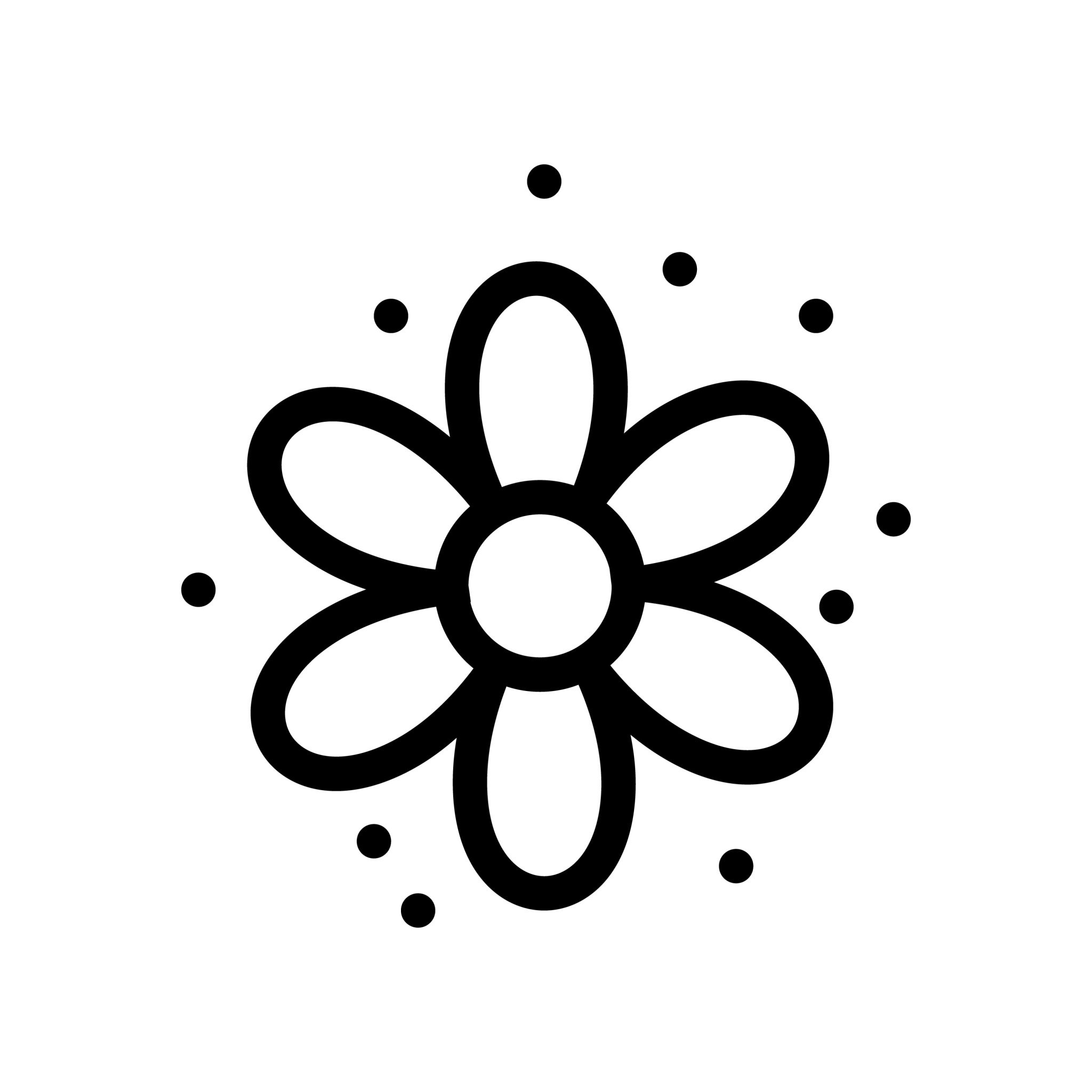 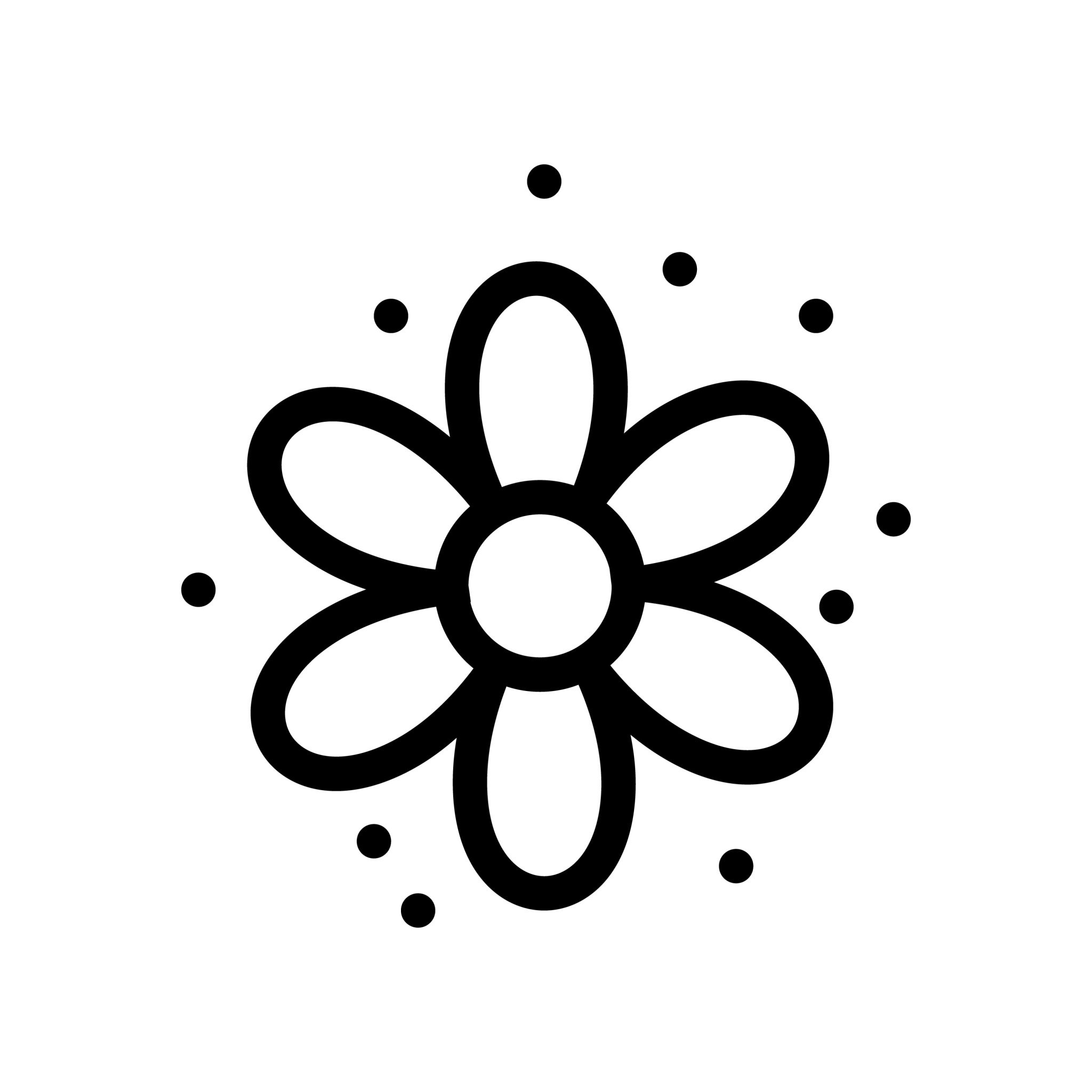 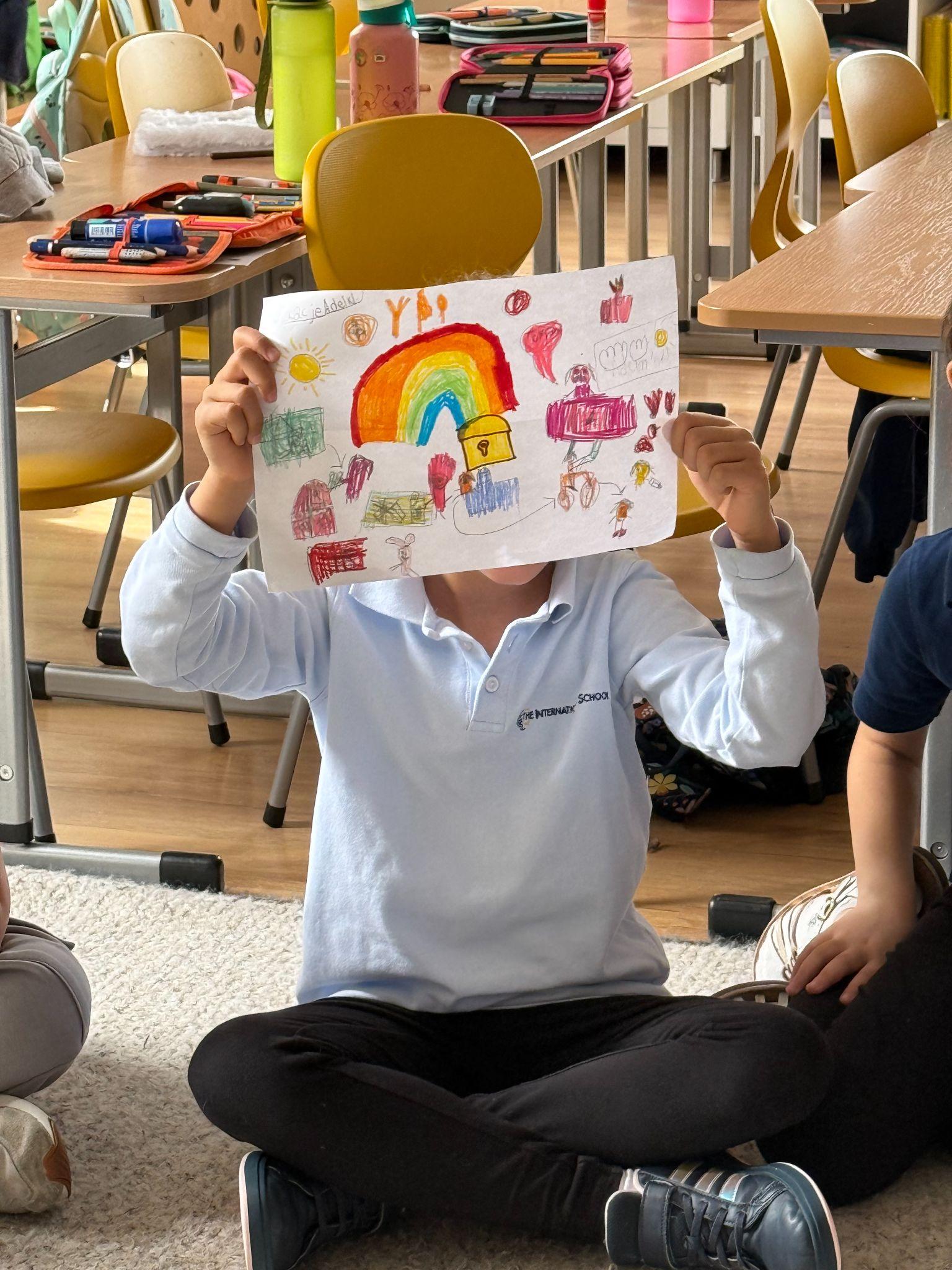 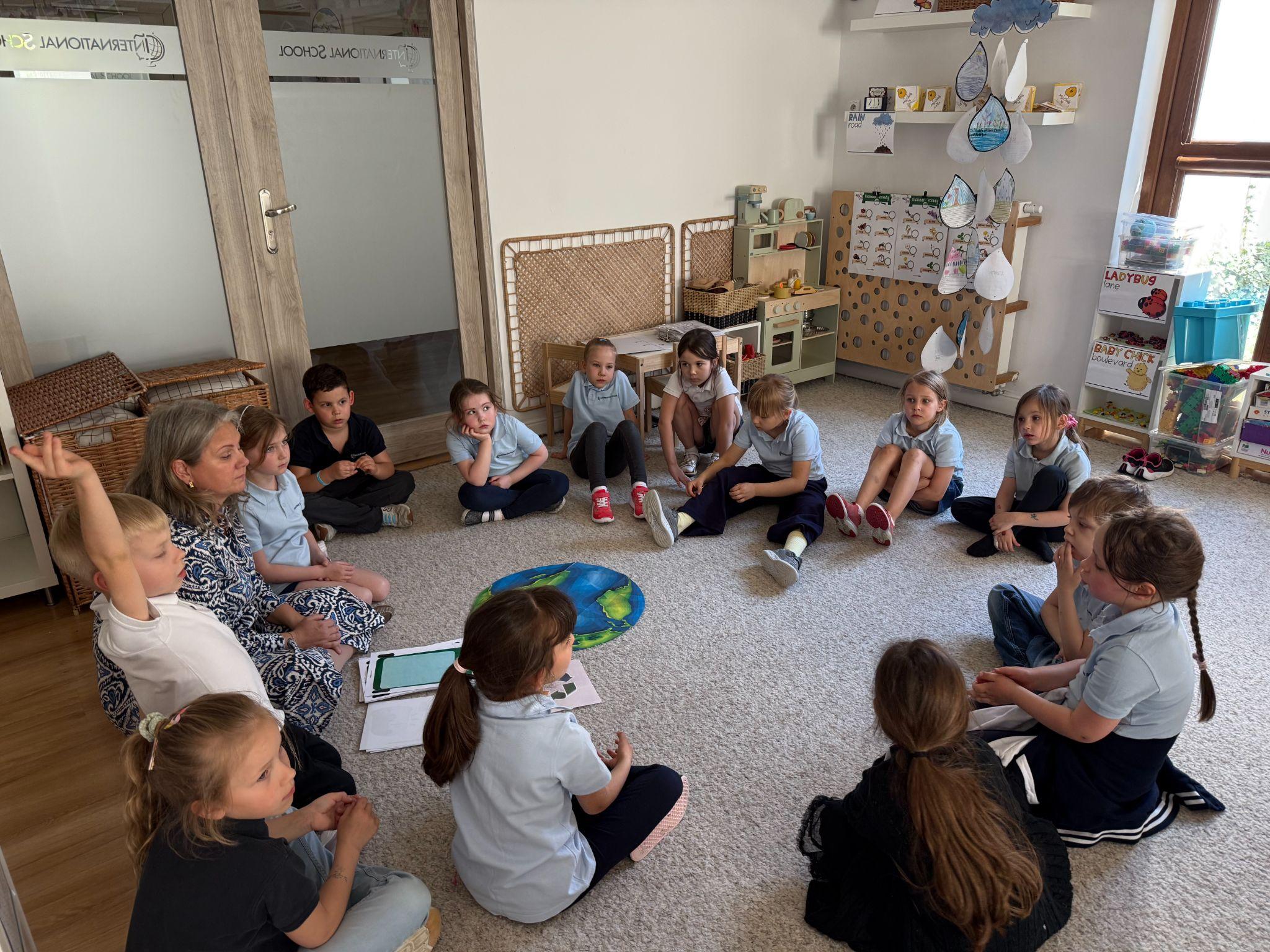 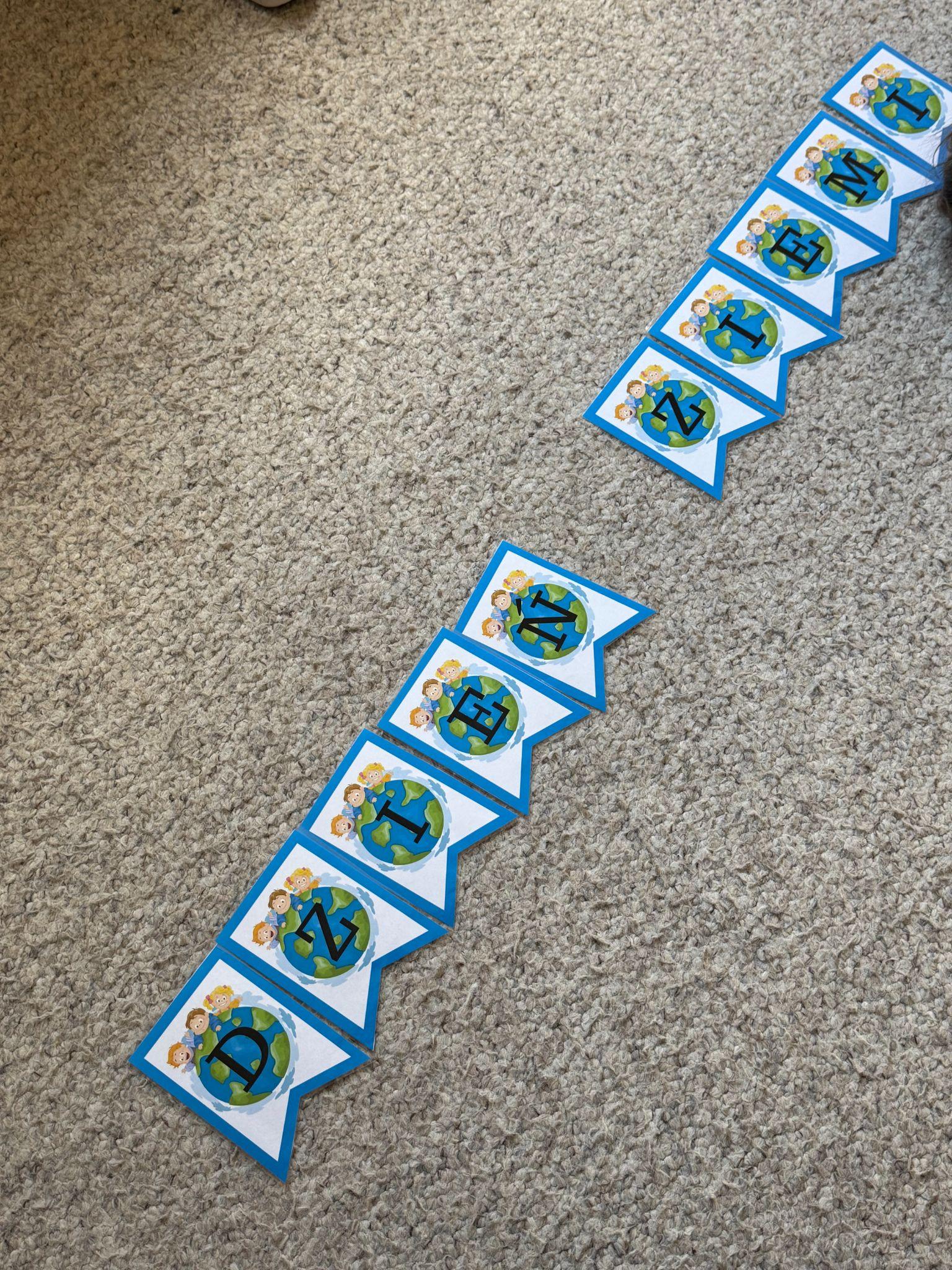 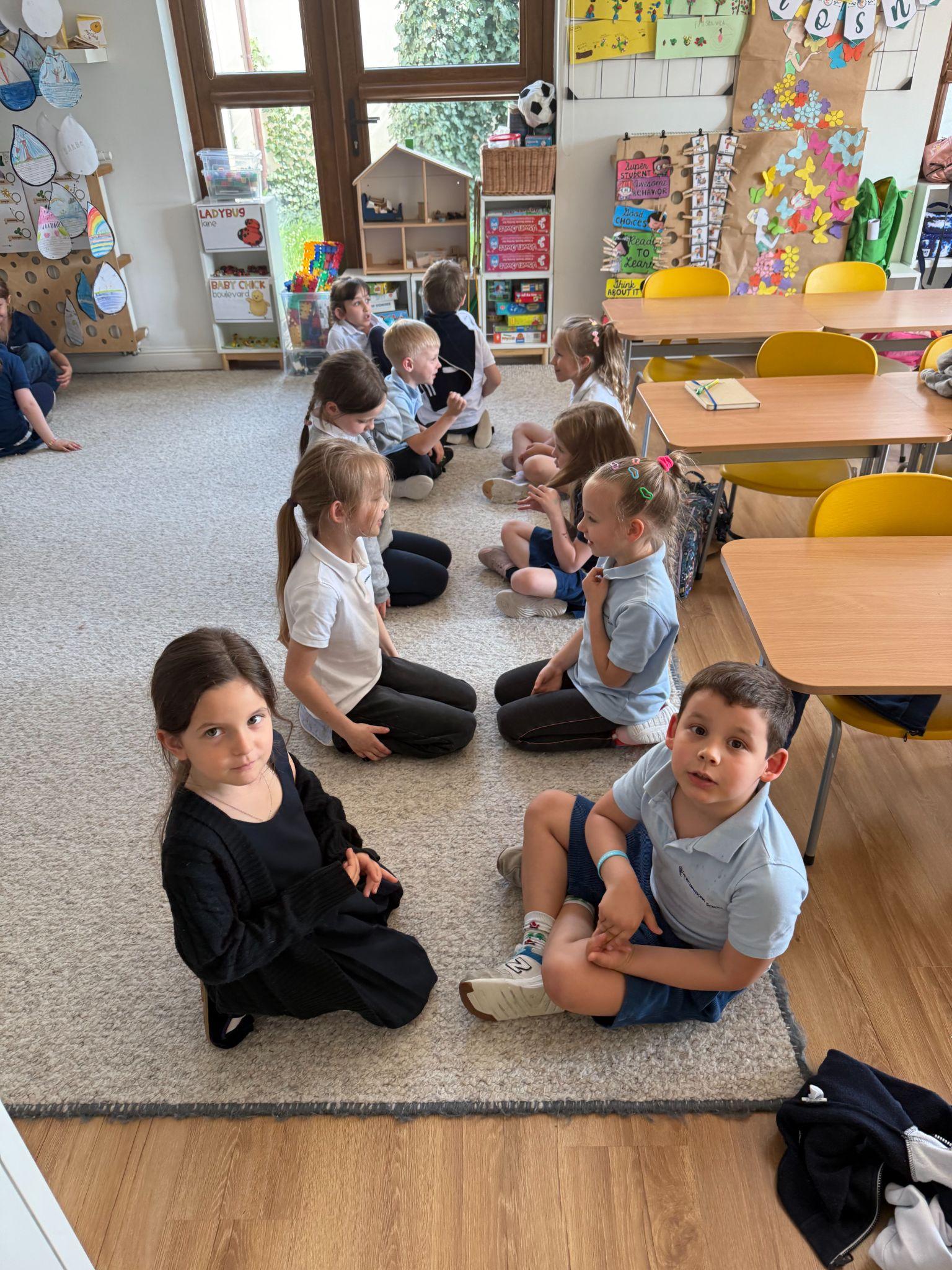 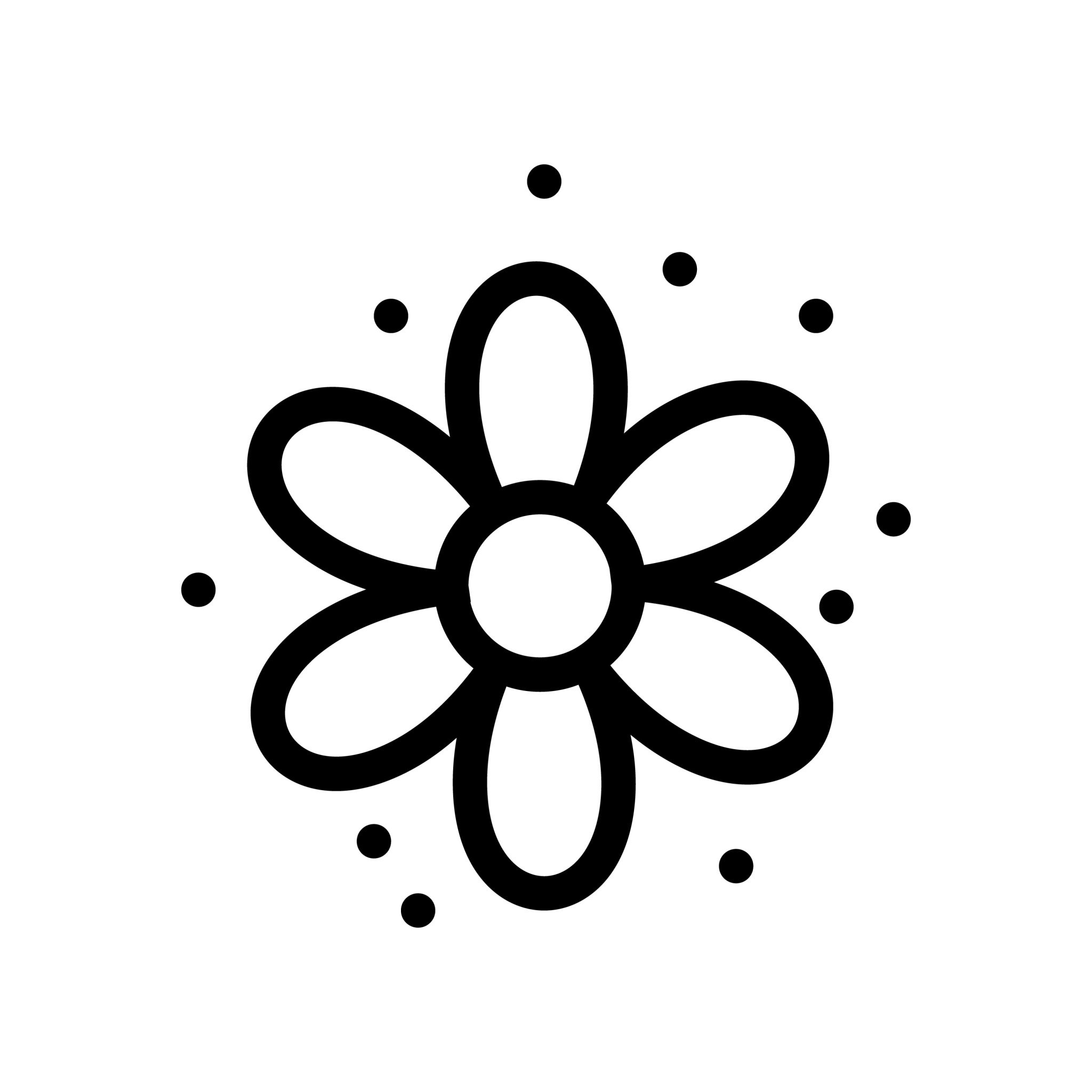 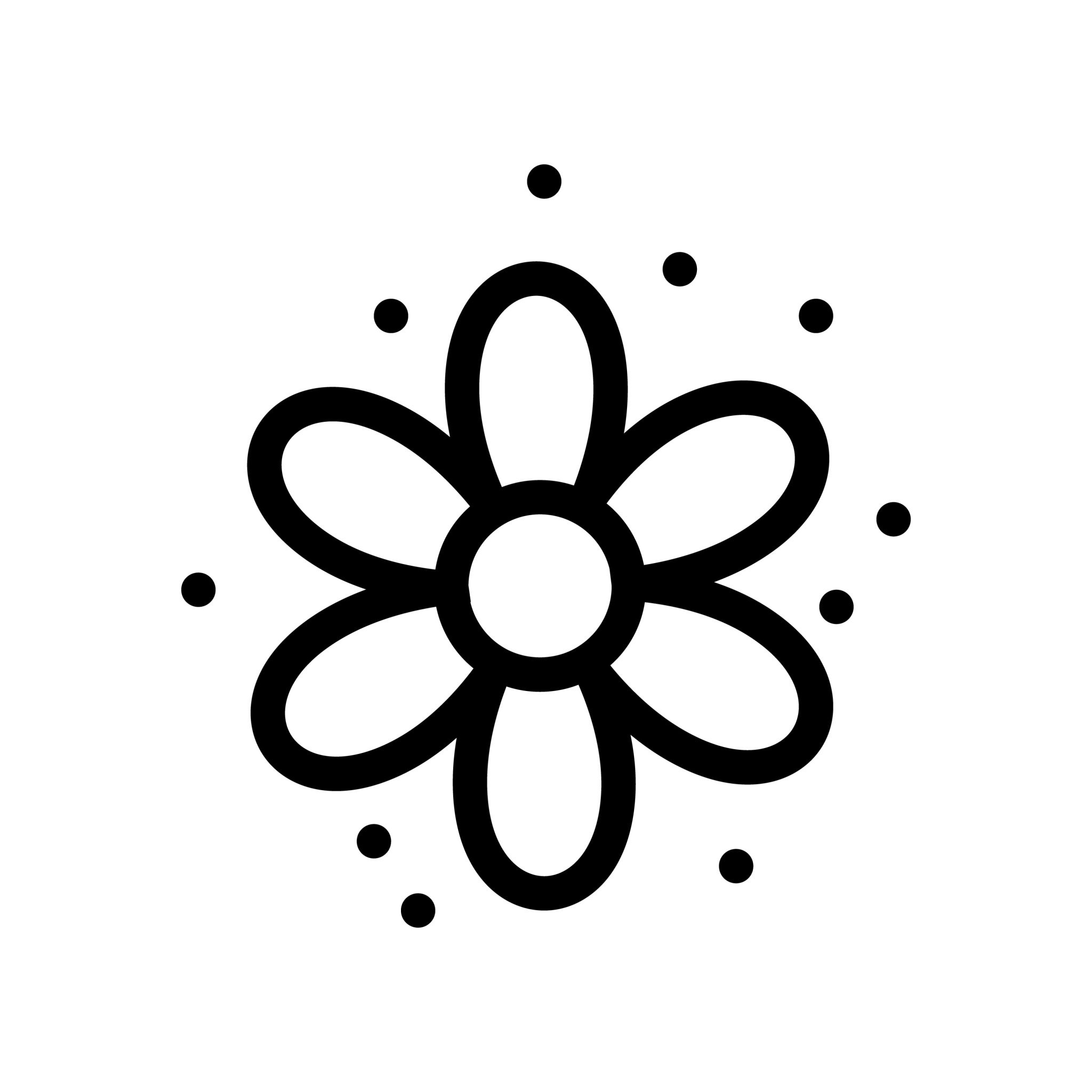 Projekt - rośliny wiosną
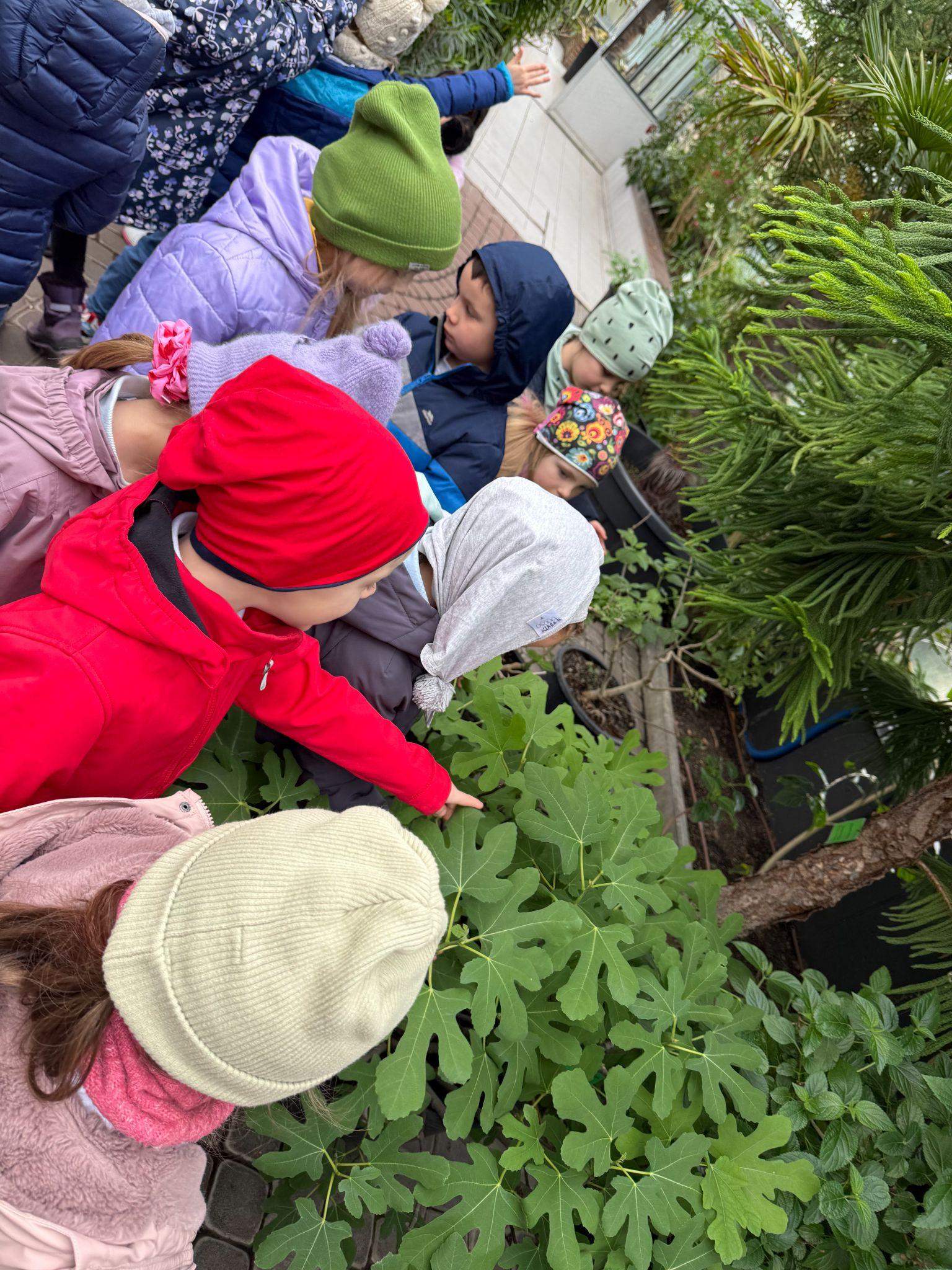 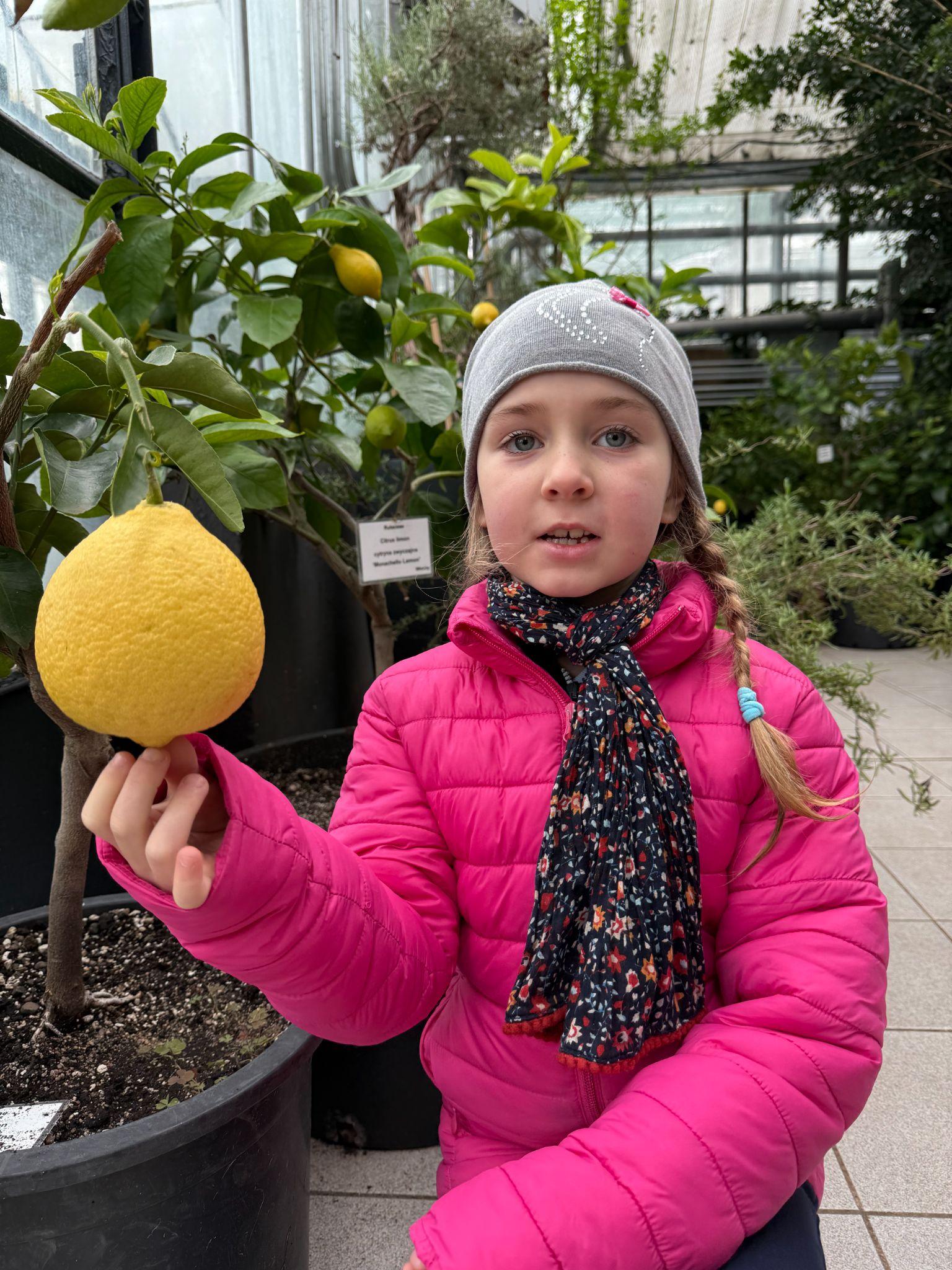 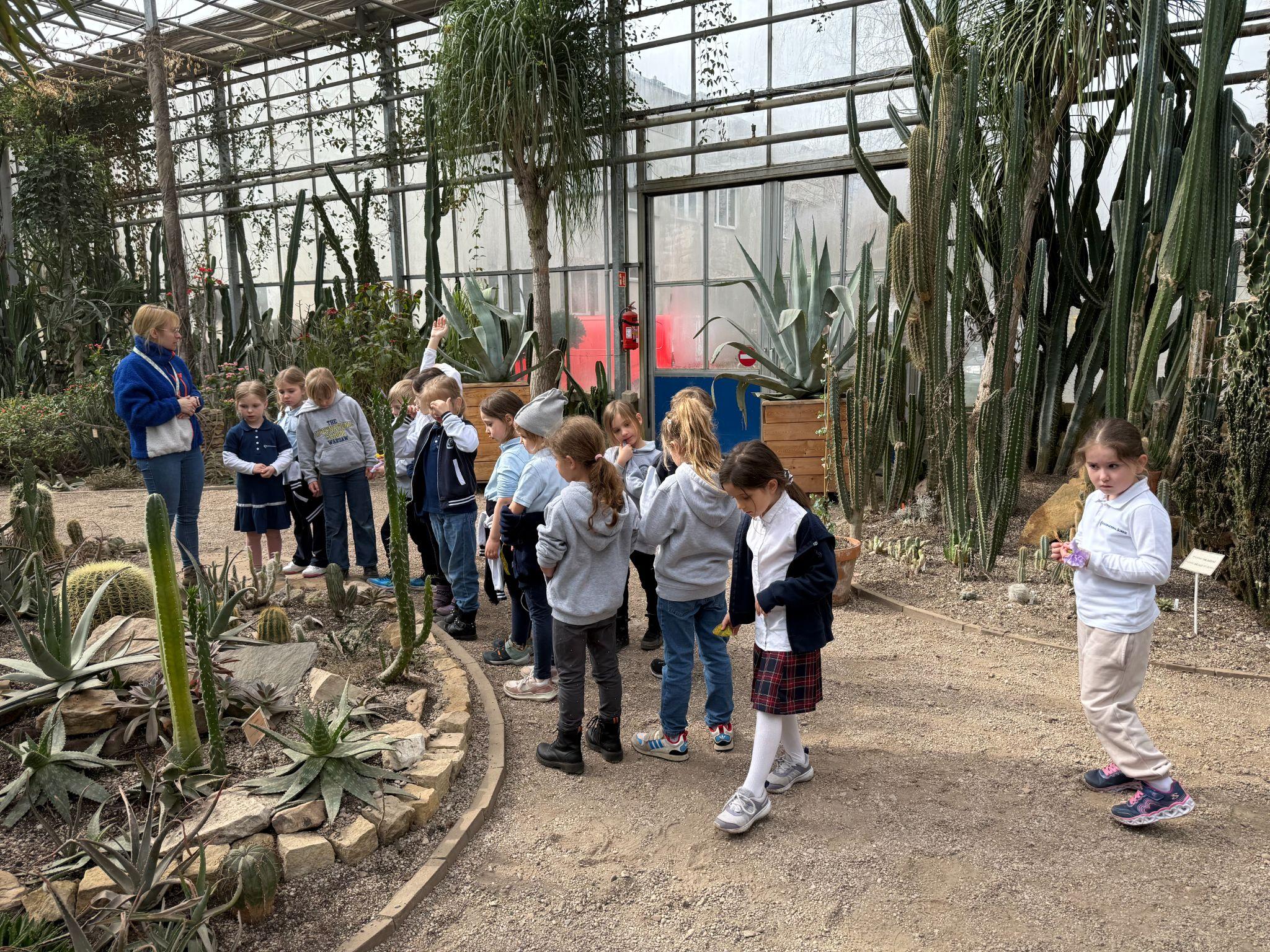 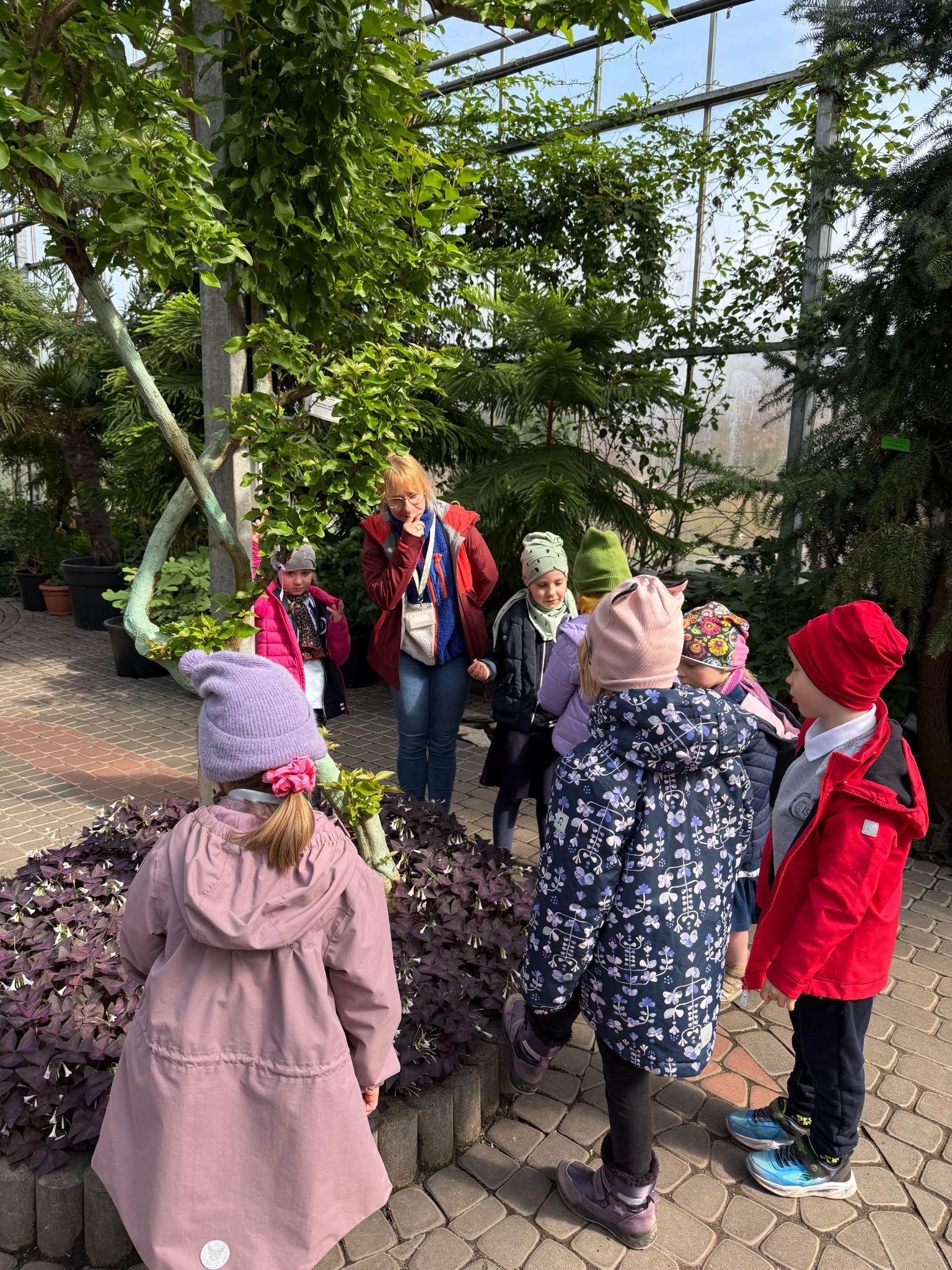 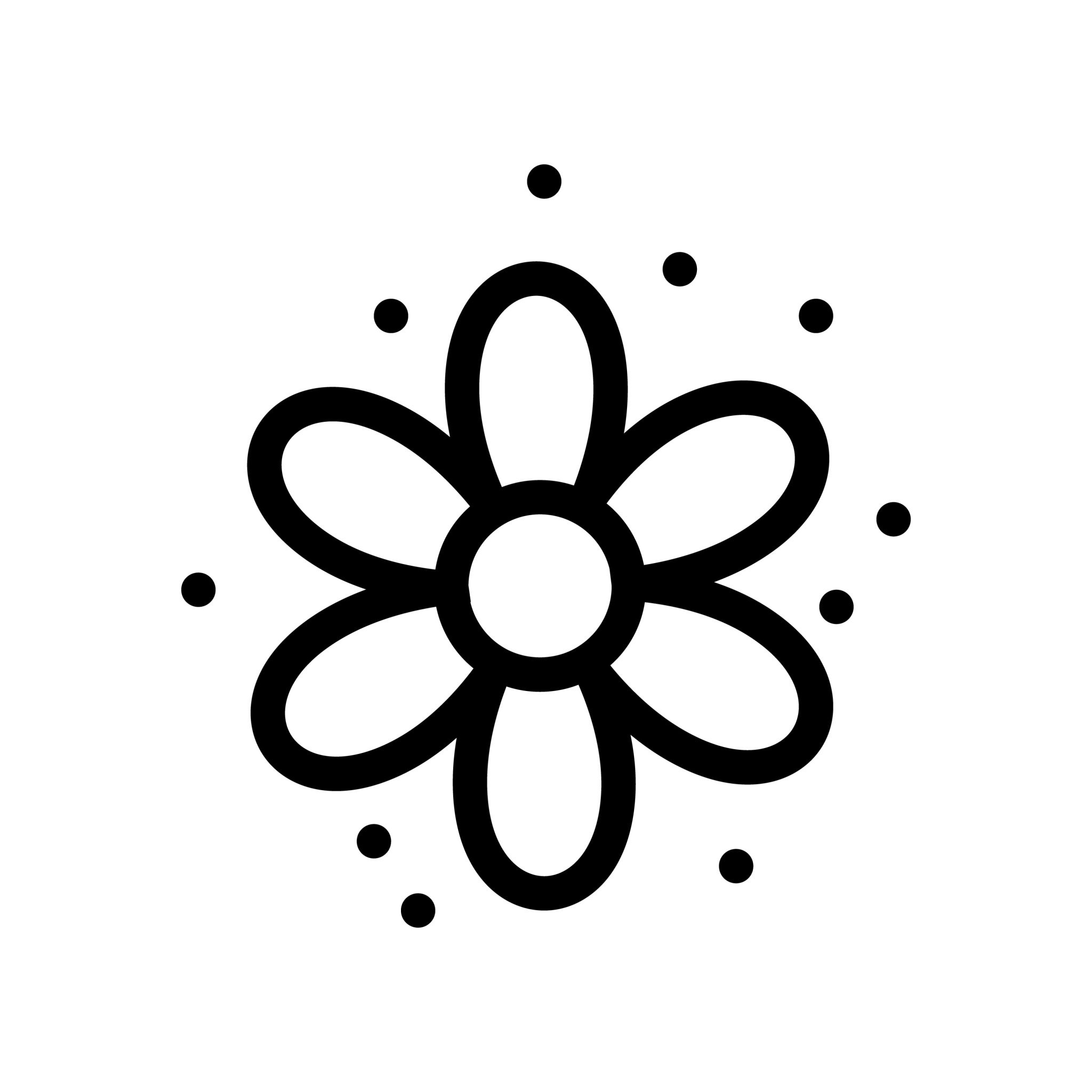 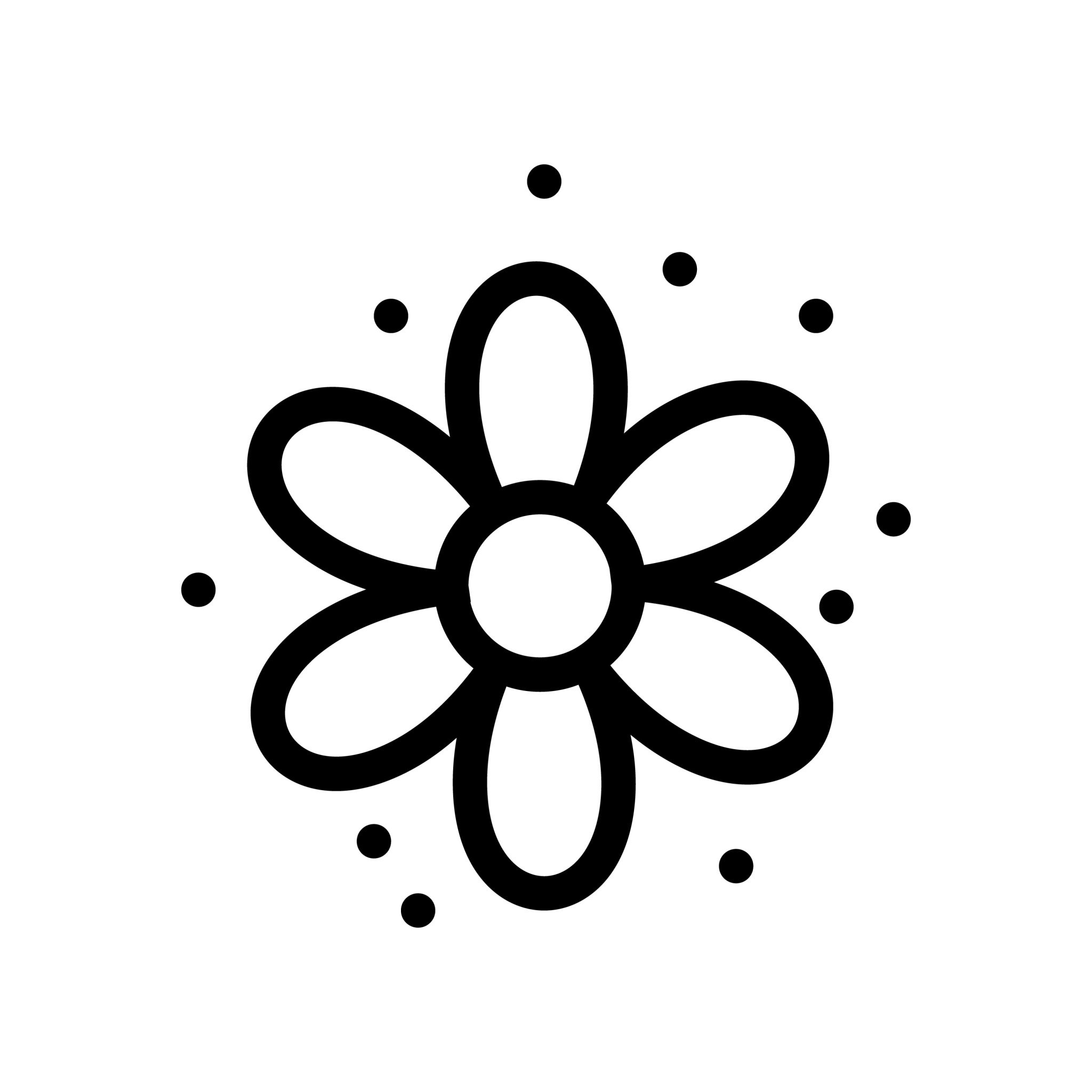 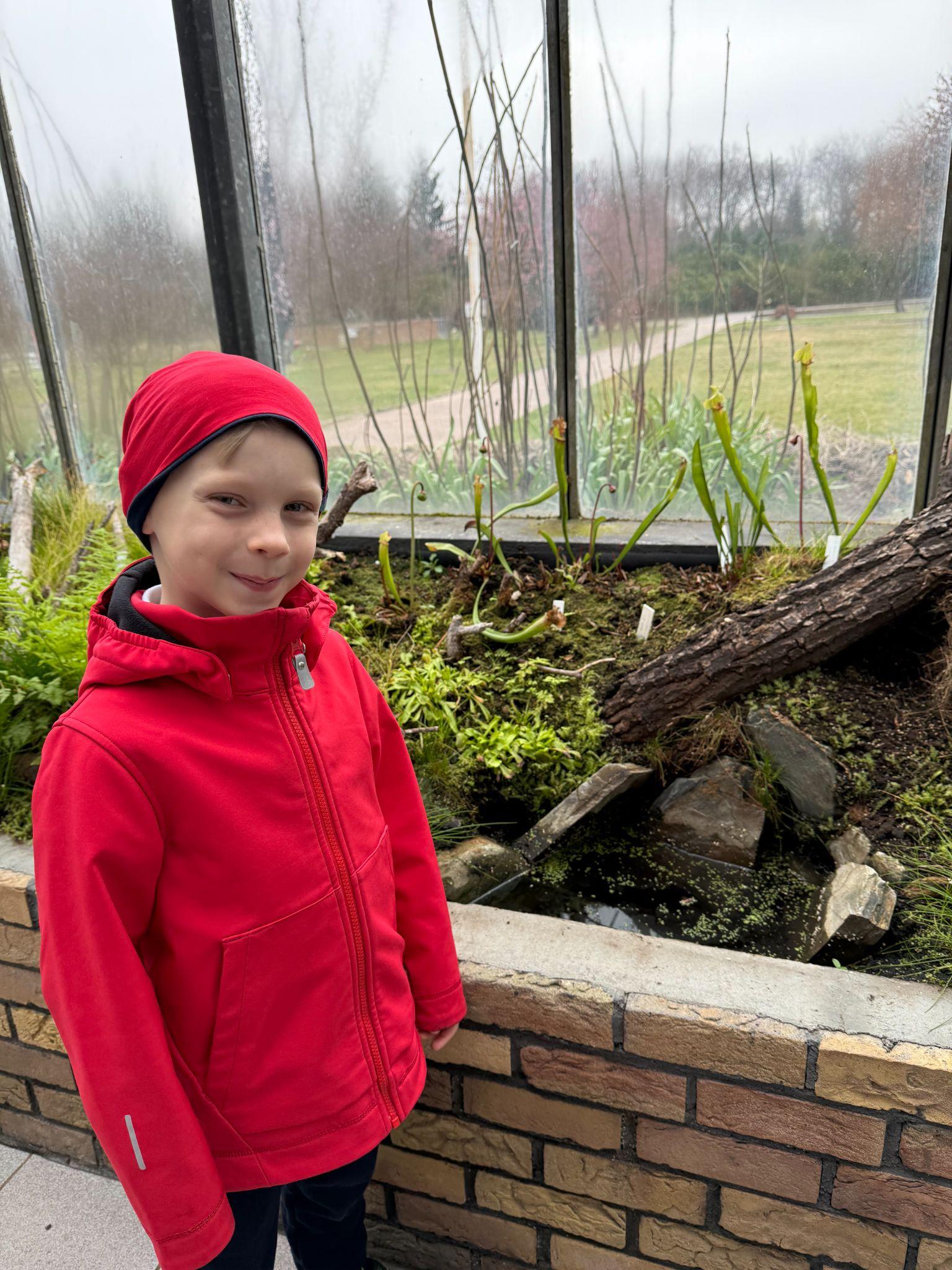 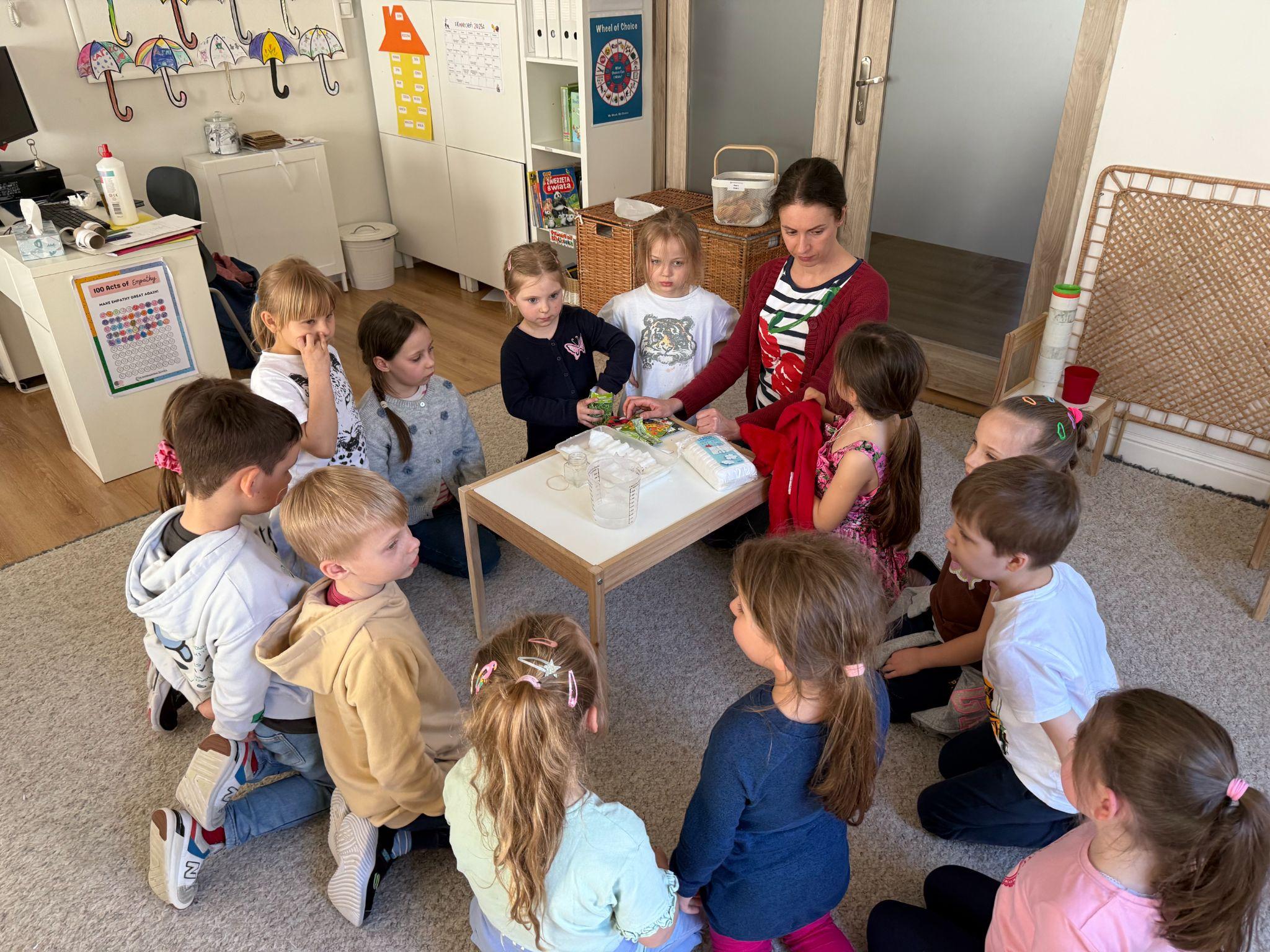 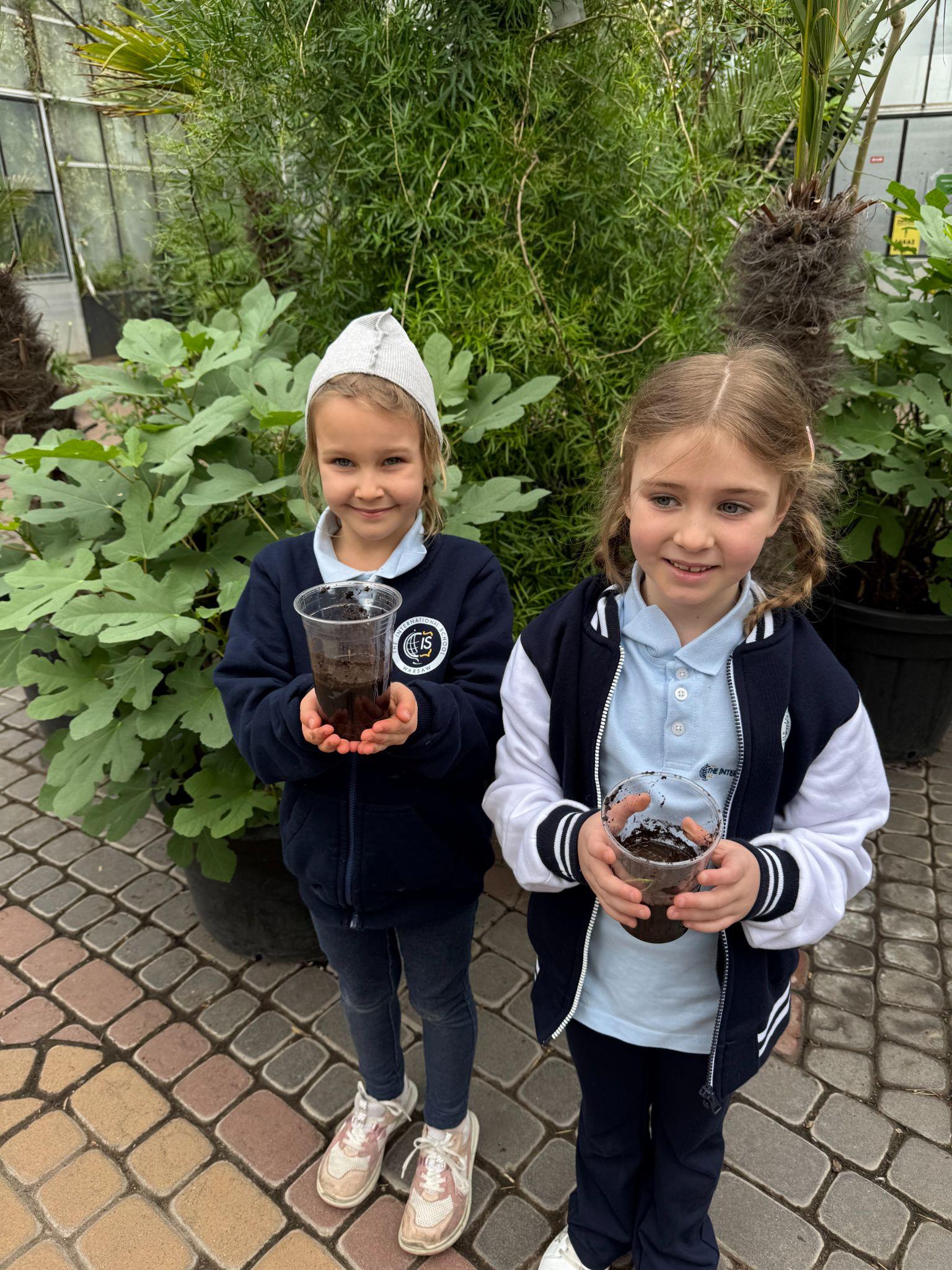 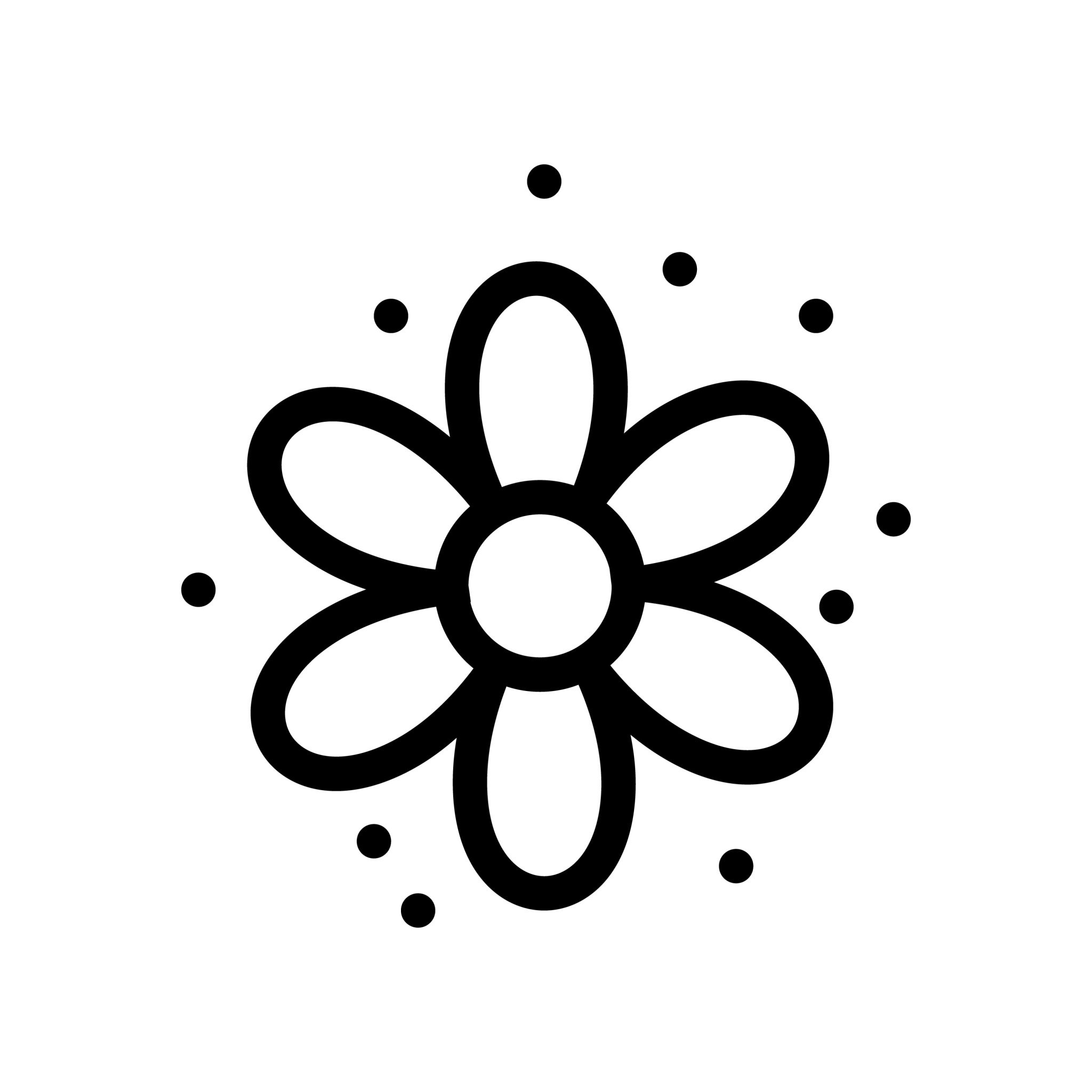 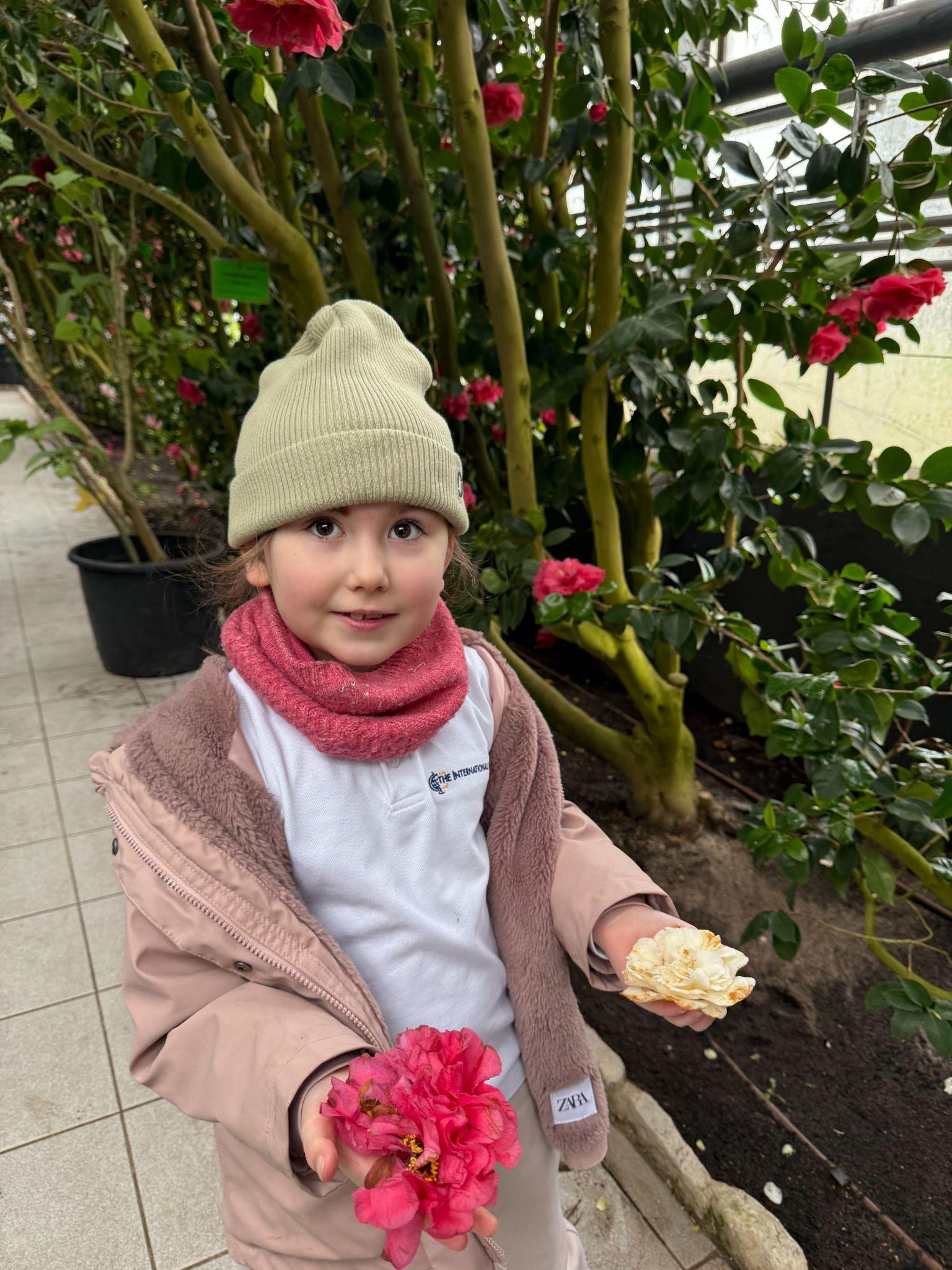 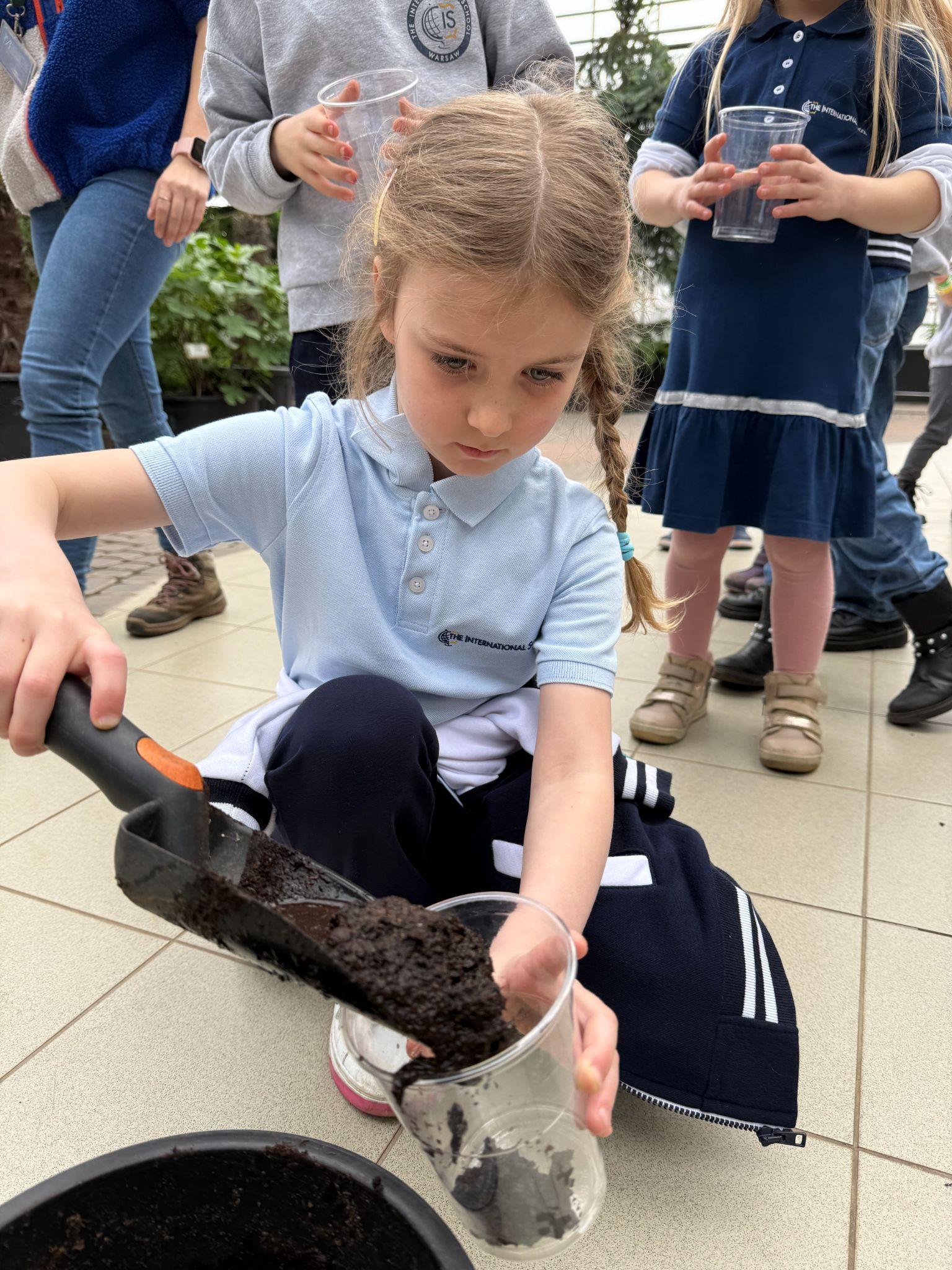 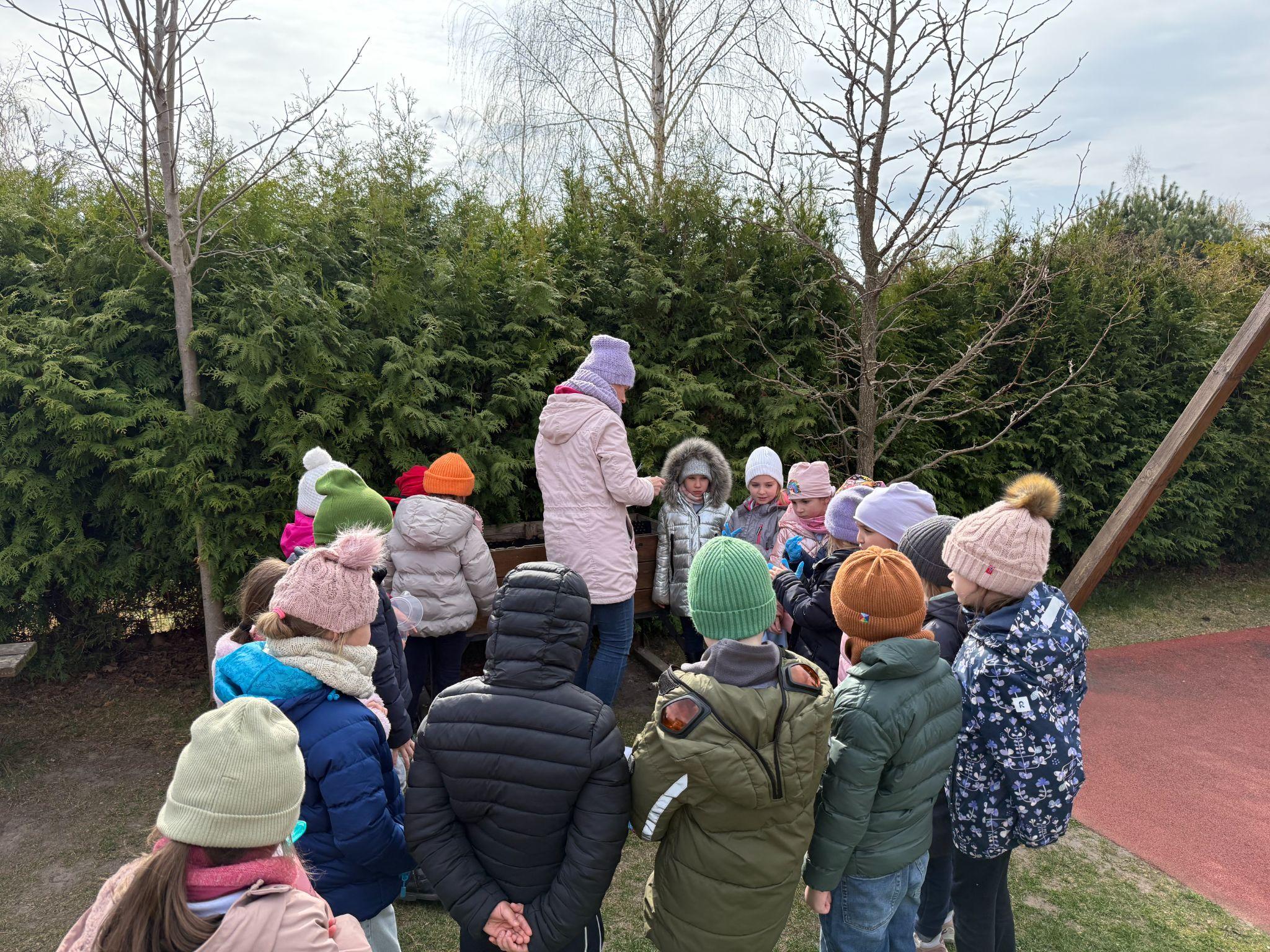 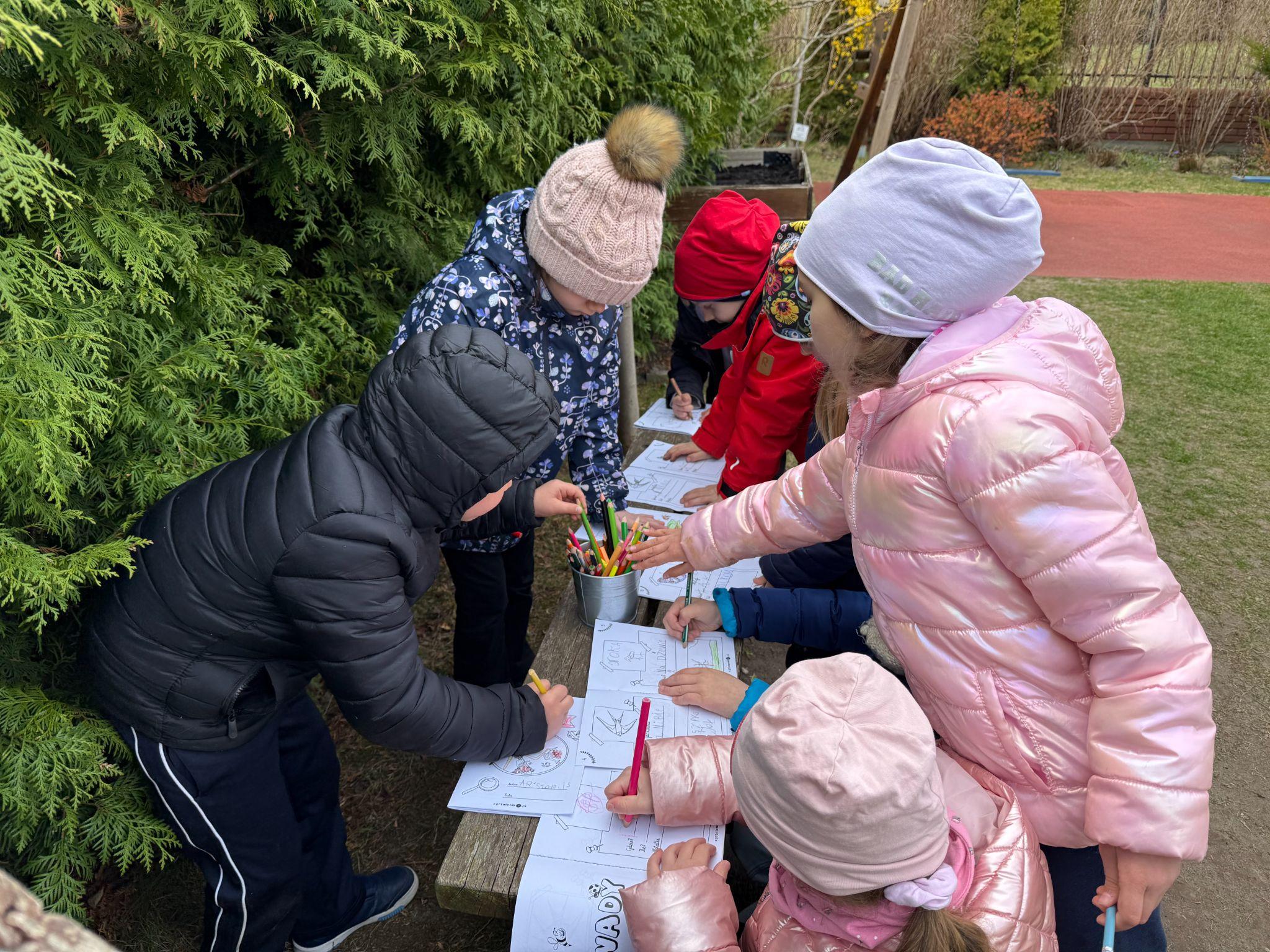 Wycieczka do Ogrodu Botanicznego Powsin
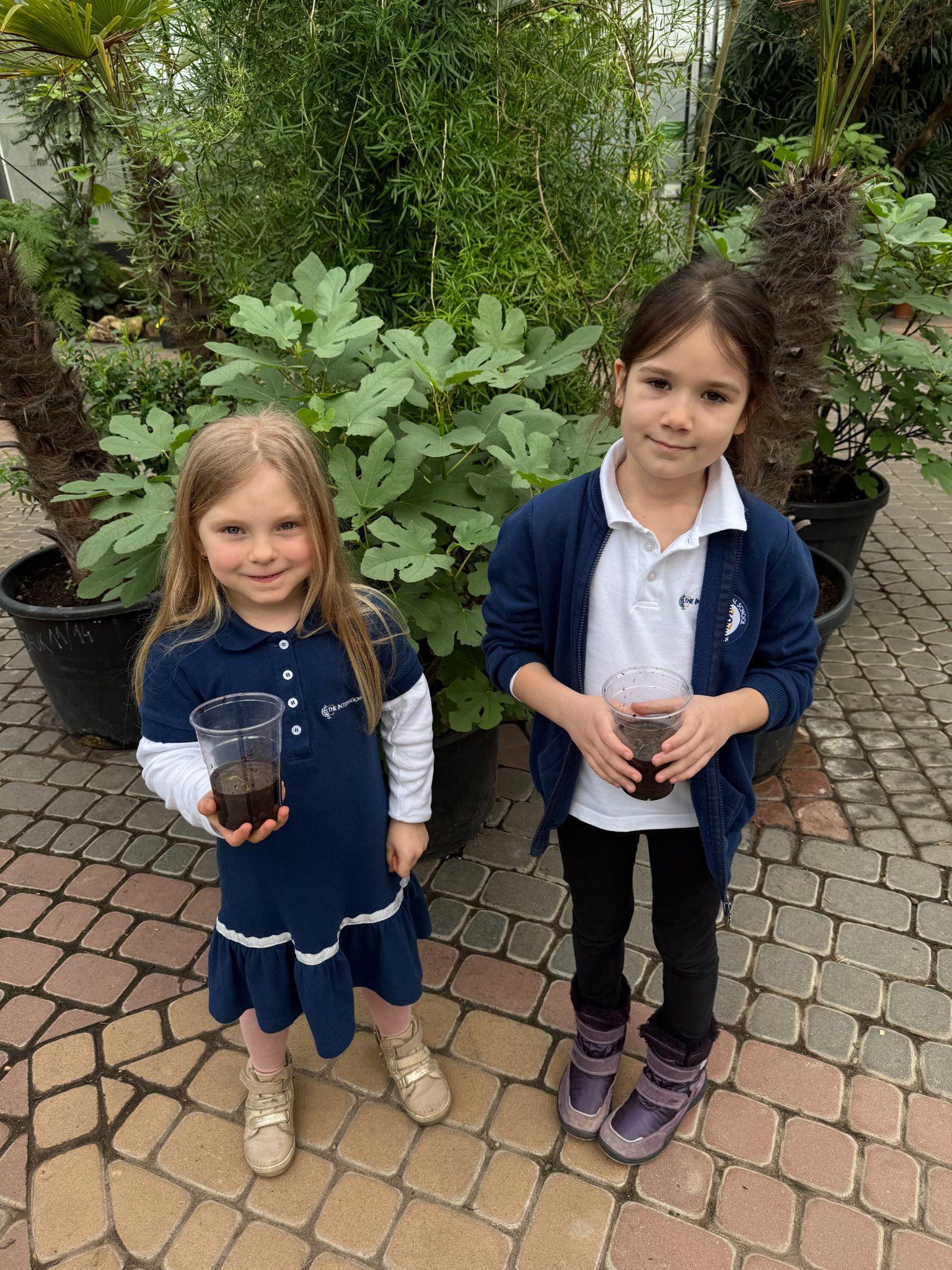 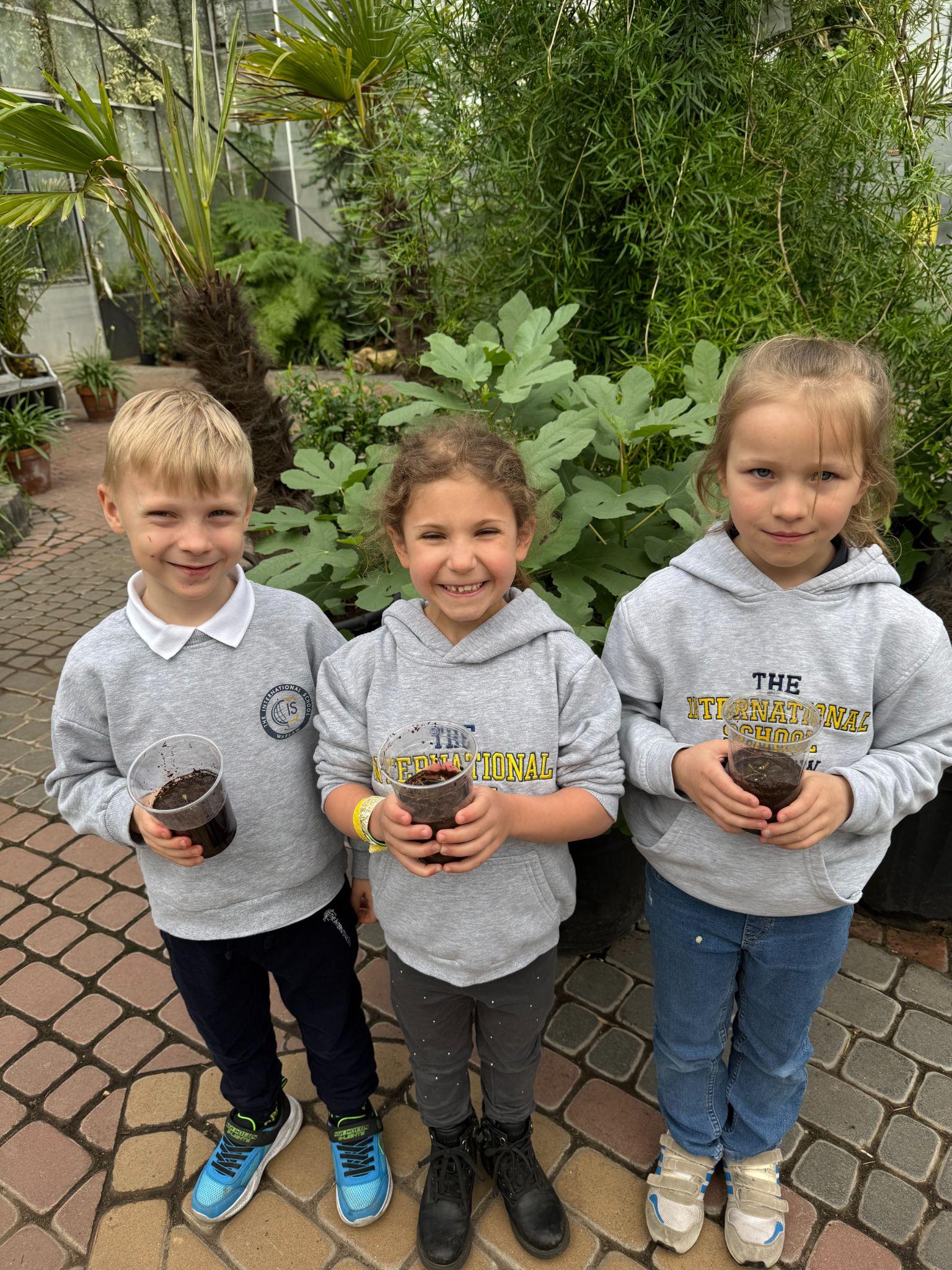 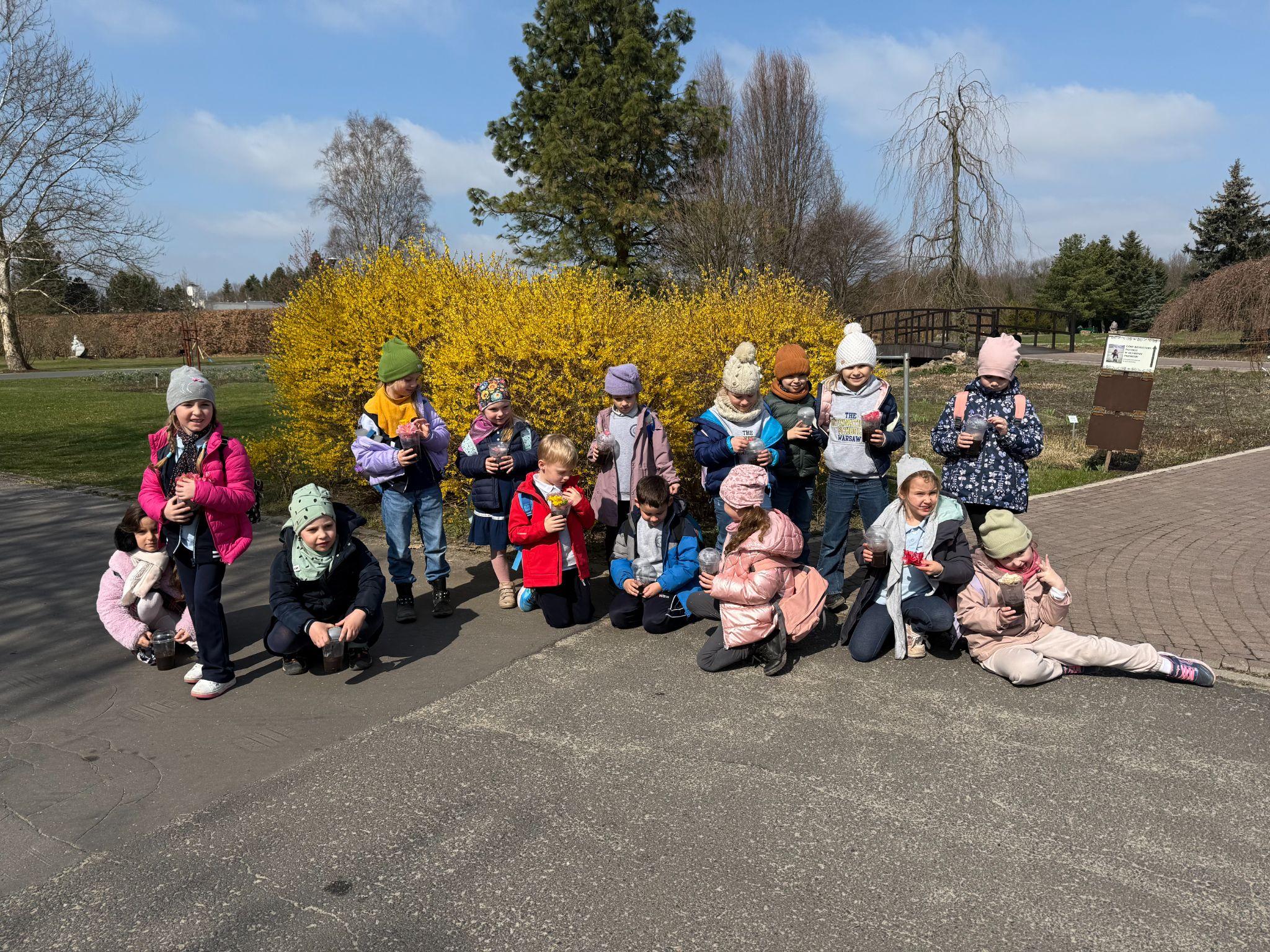 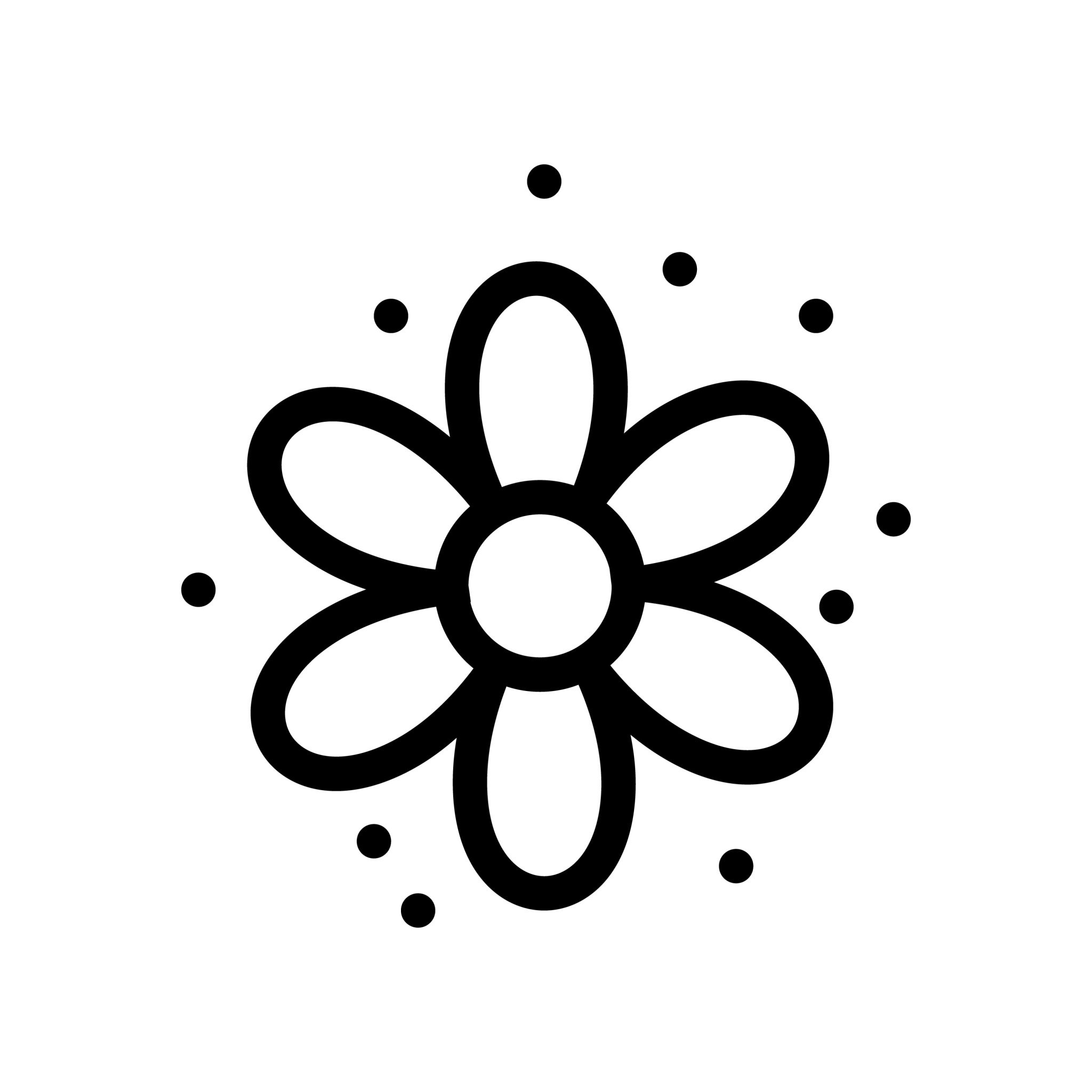 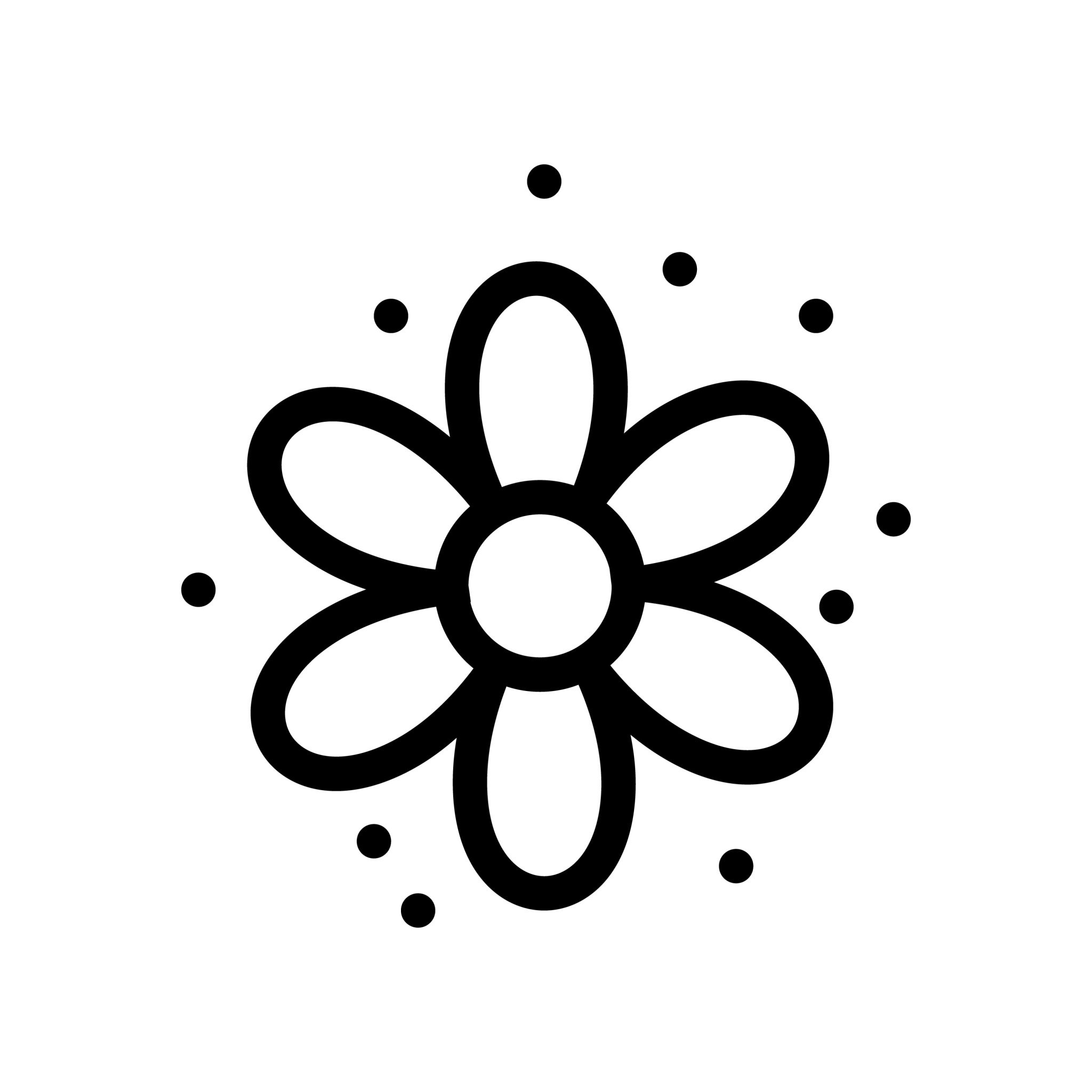 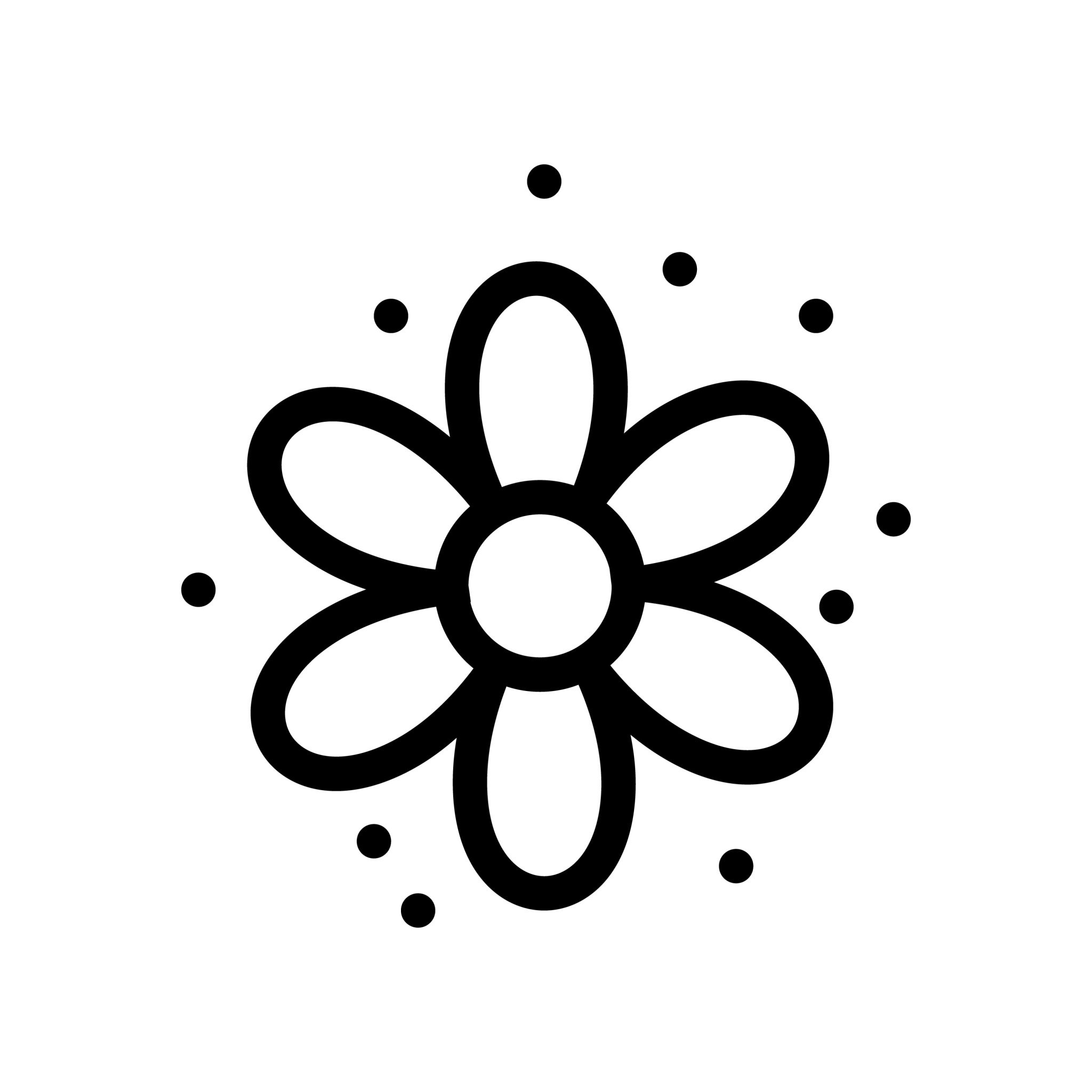 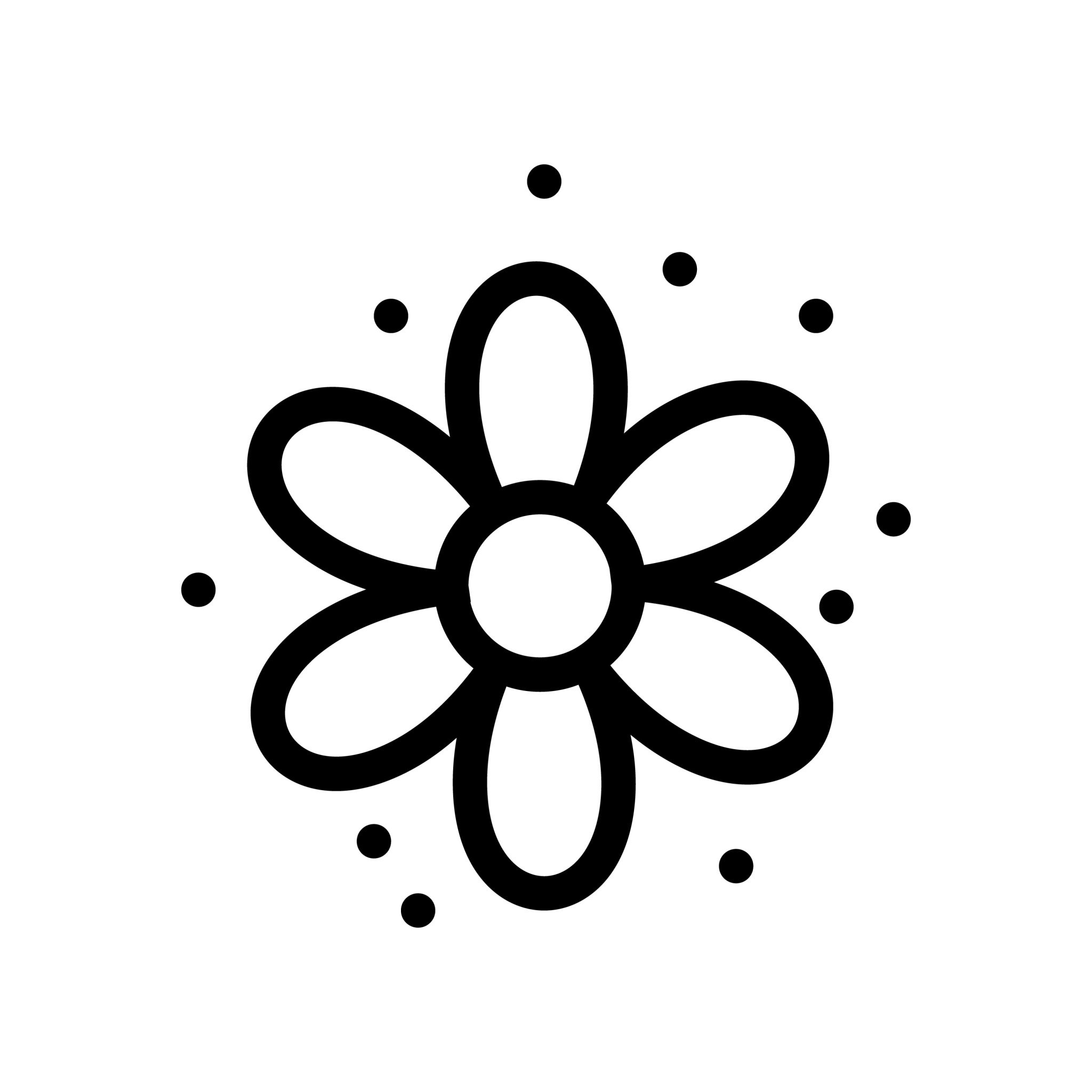 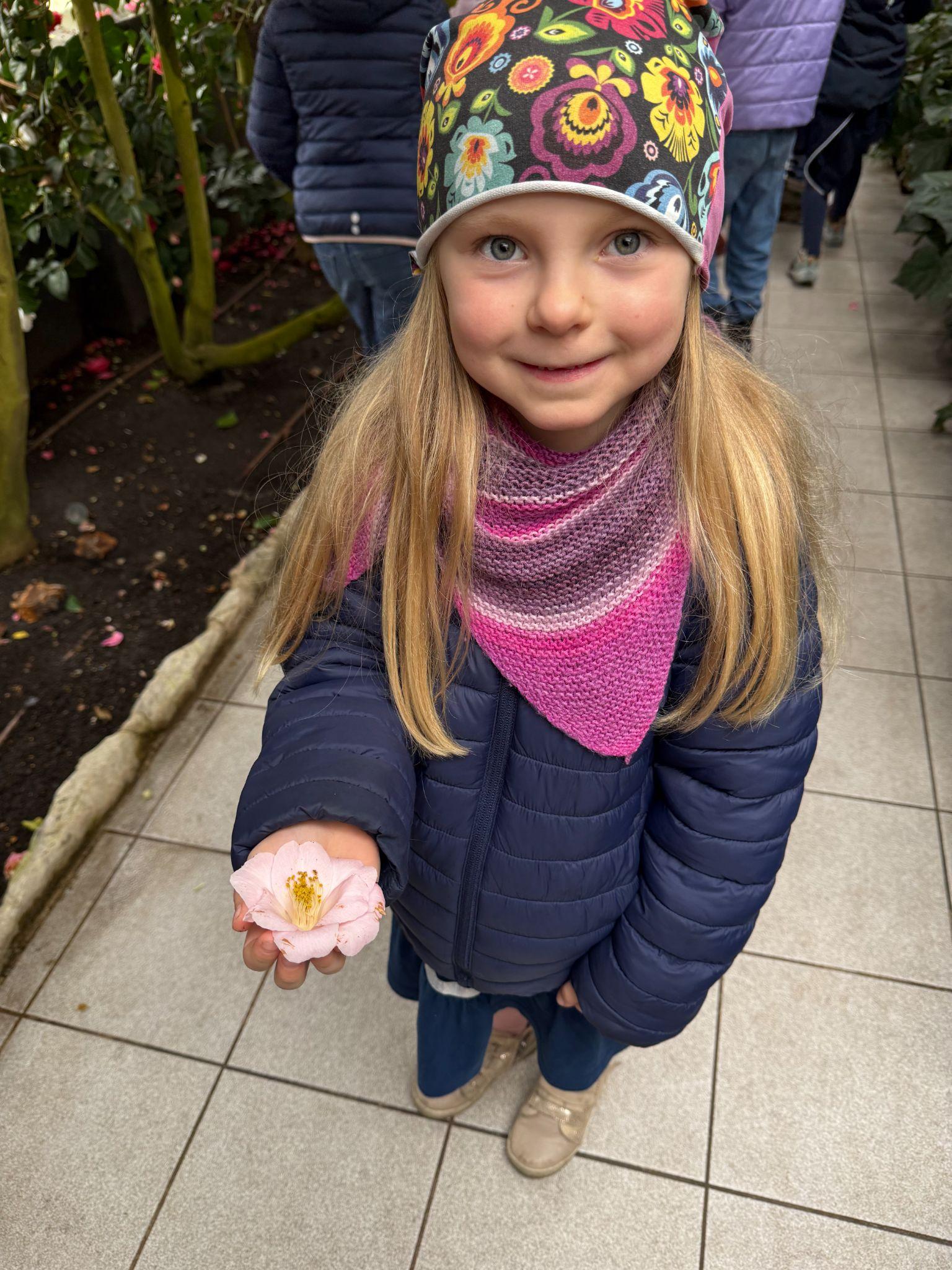 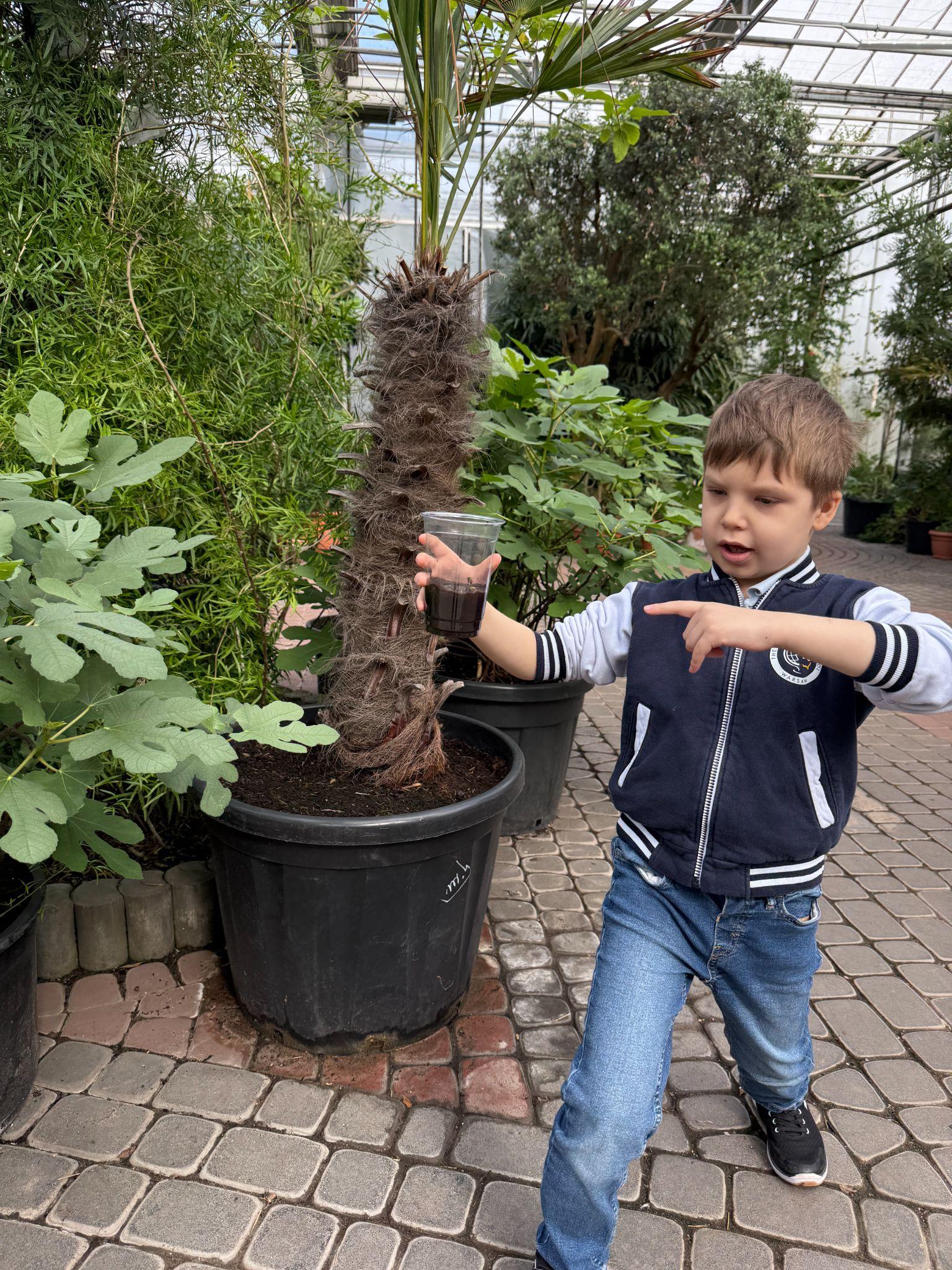 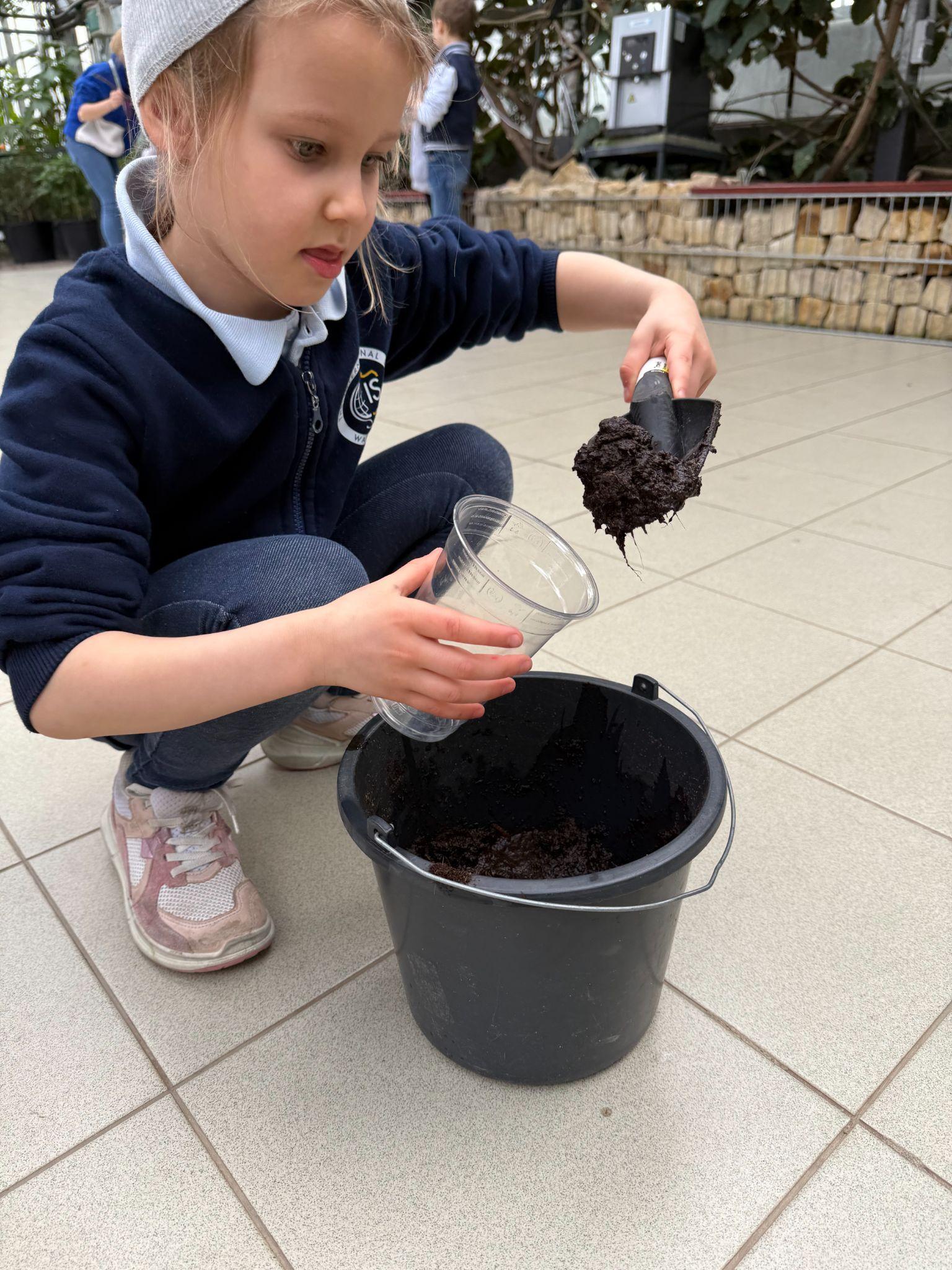 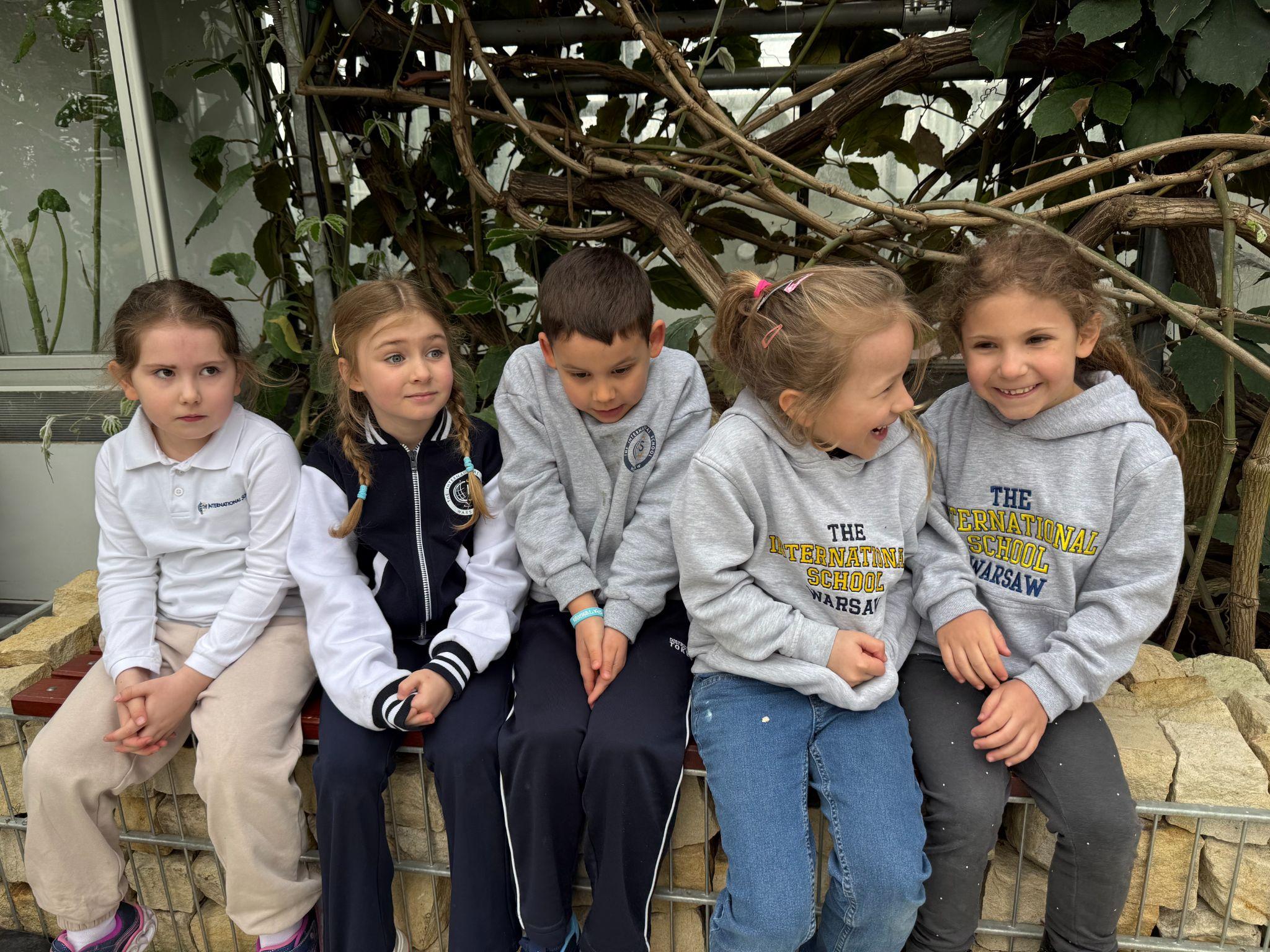 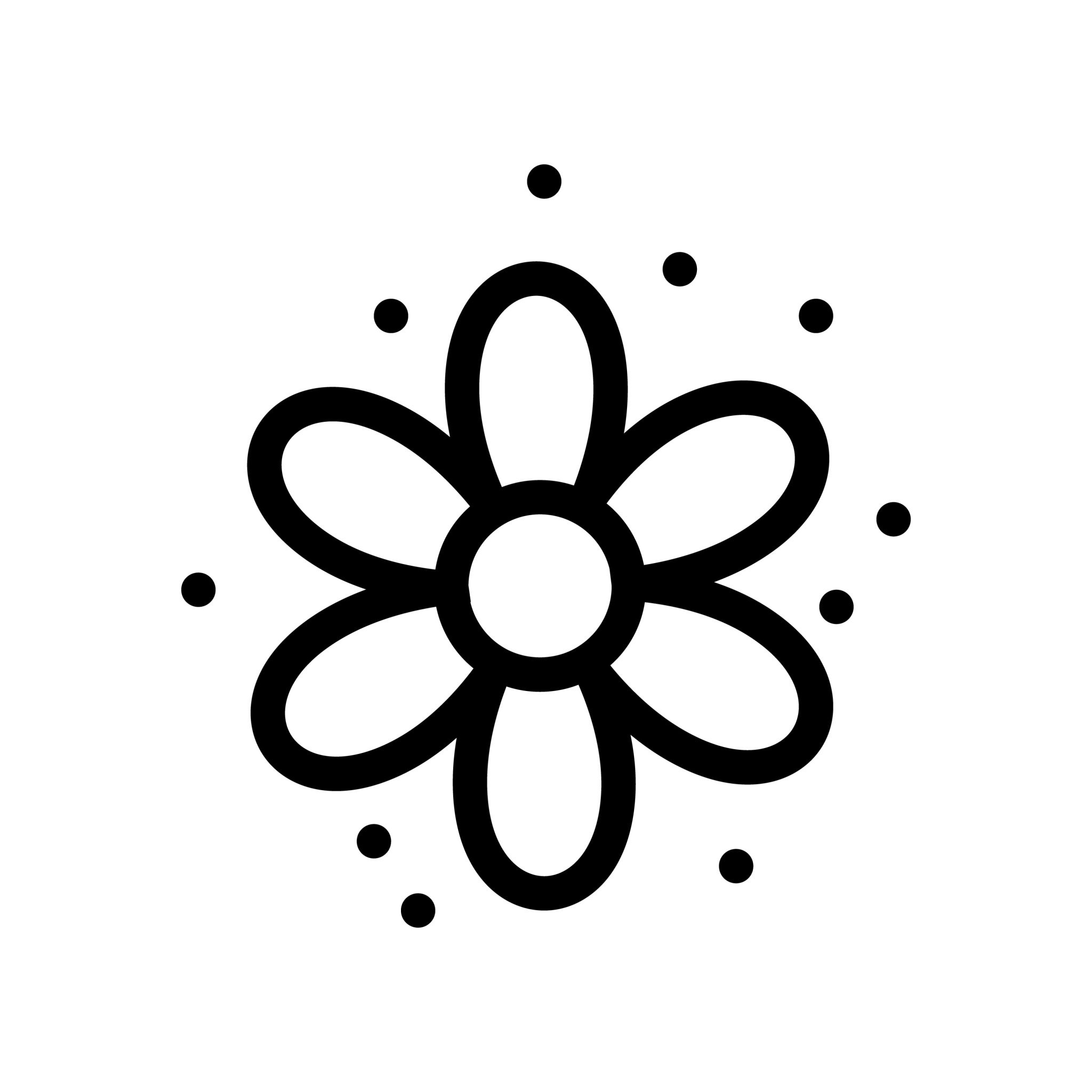 Science experiments
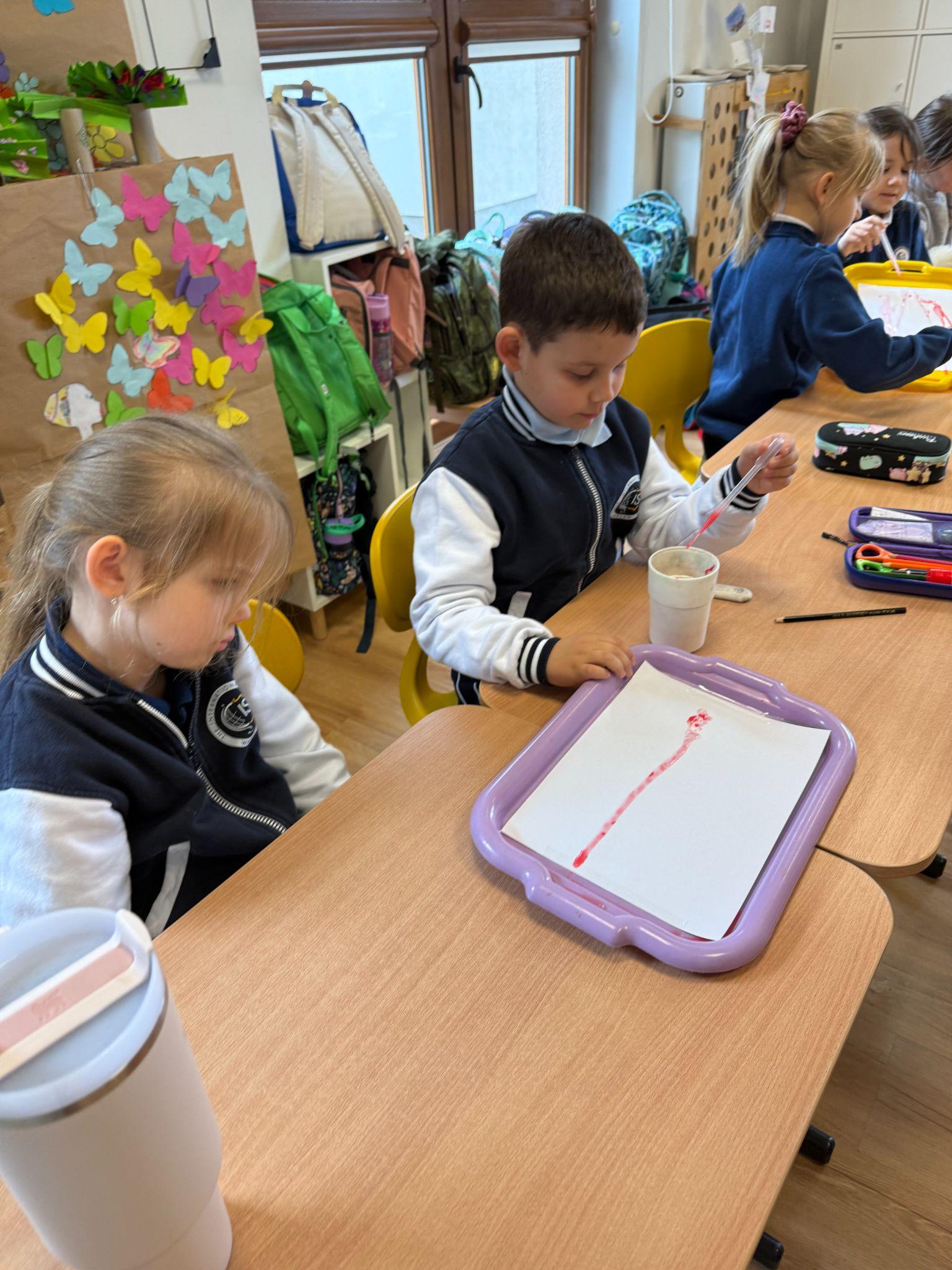 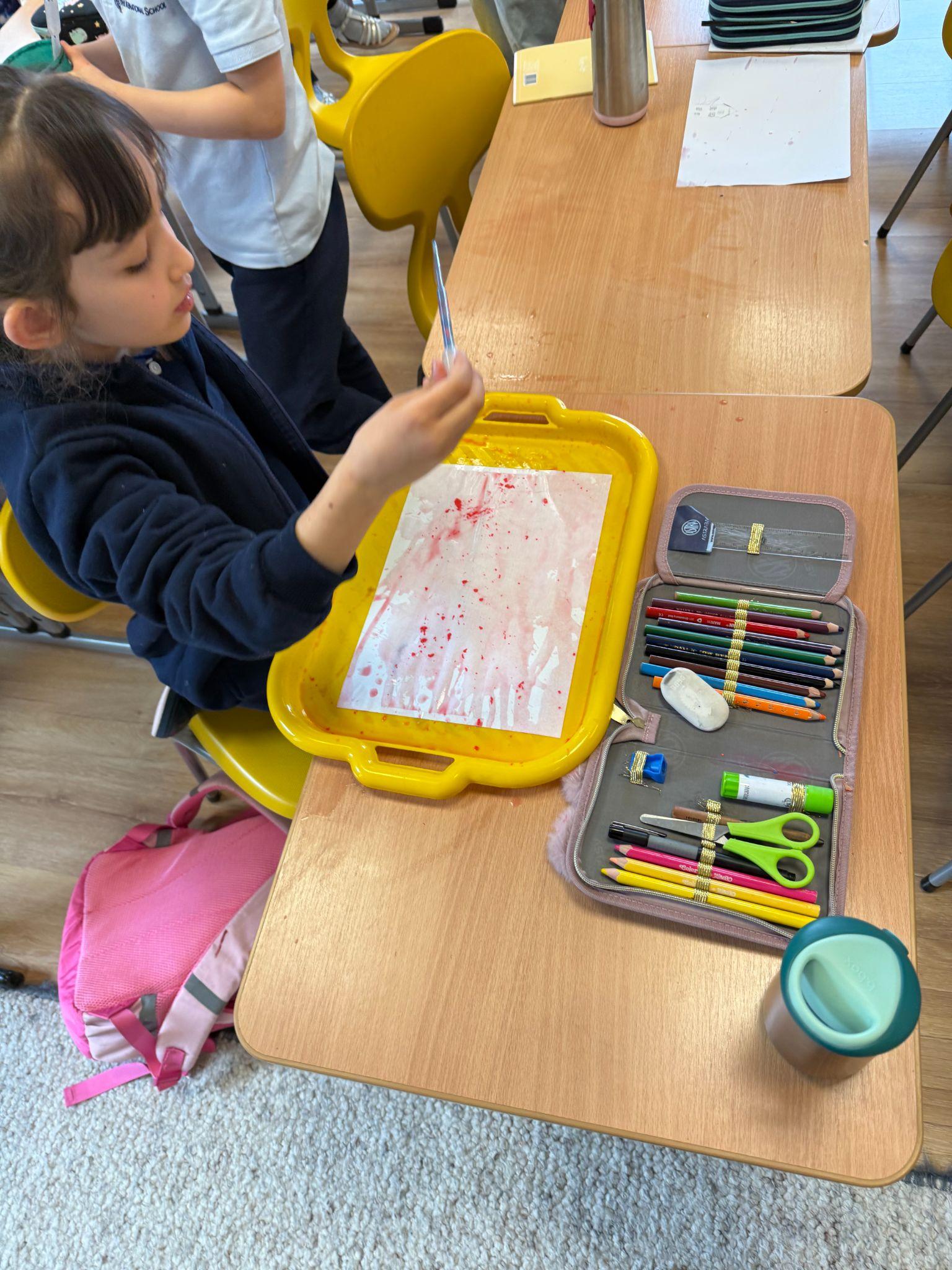 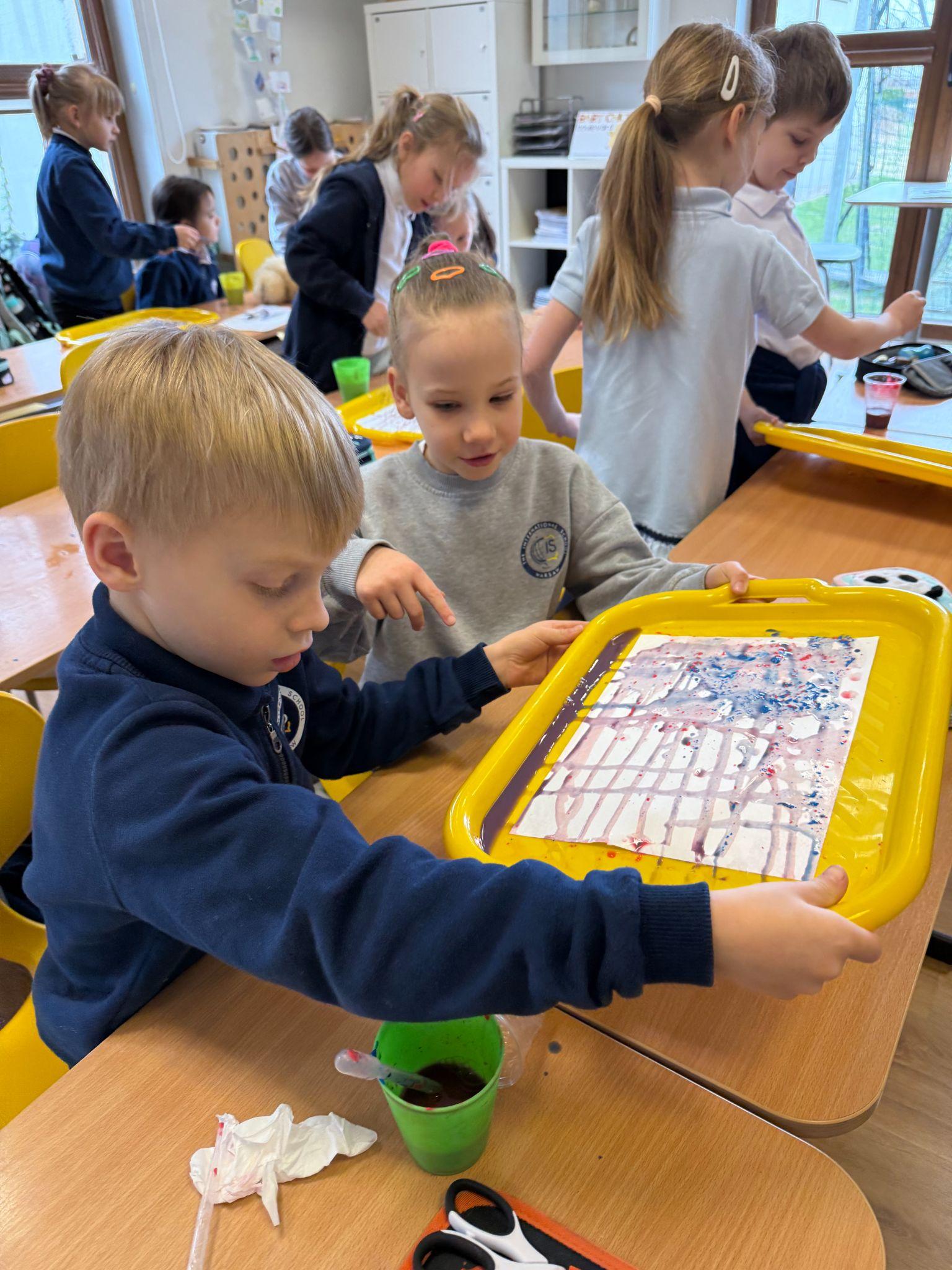 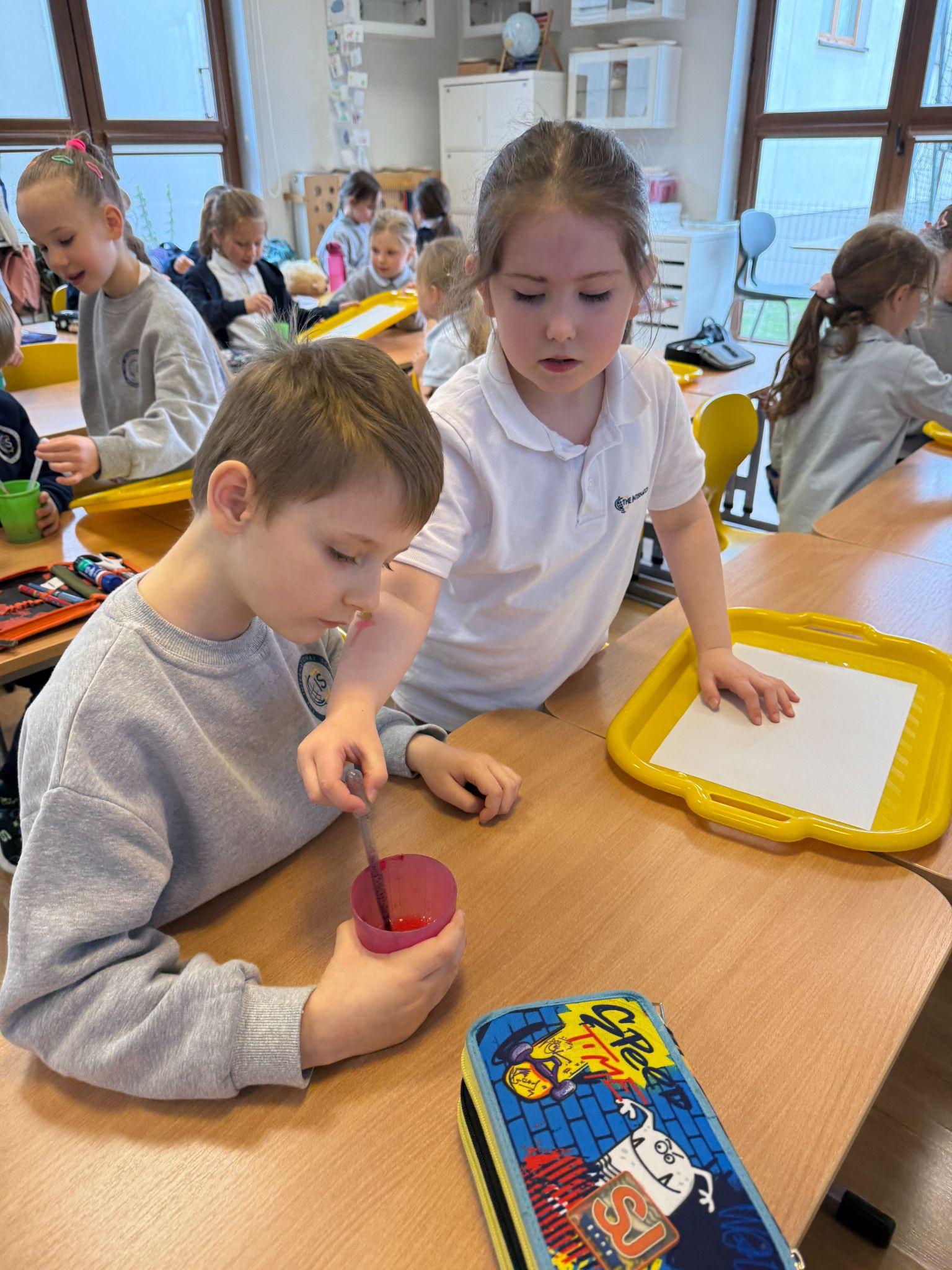 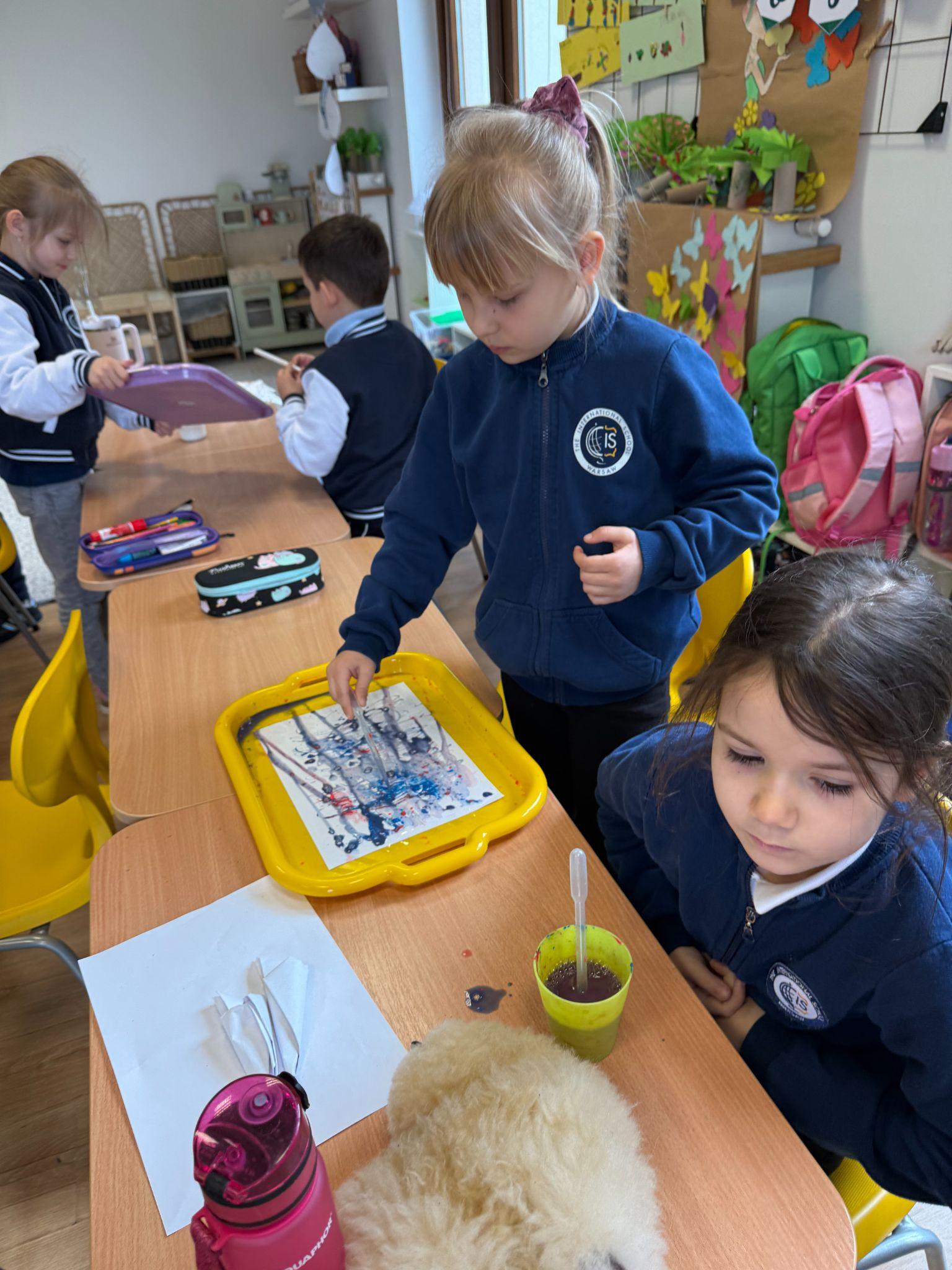 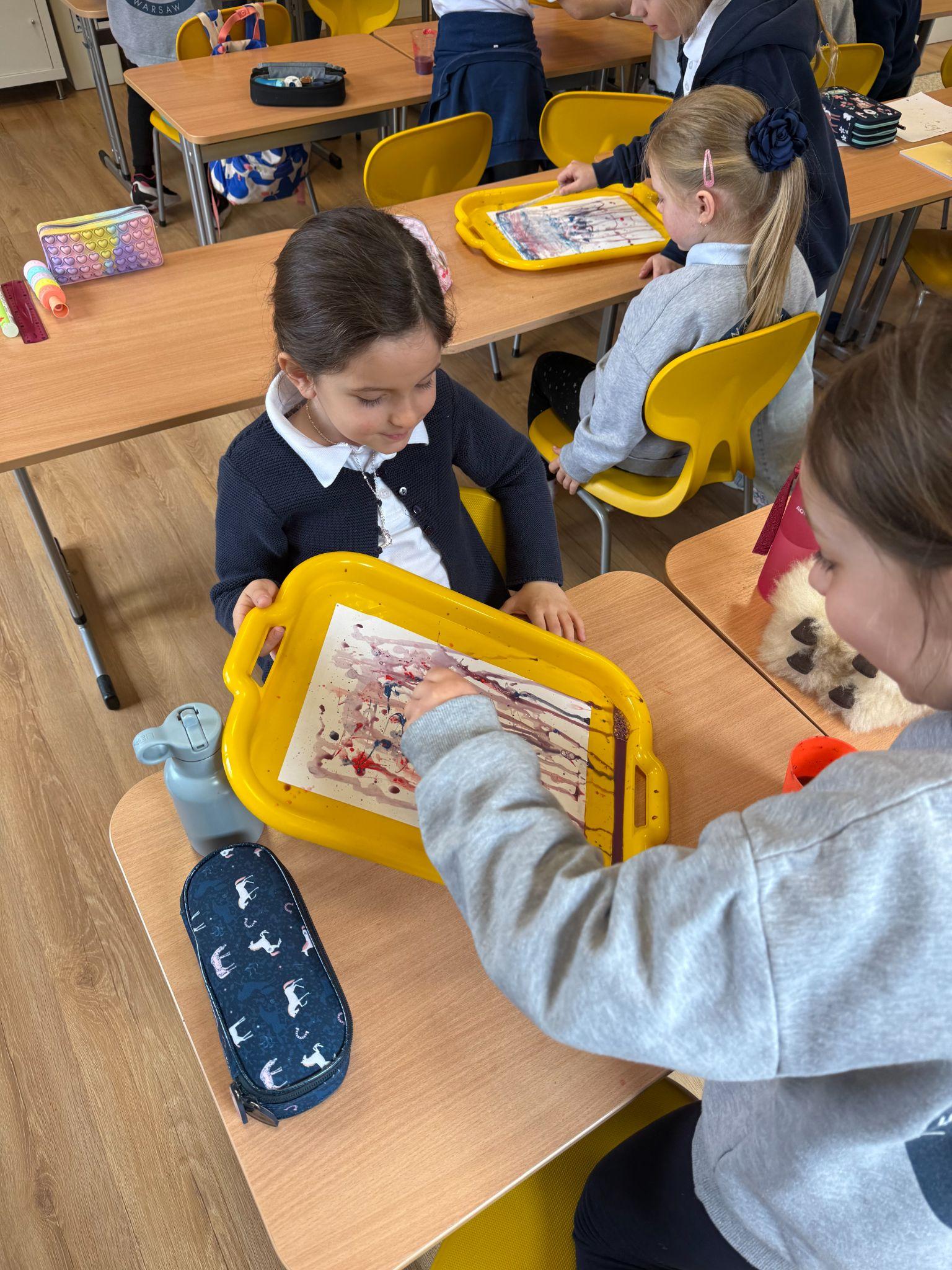 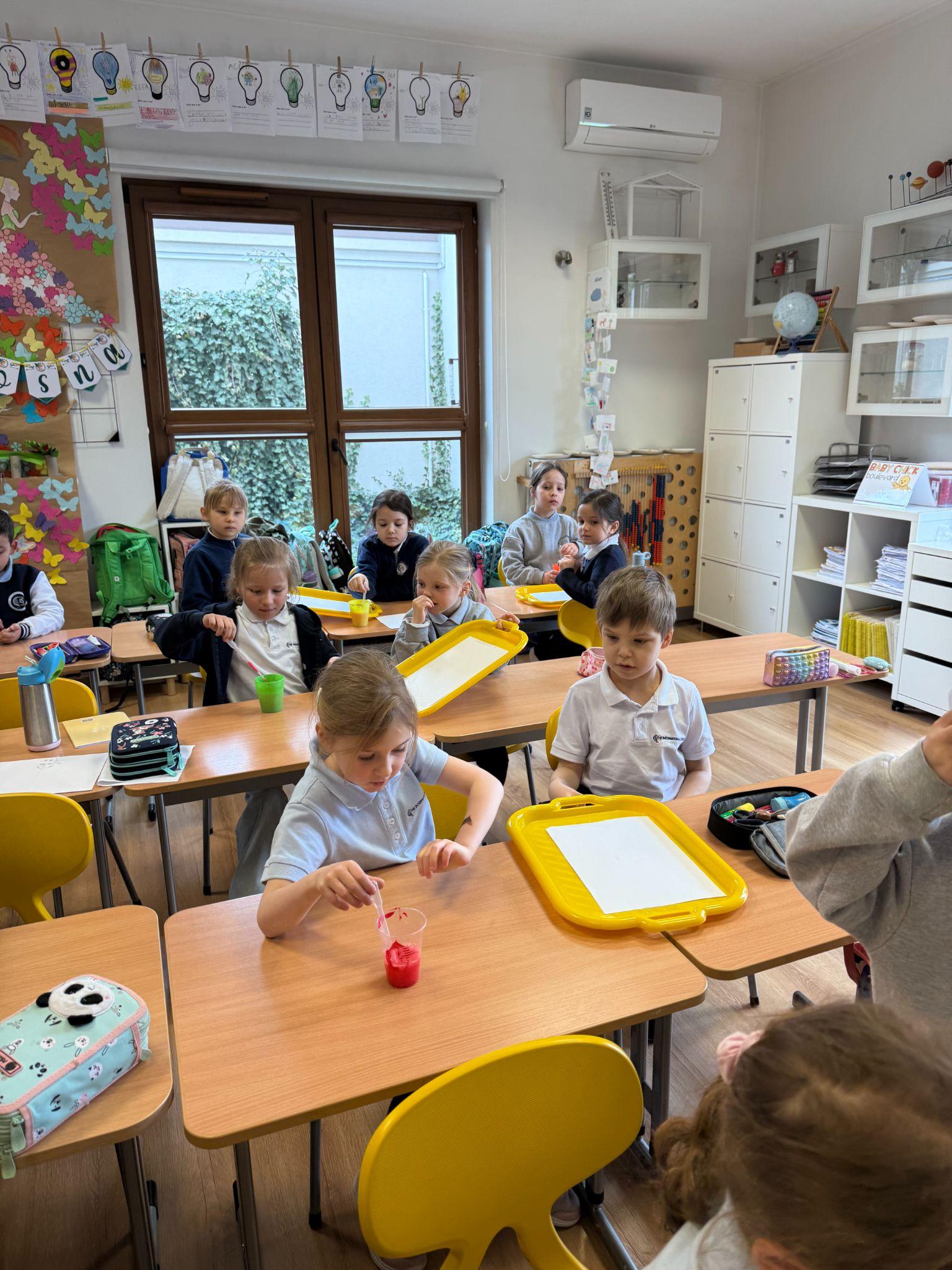 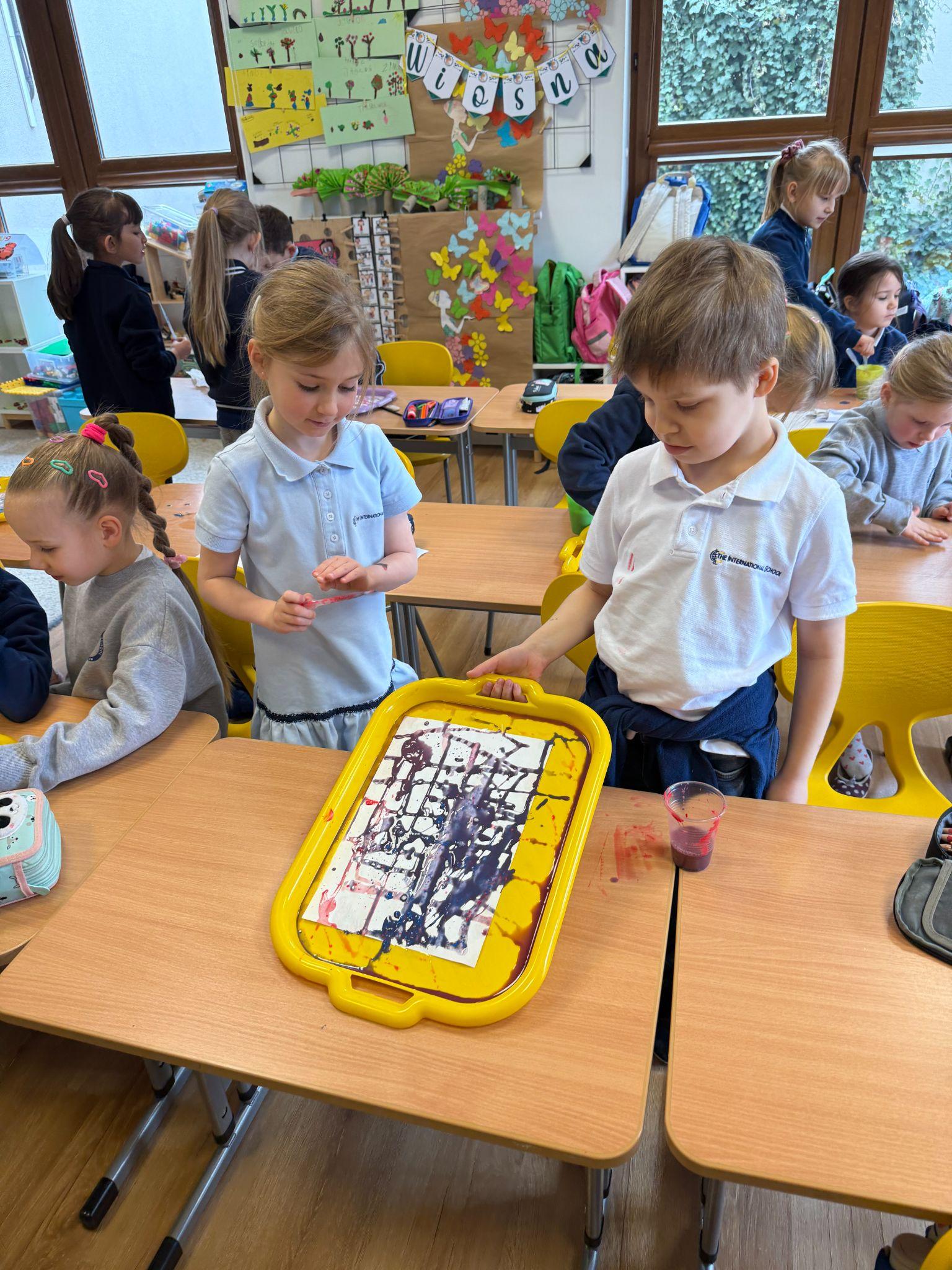 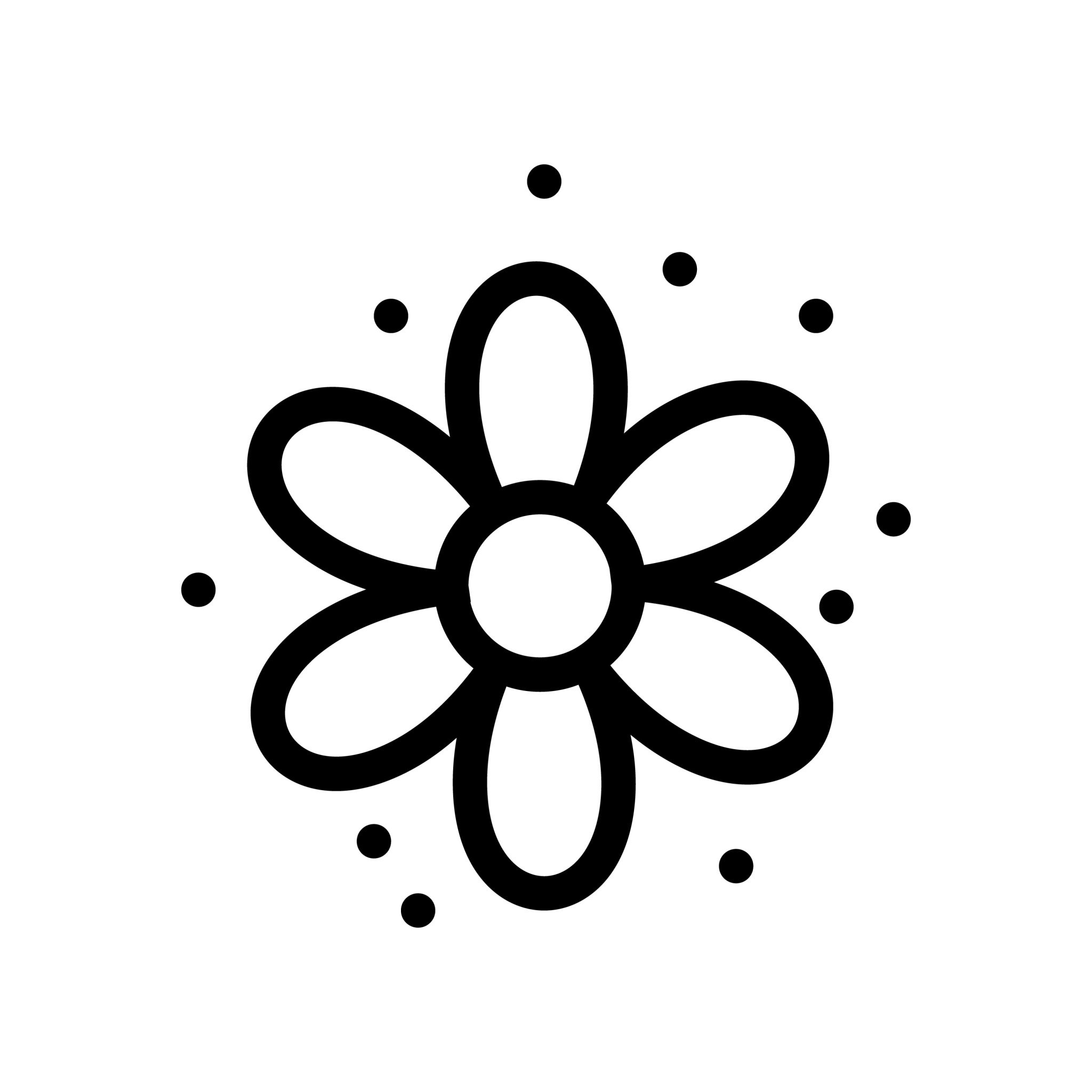 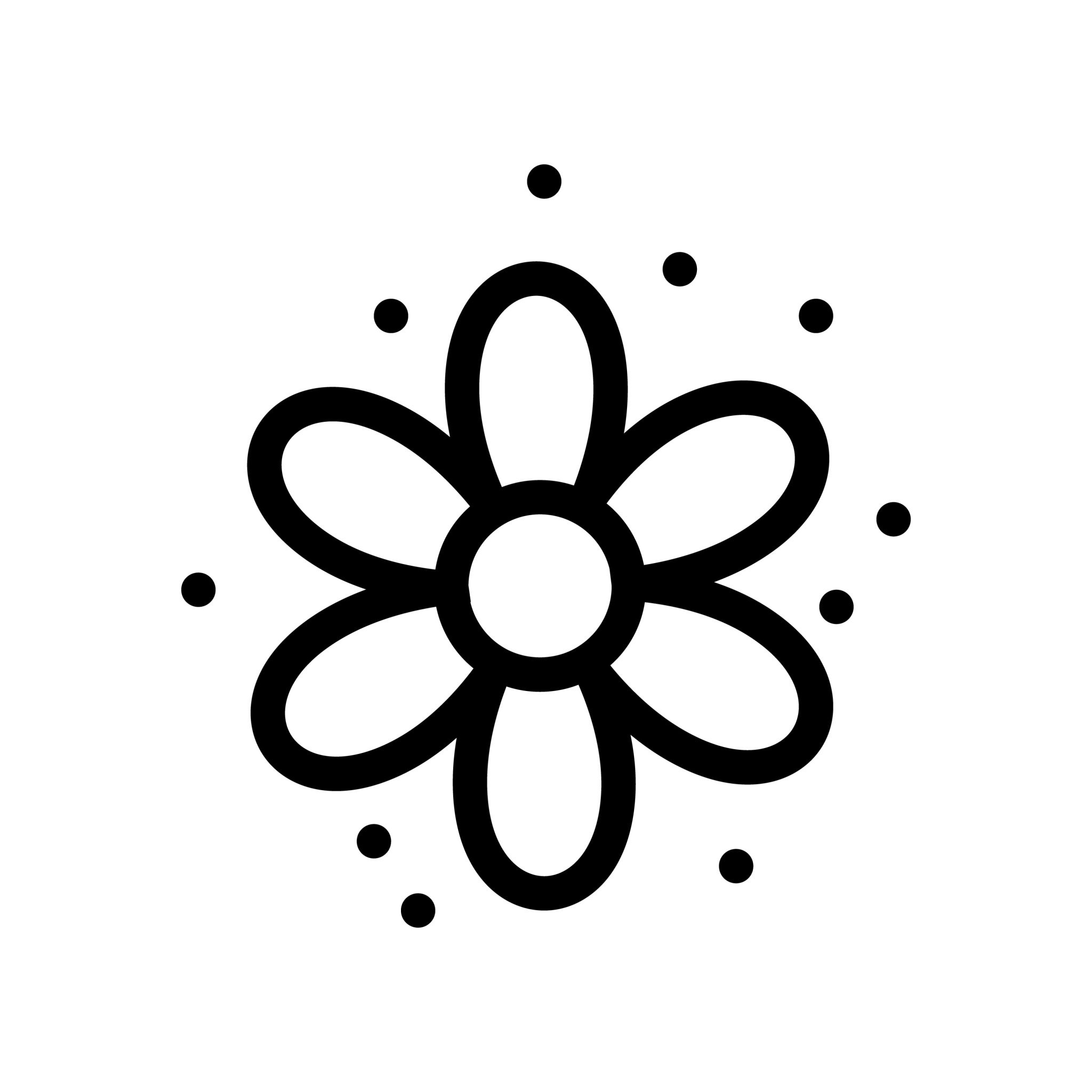 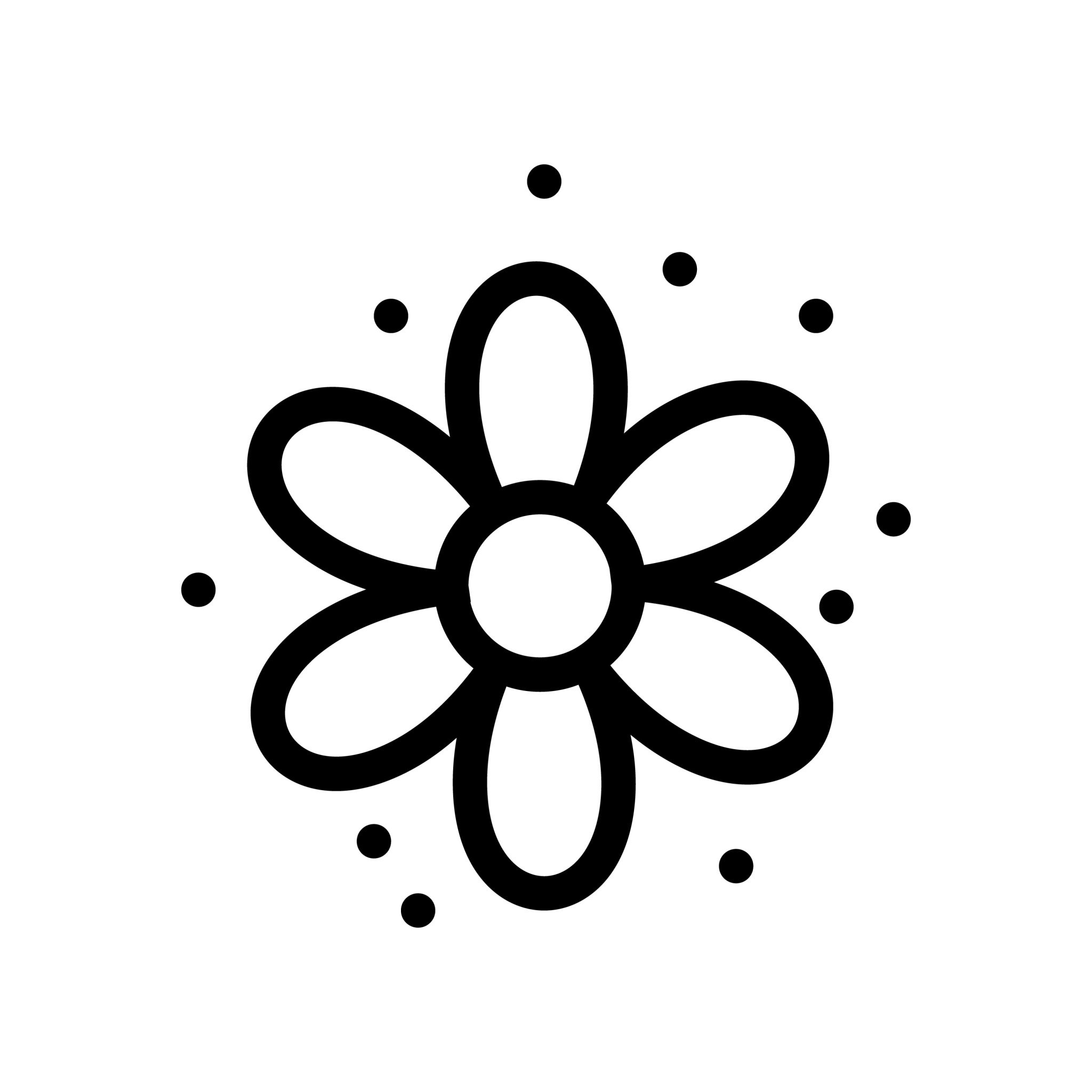 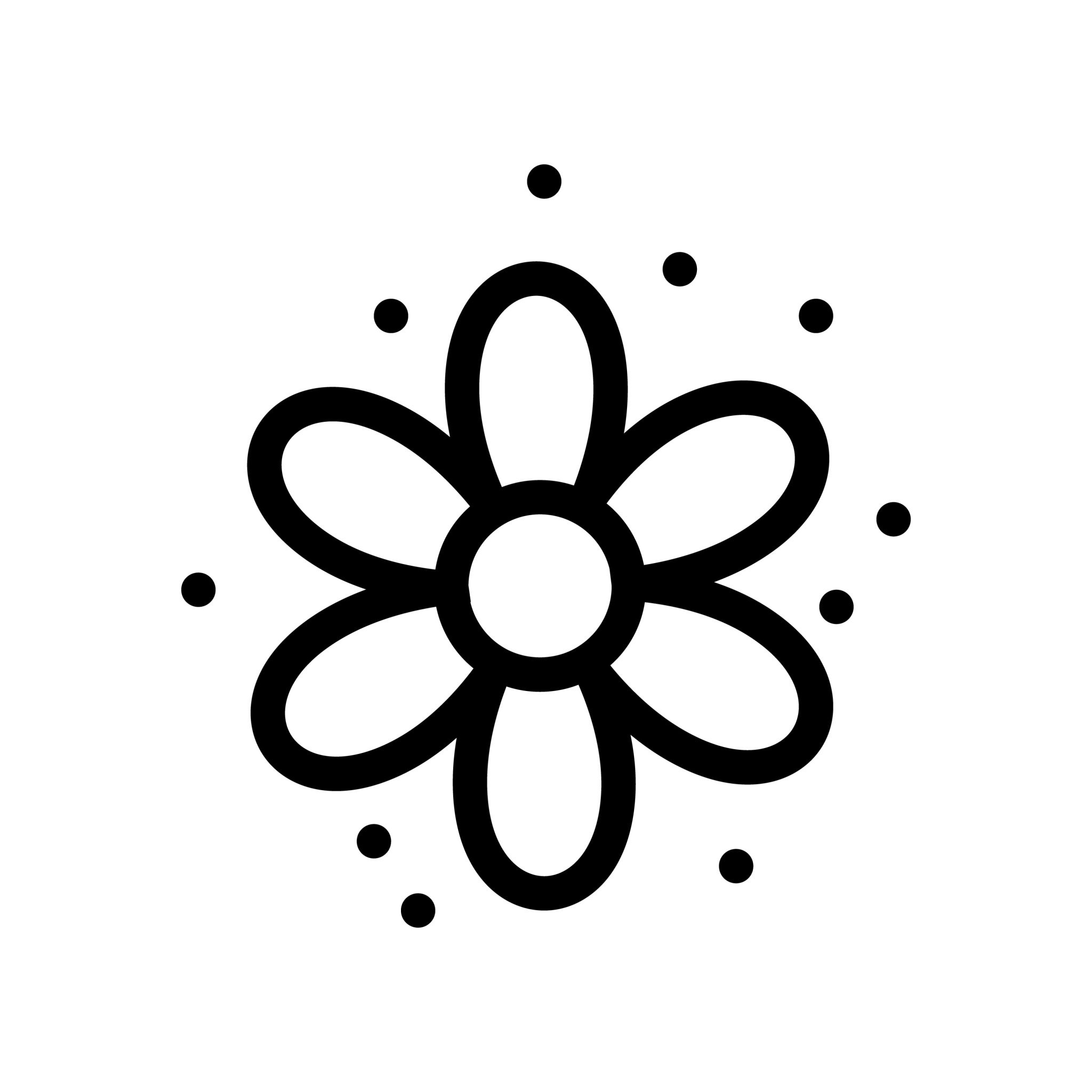 Język Polski
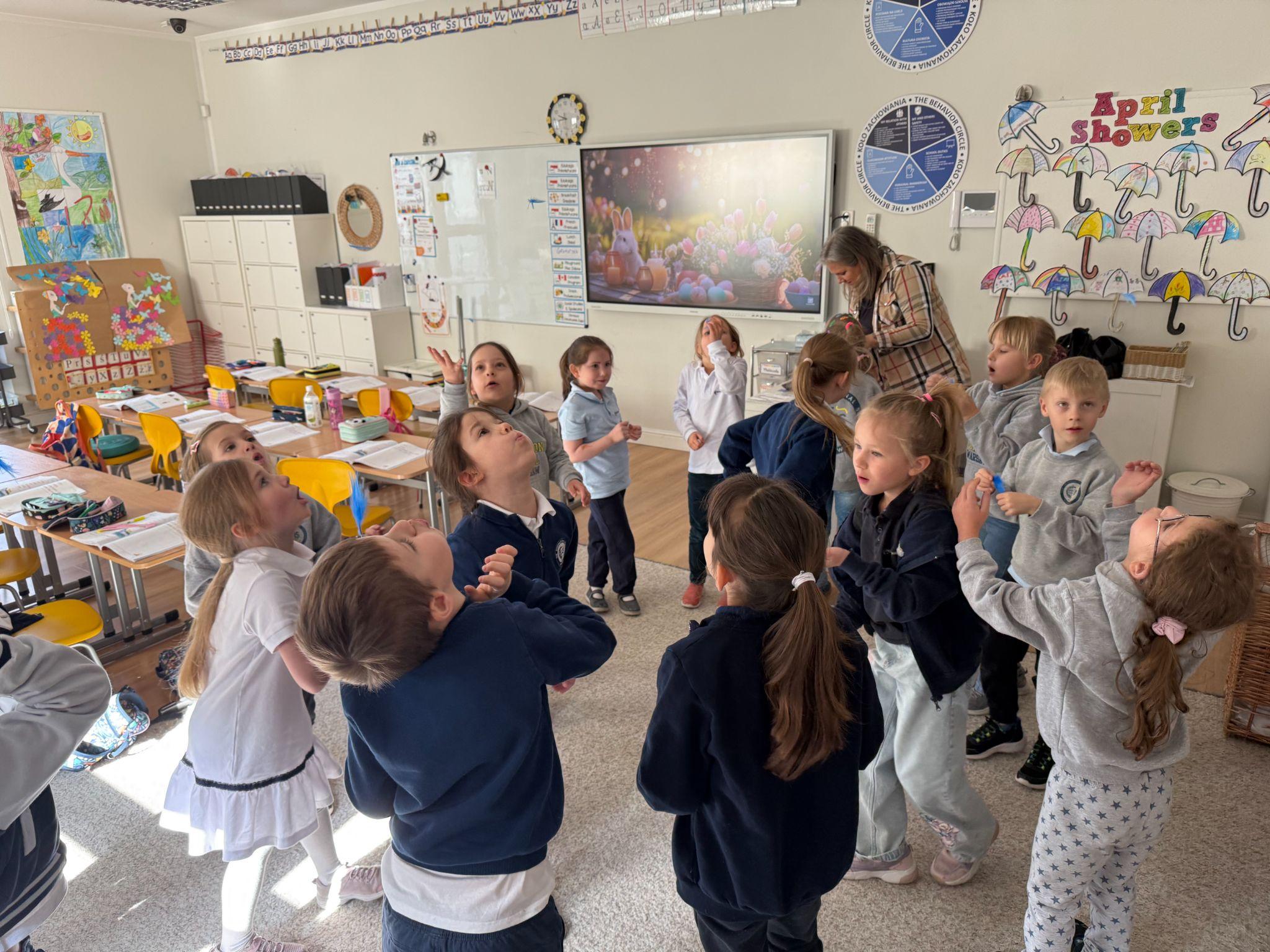 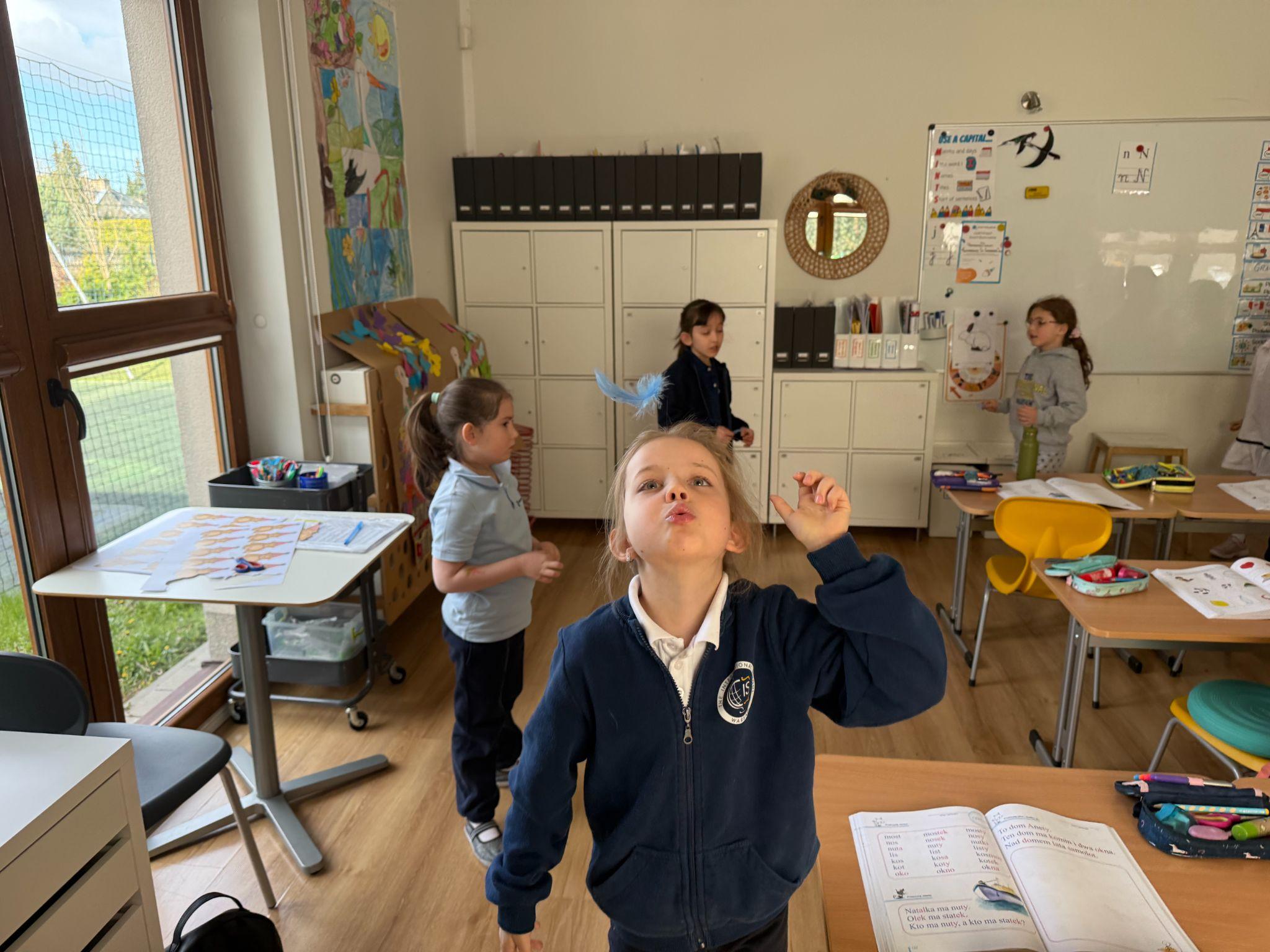 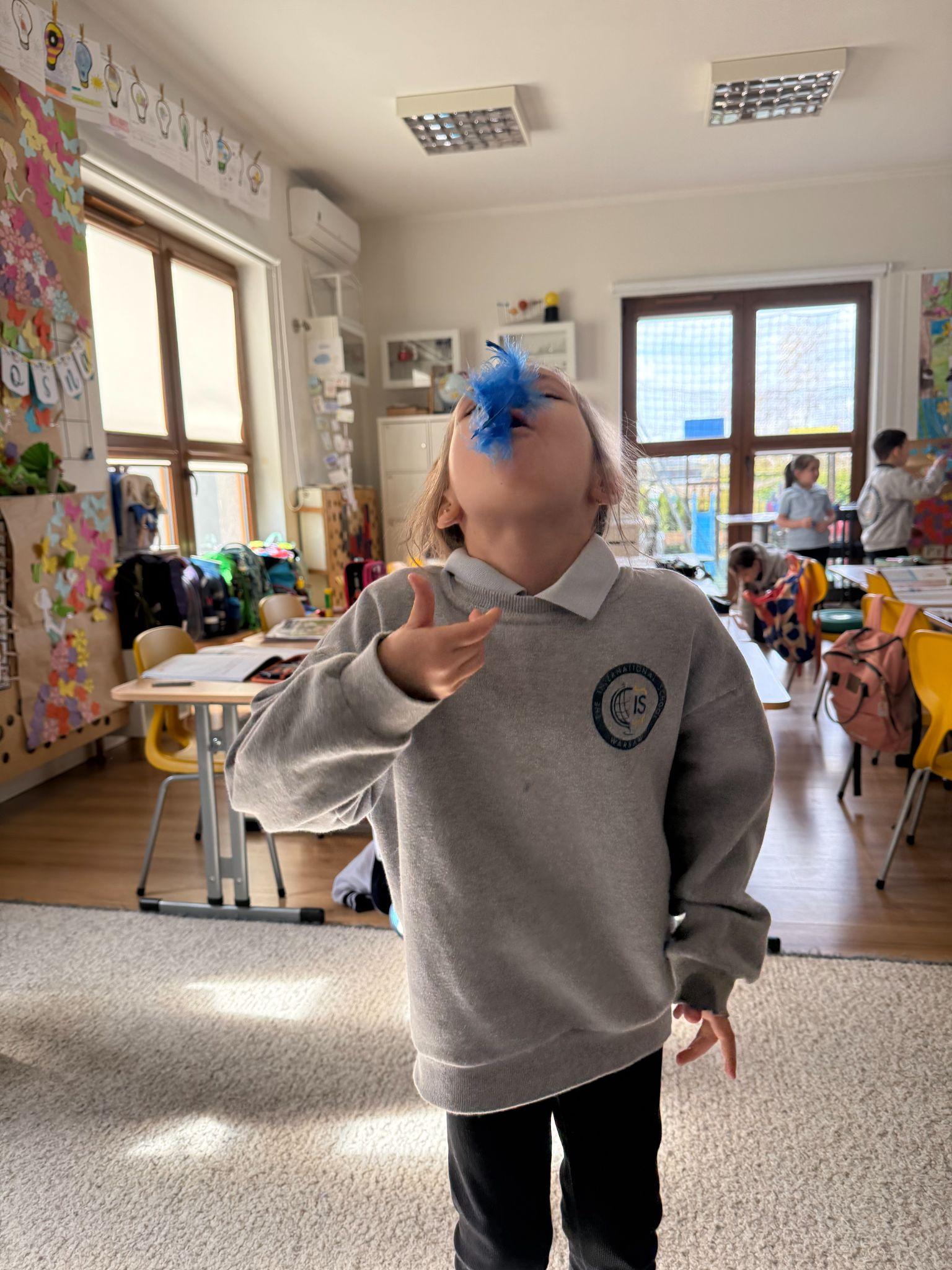 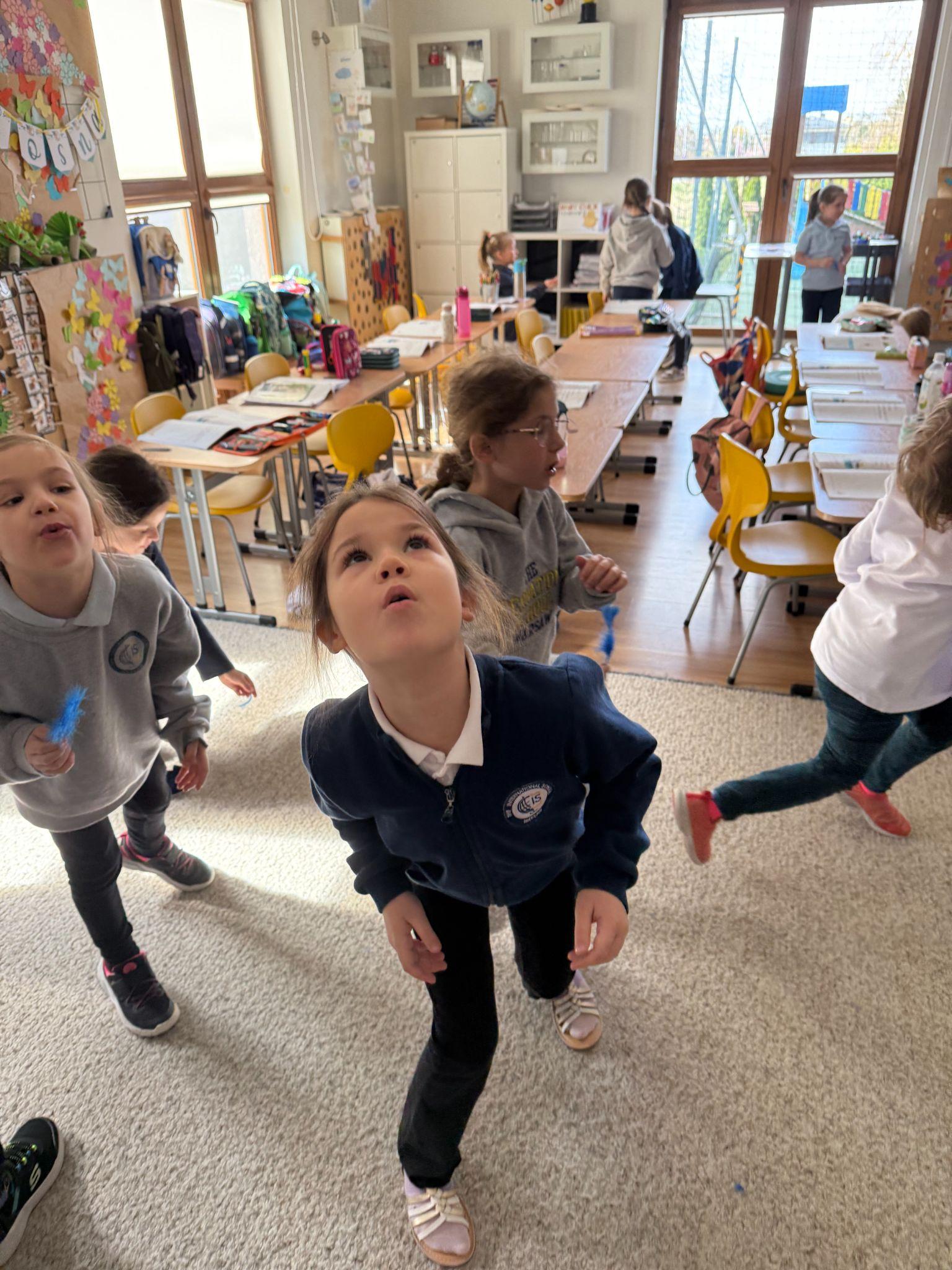 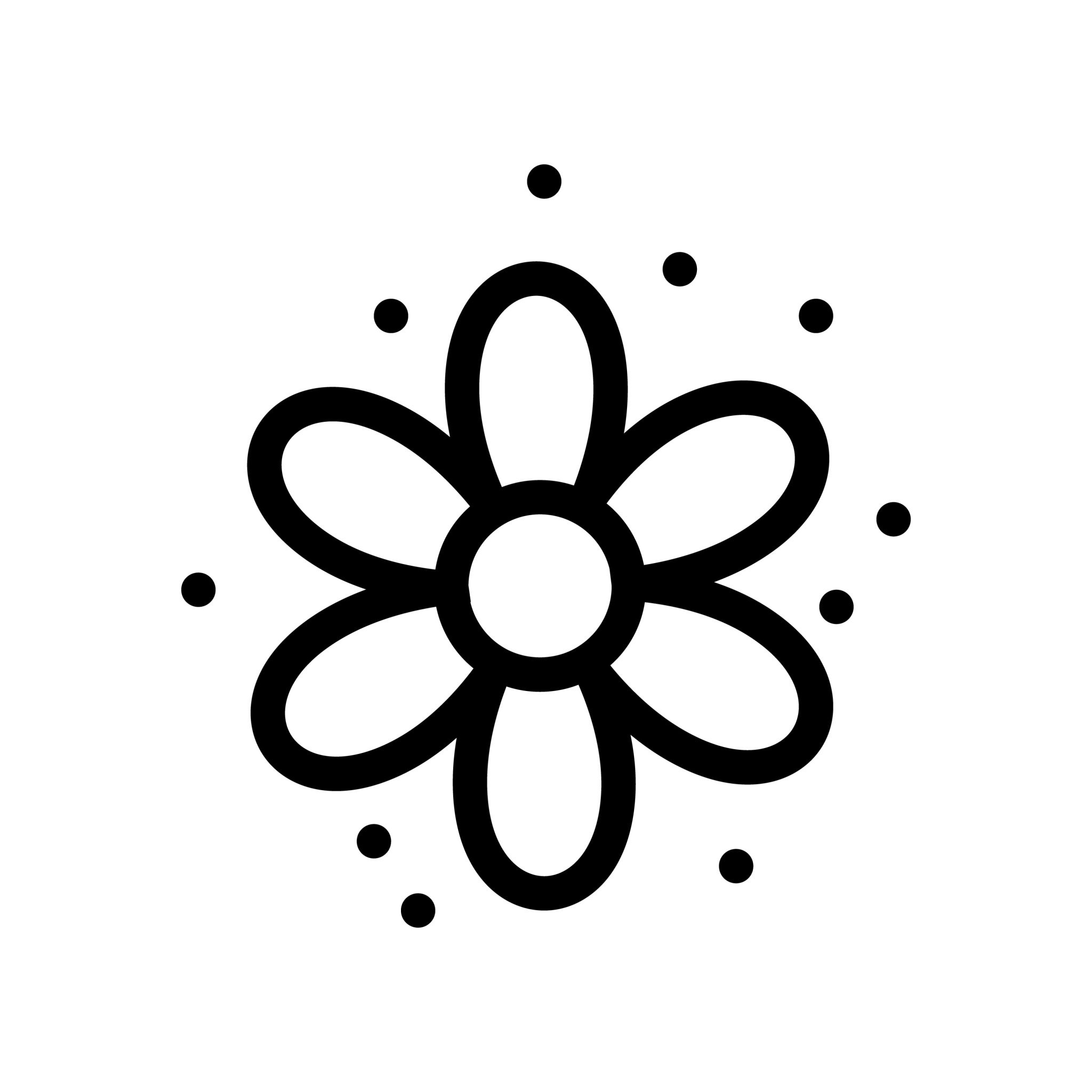 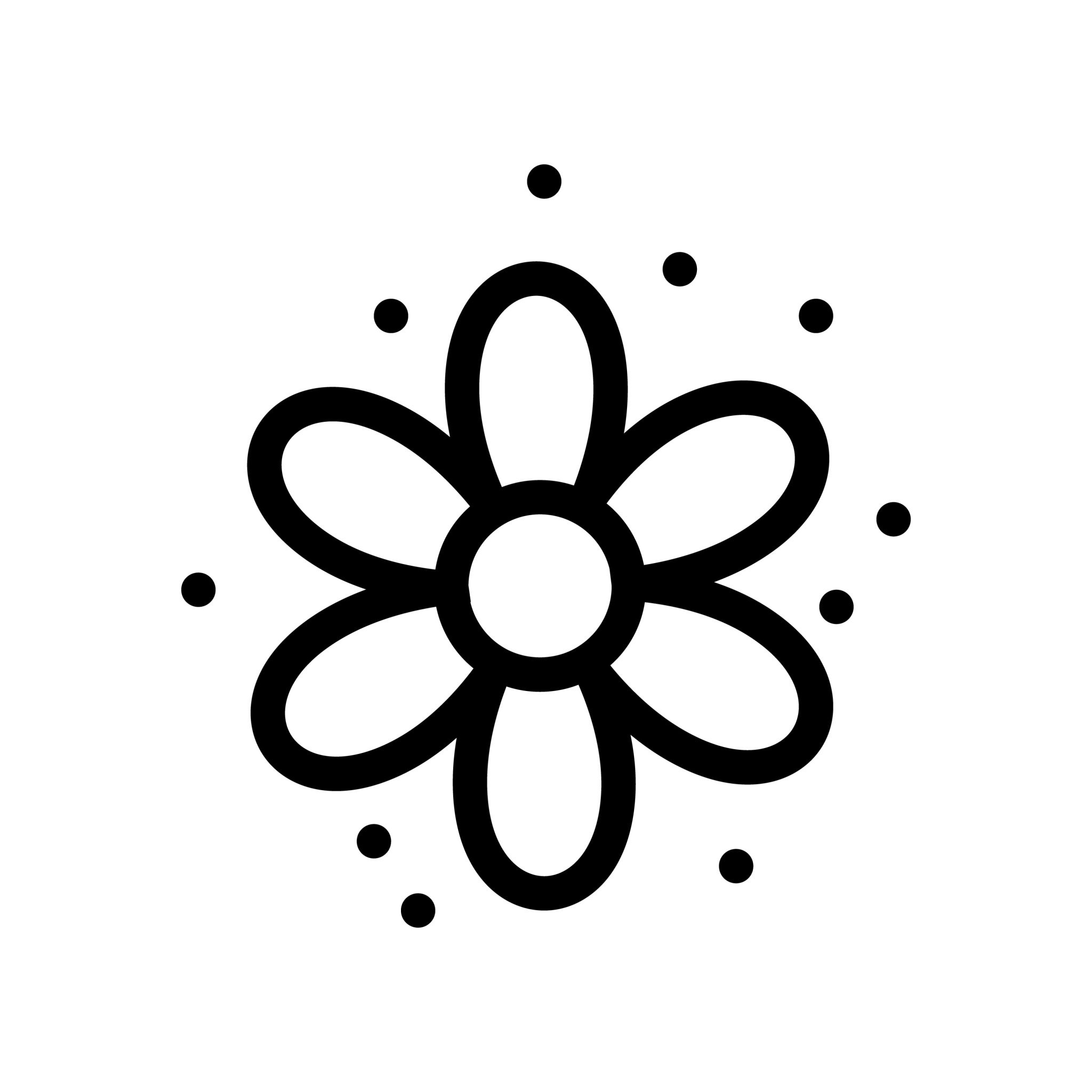 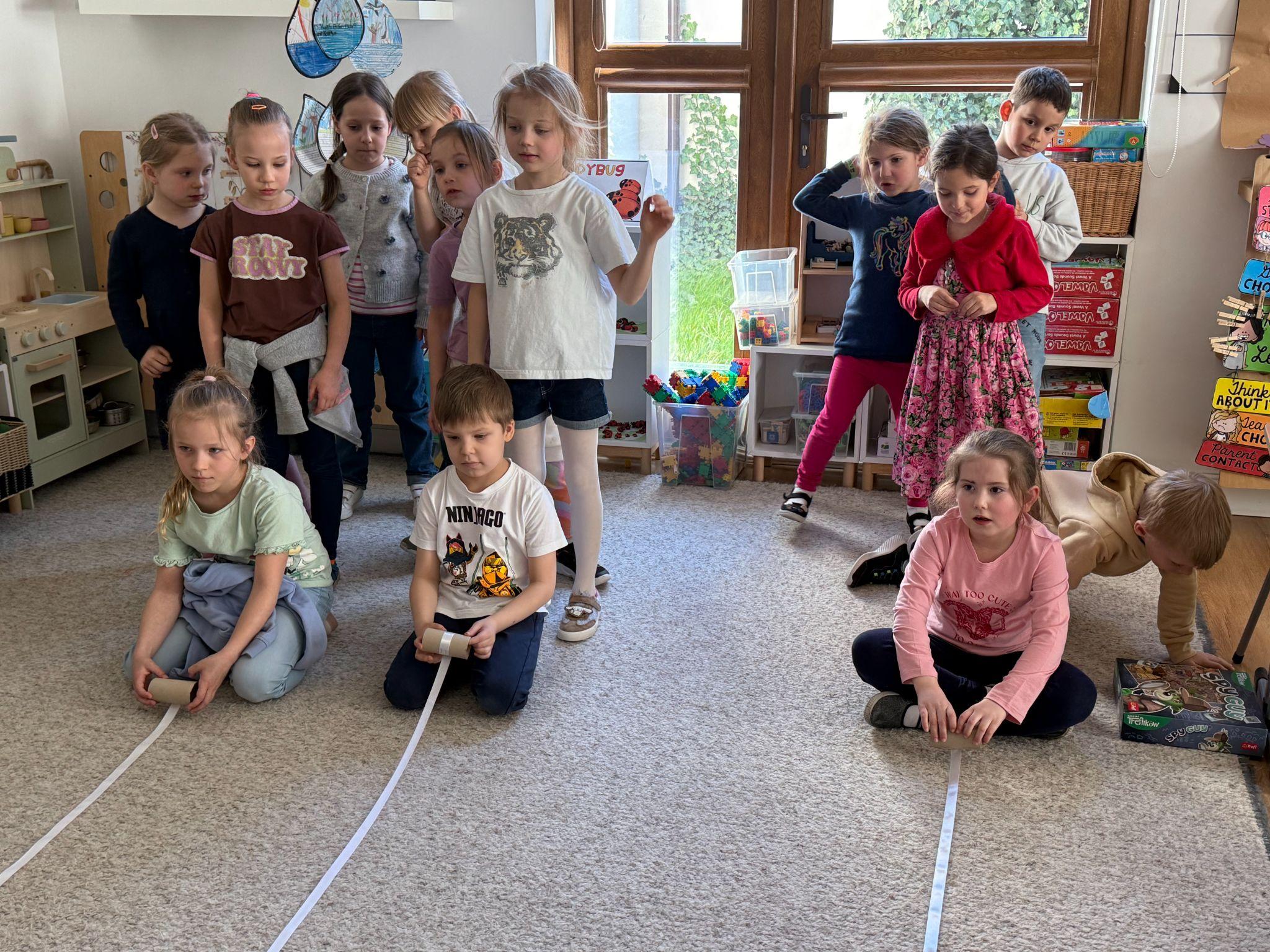 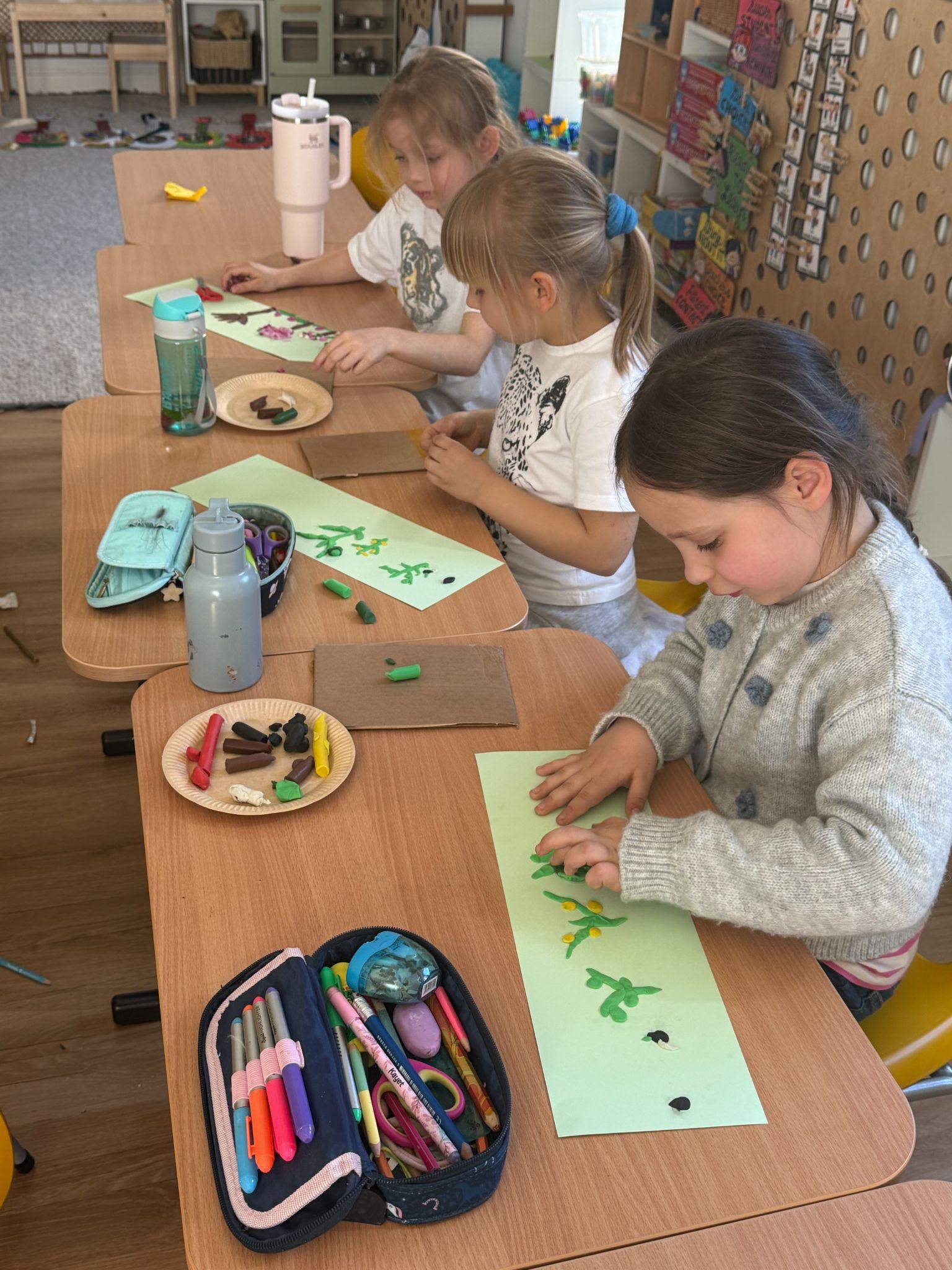 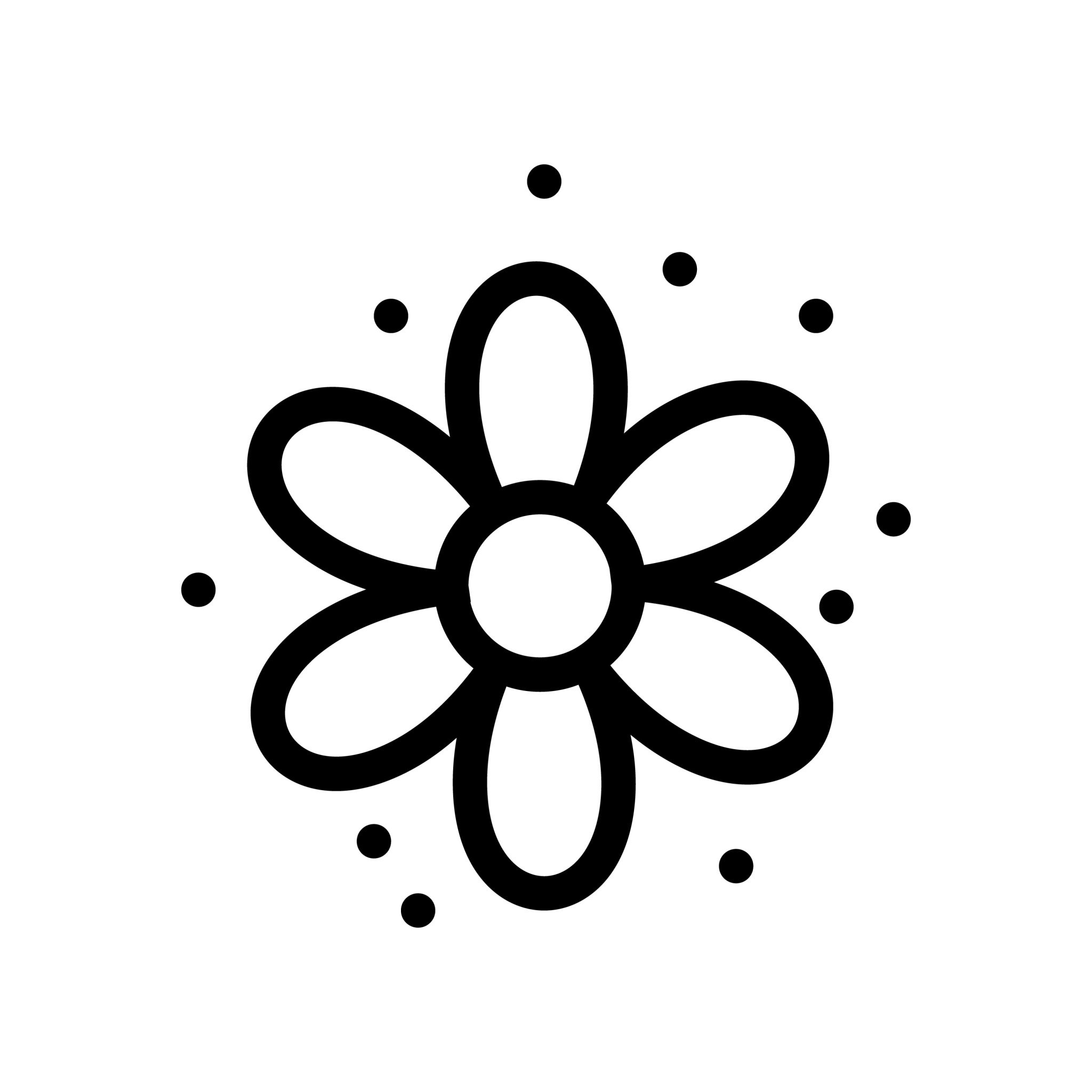 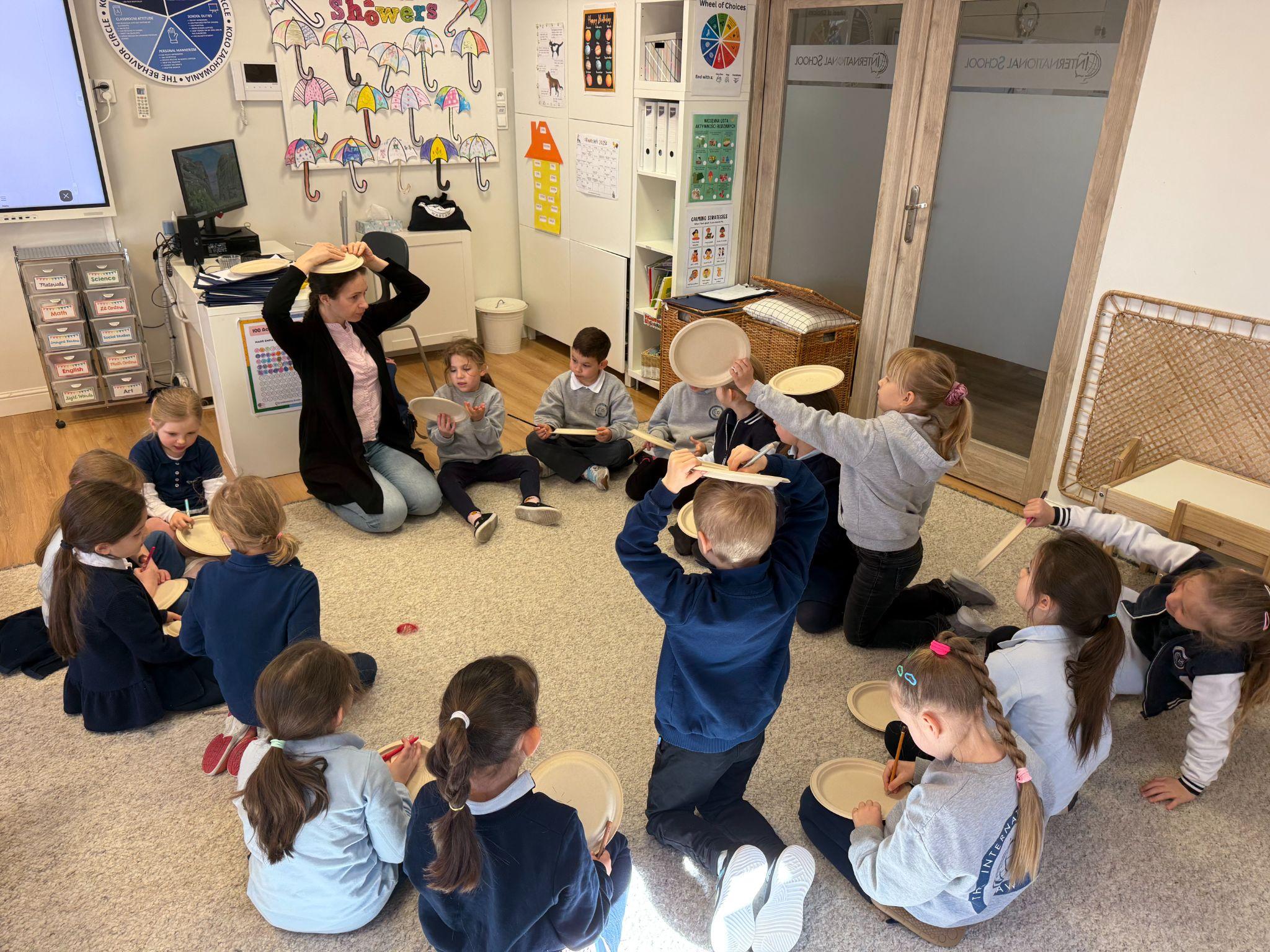 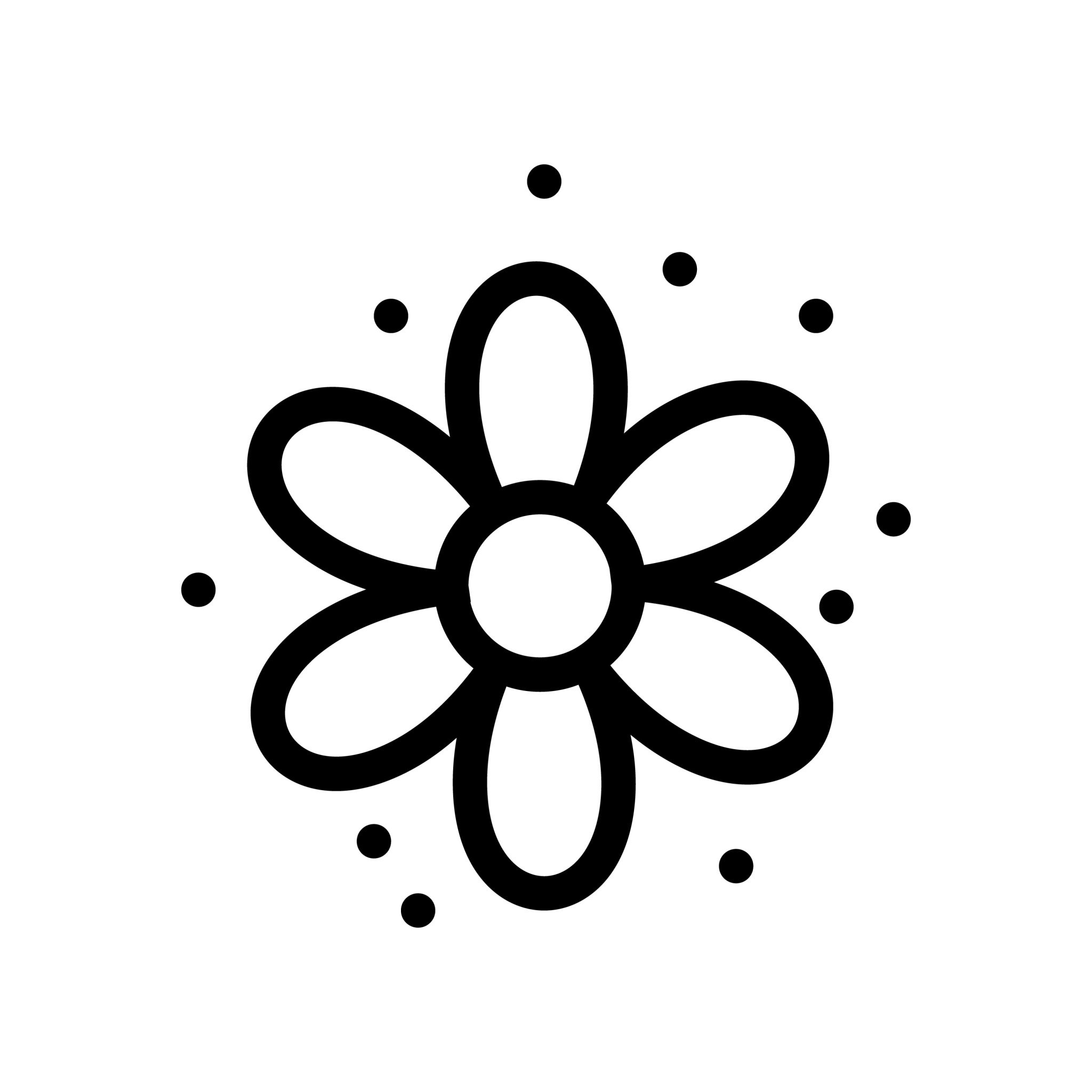 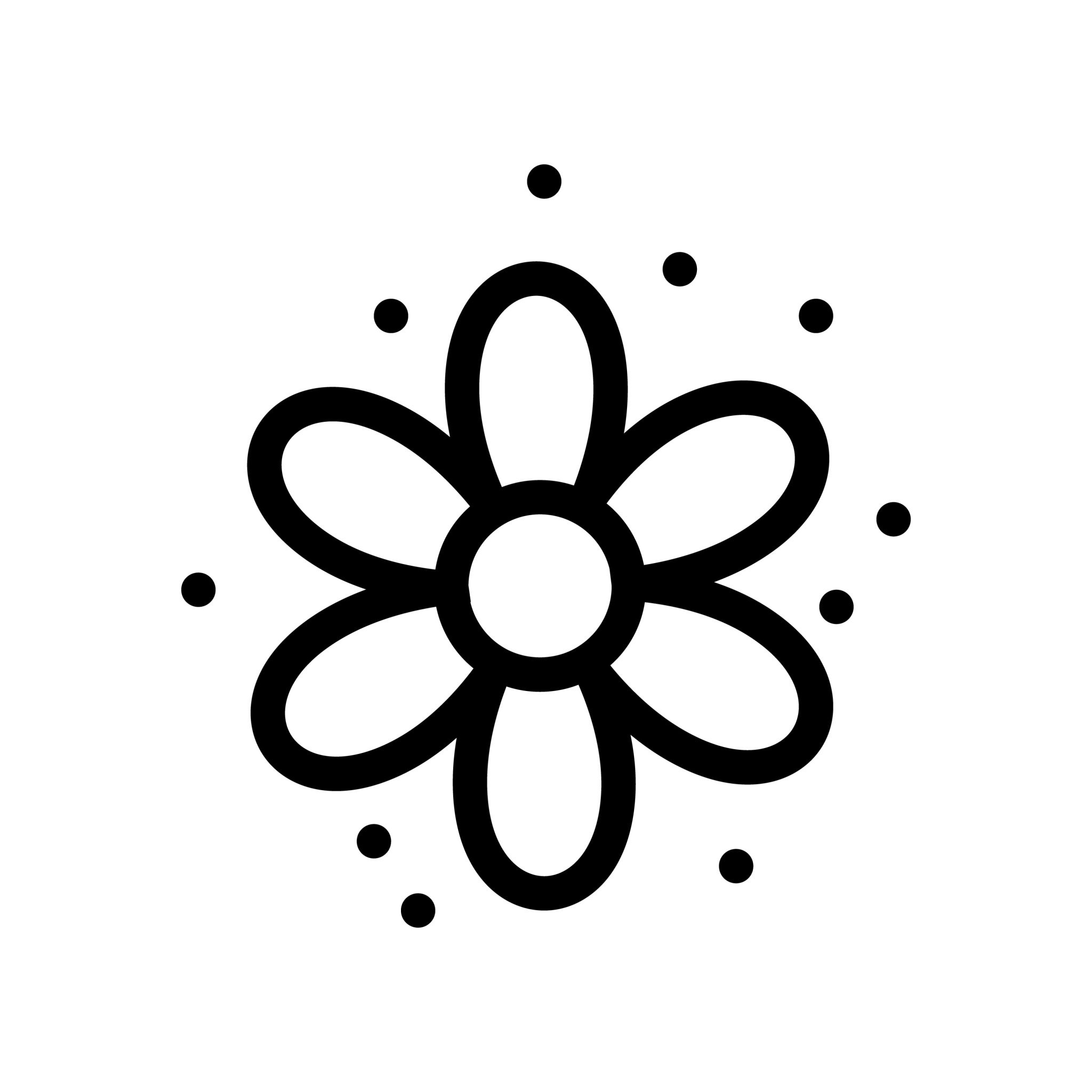 Czytamy coraz więcej! Opowiadamy o ciekawych książkach
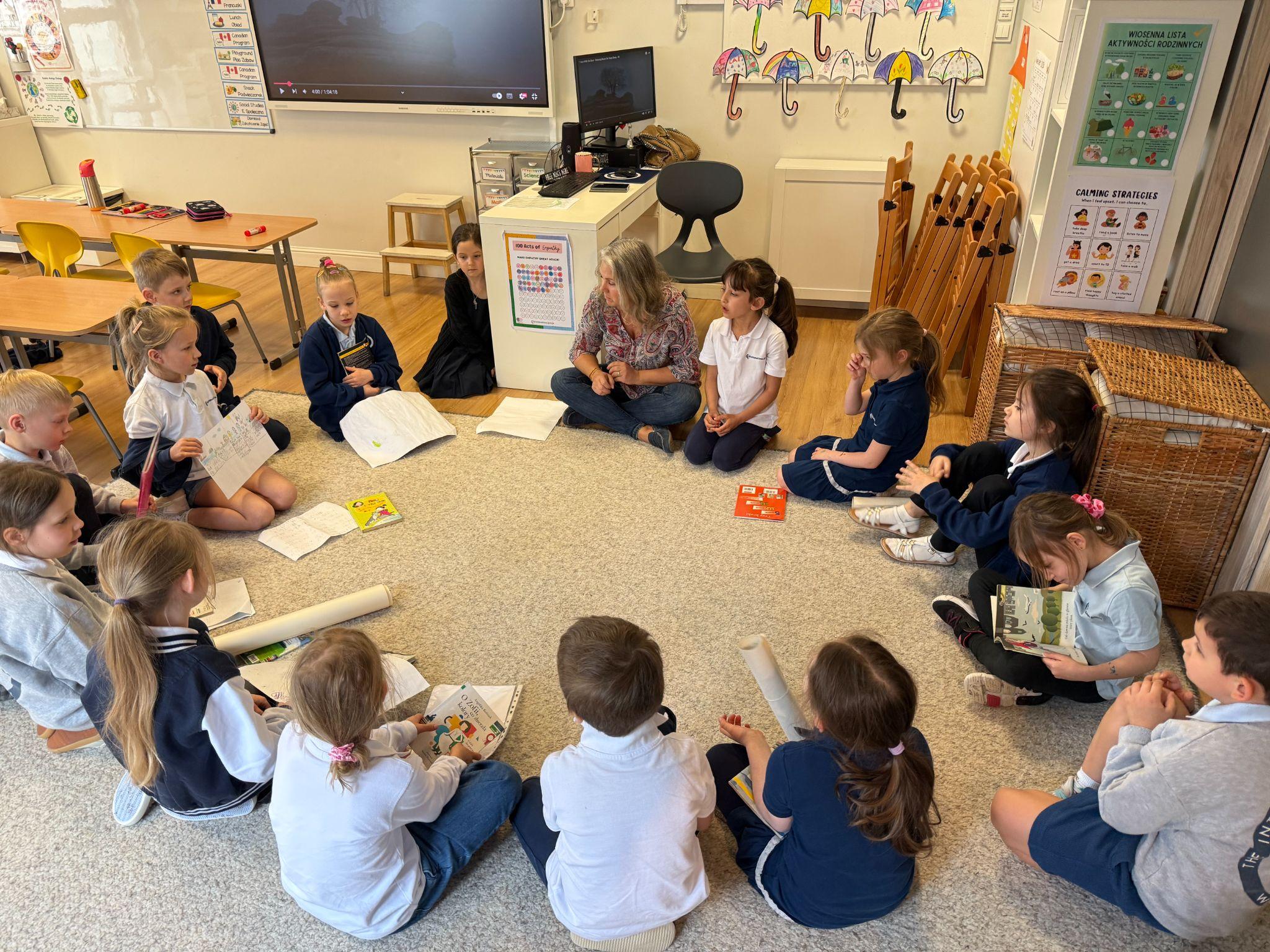 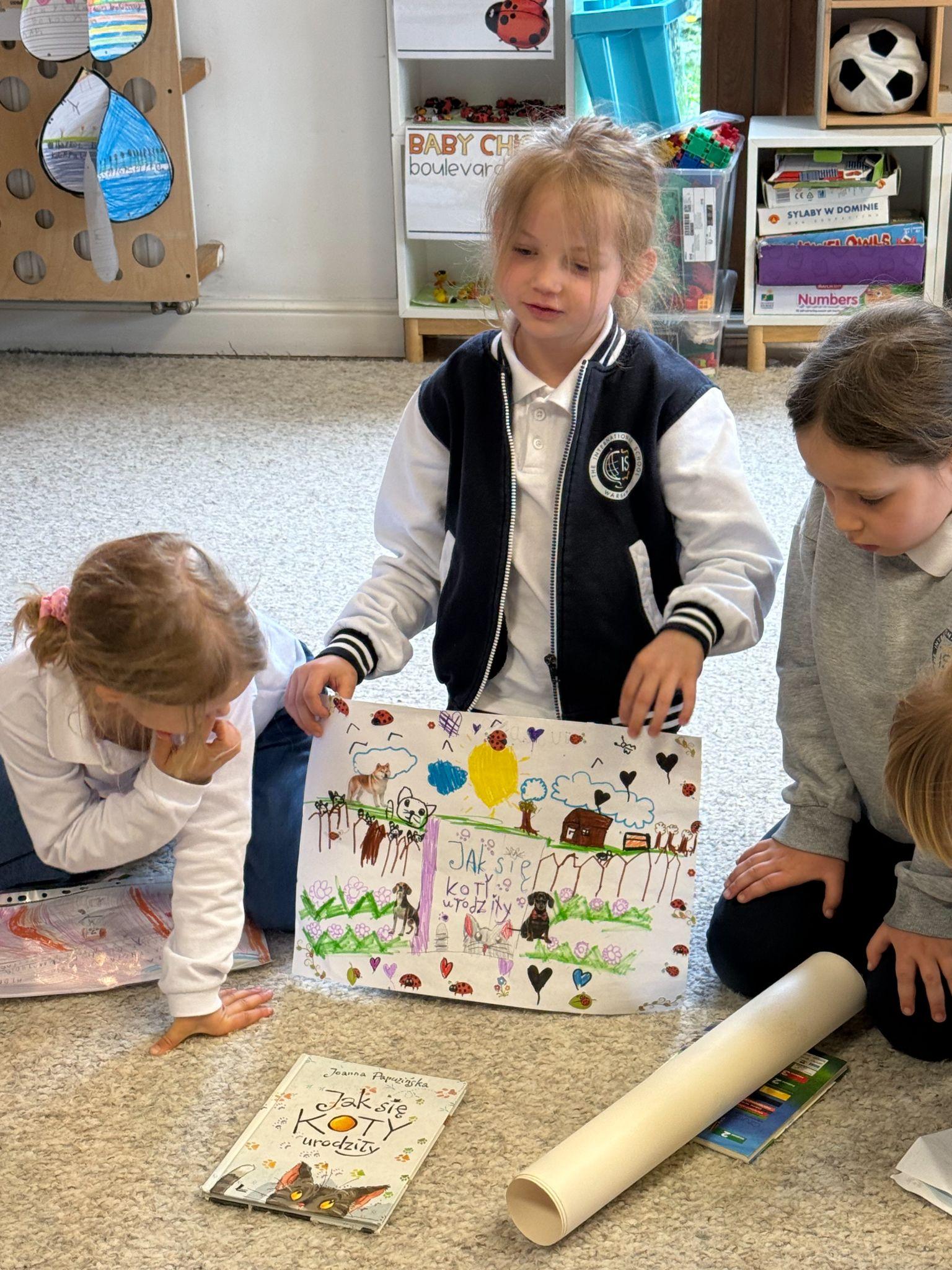 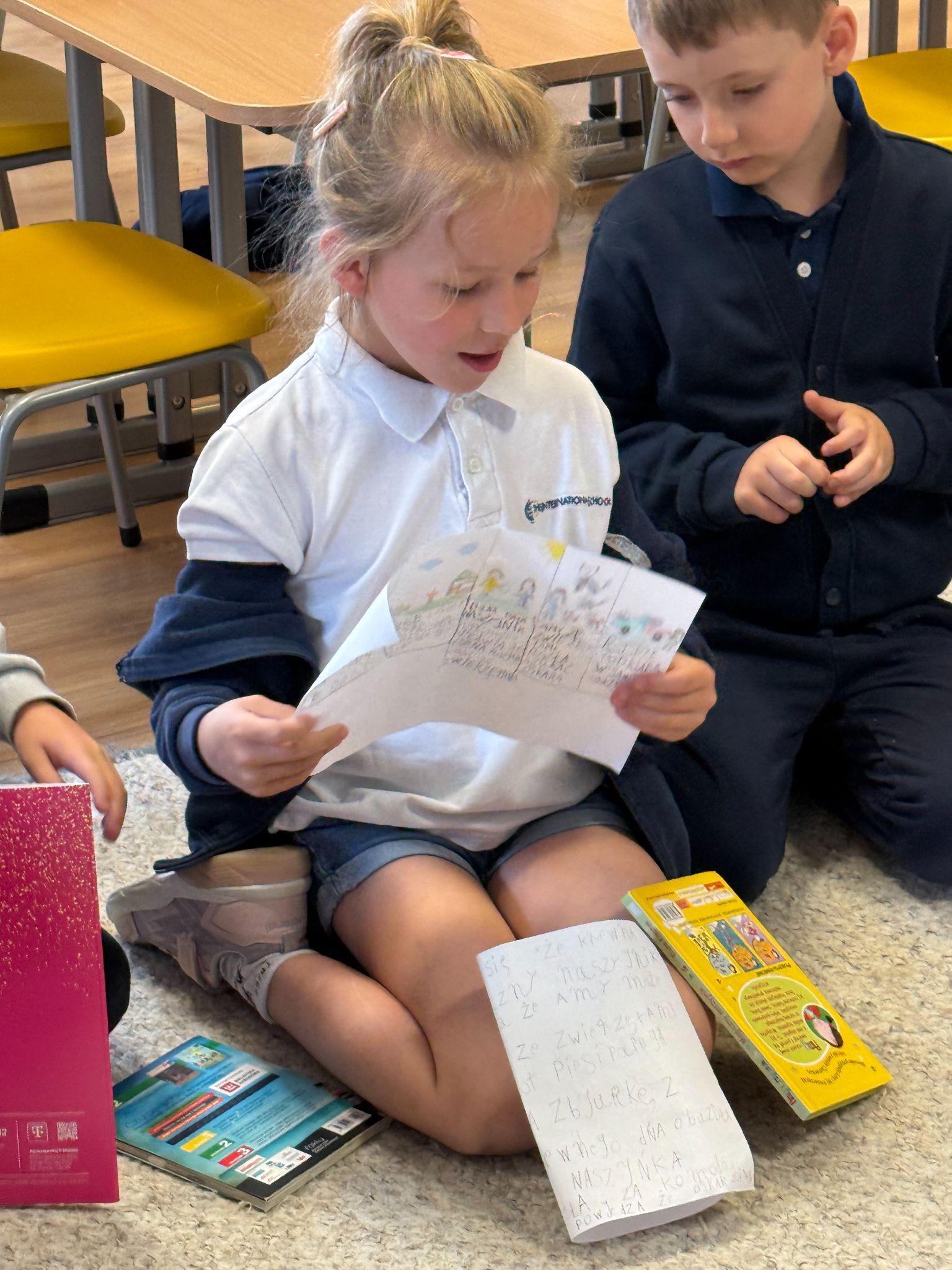 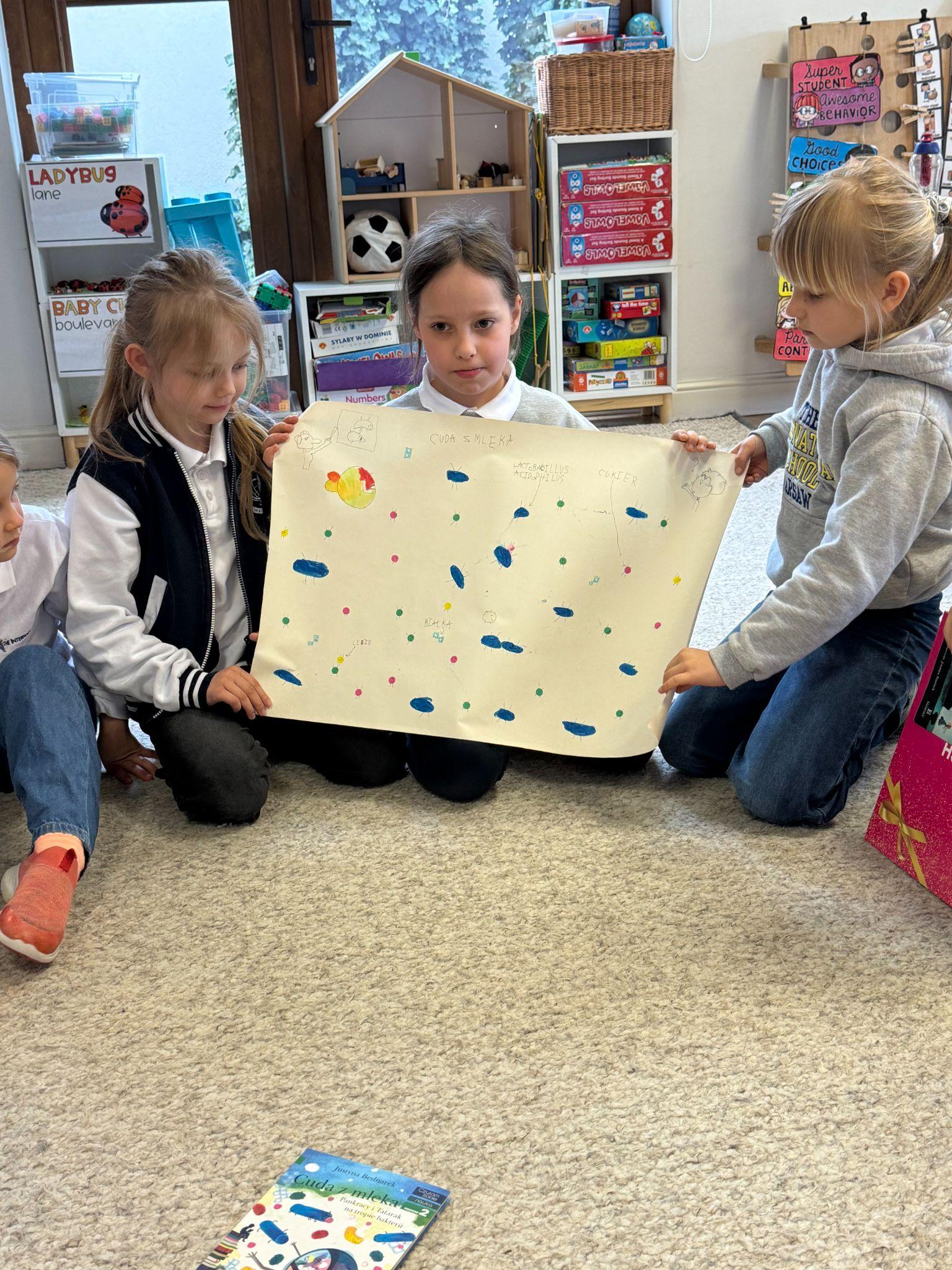 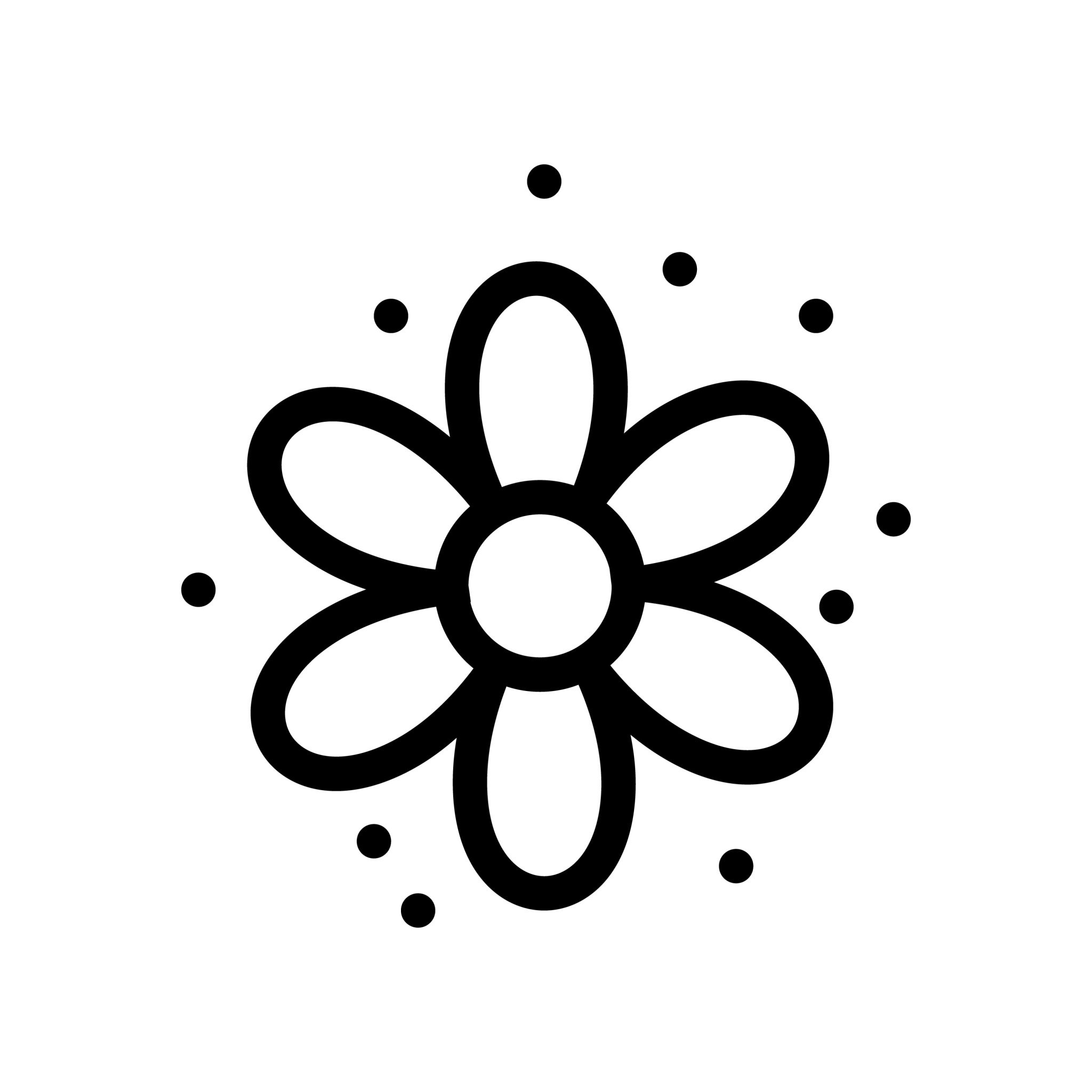 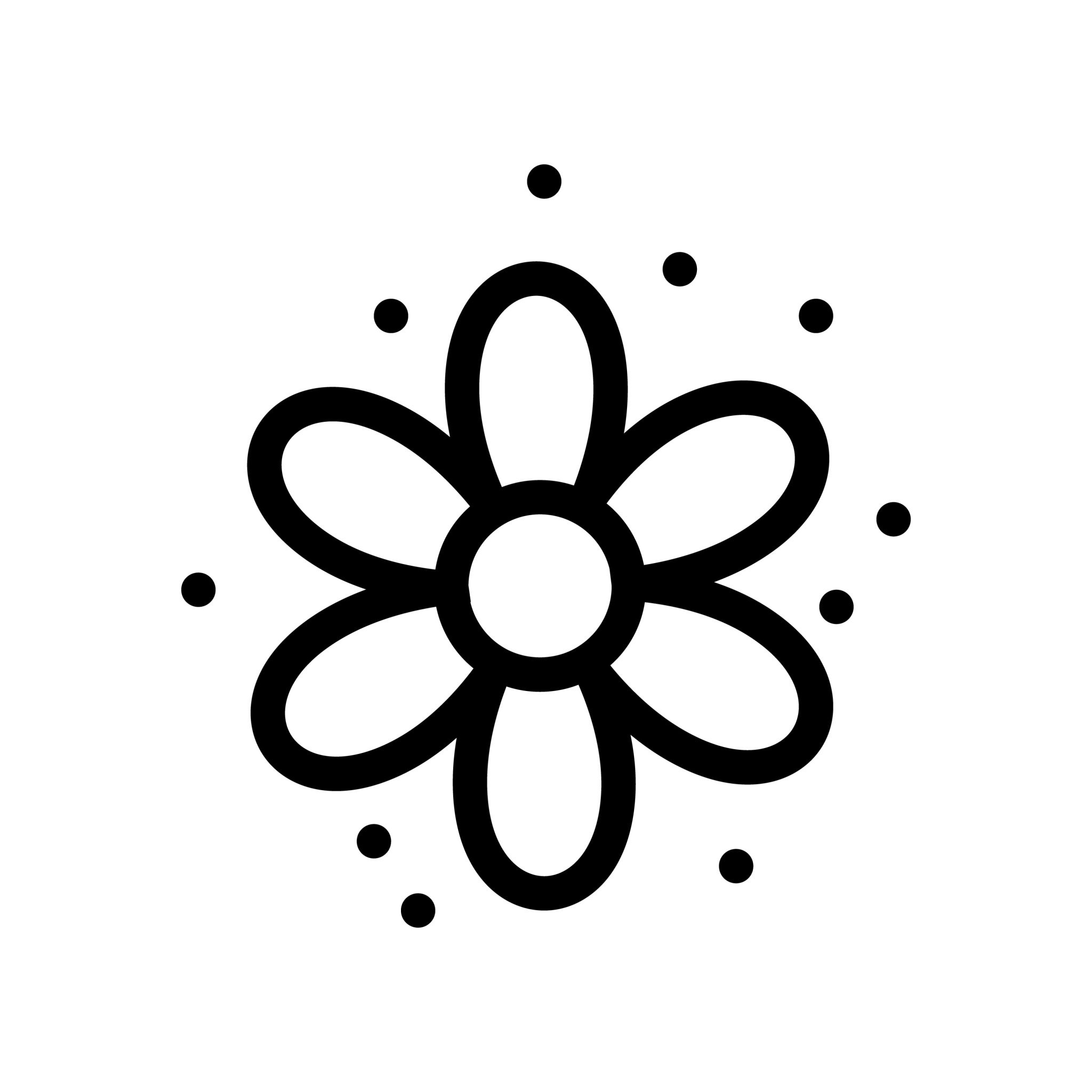 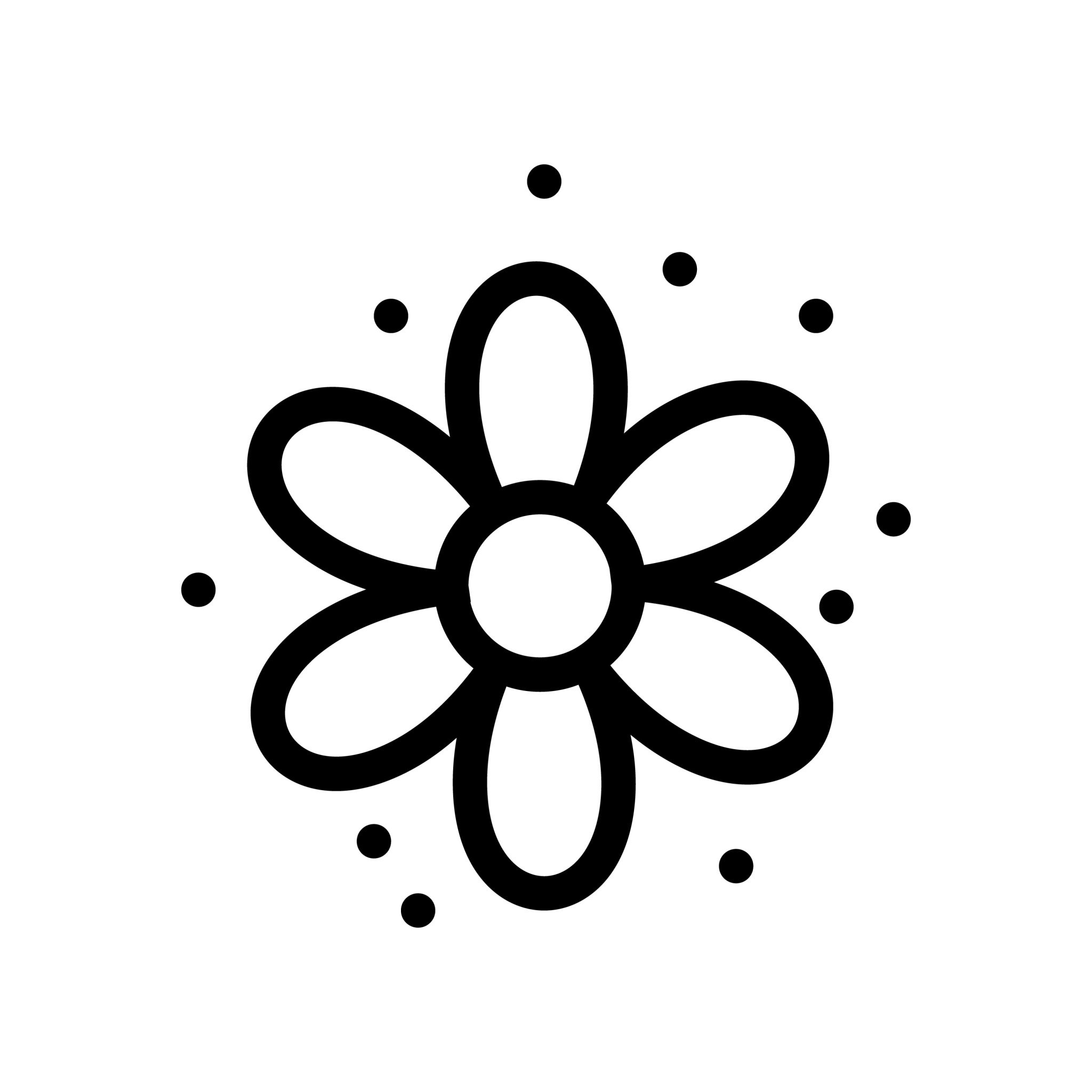 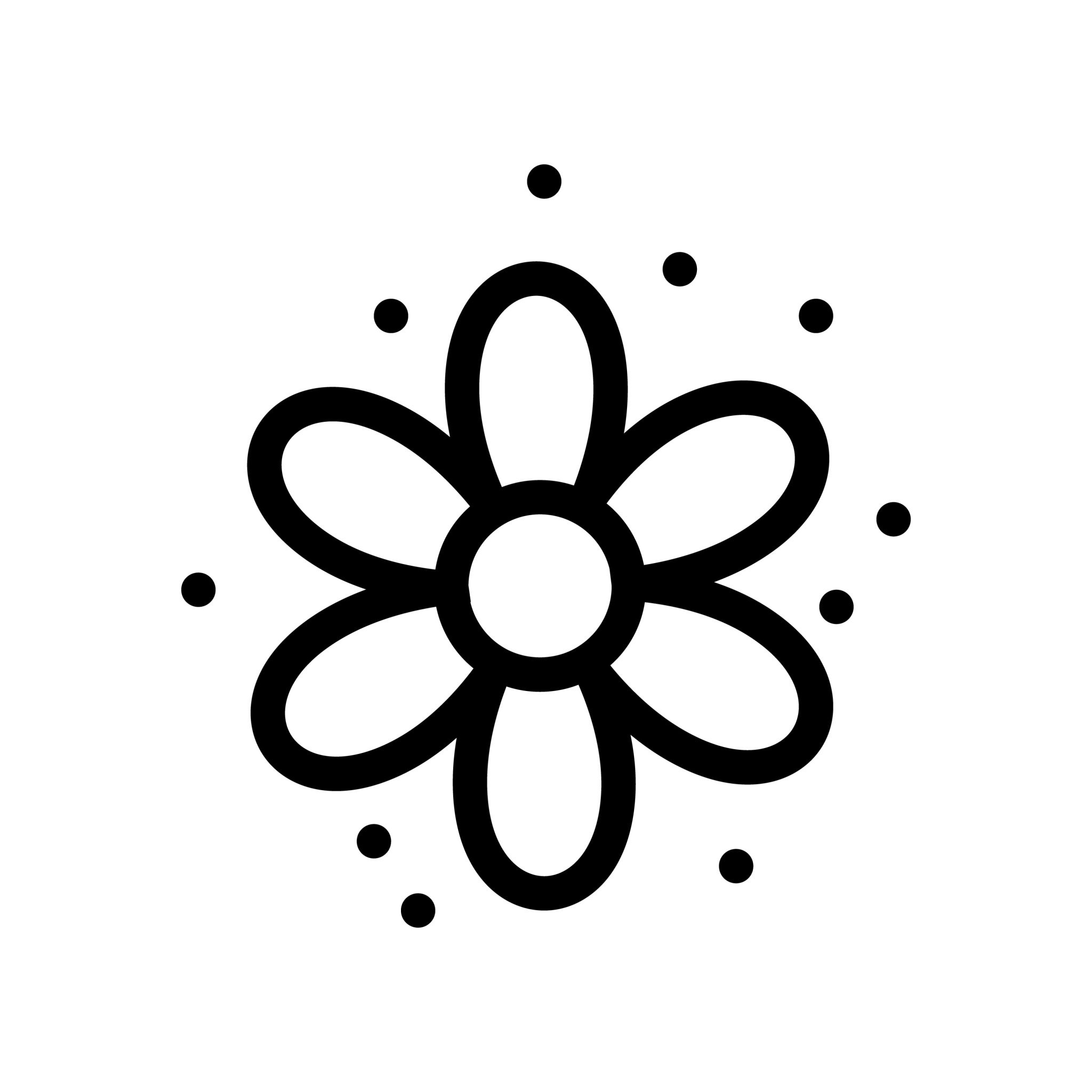 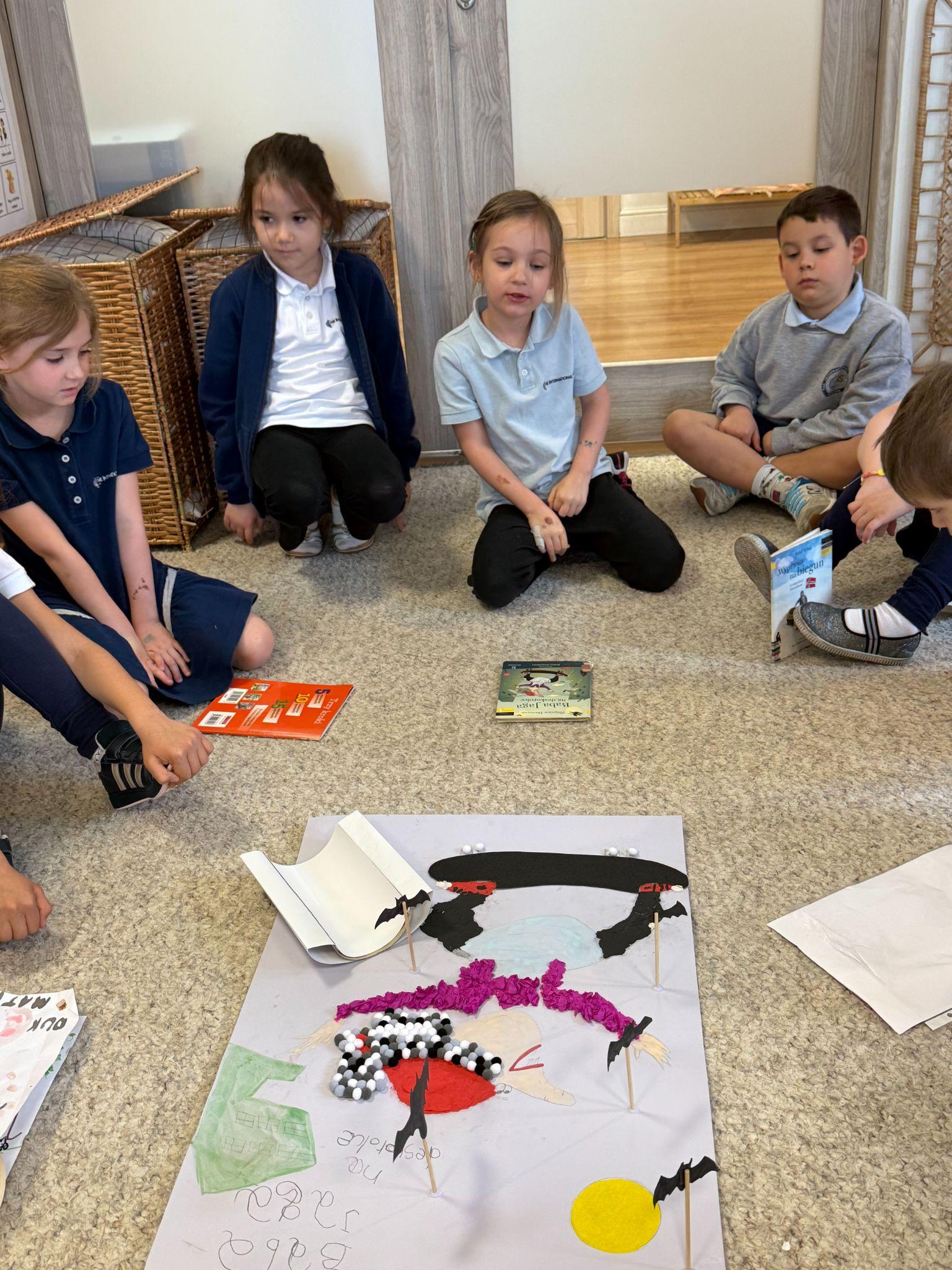 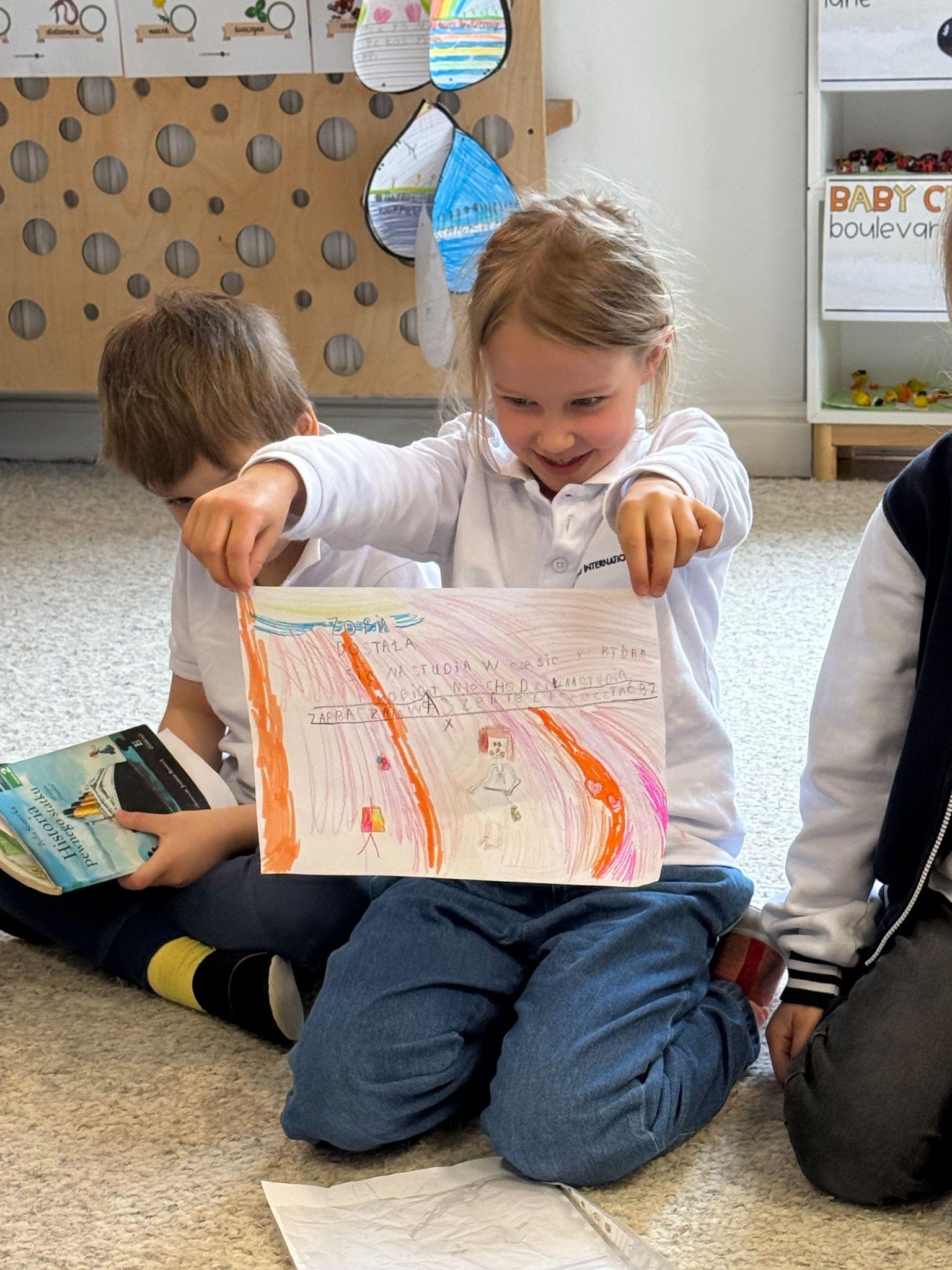 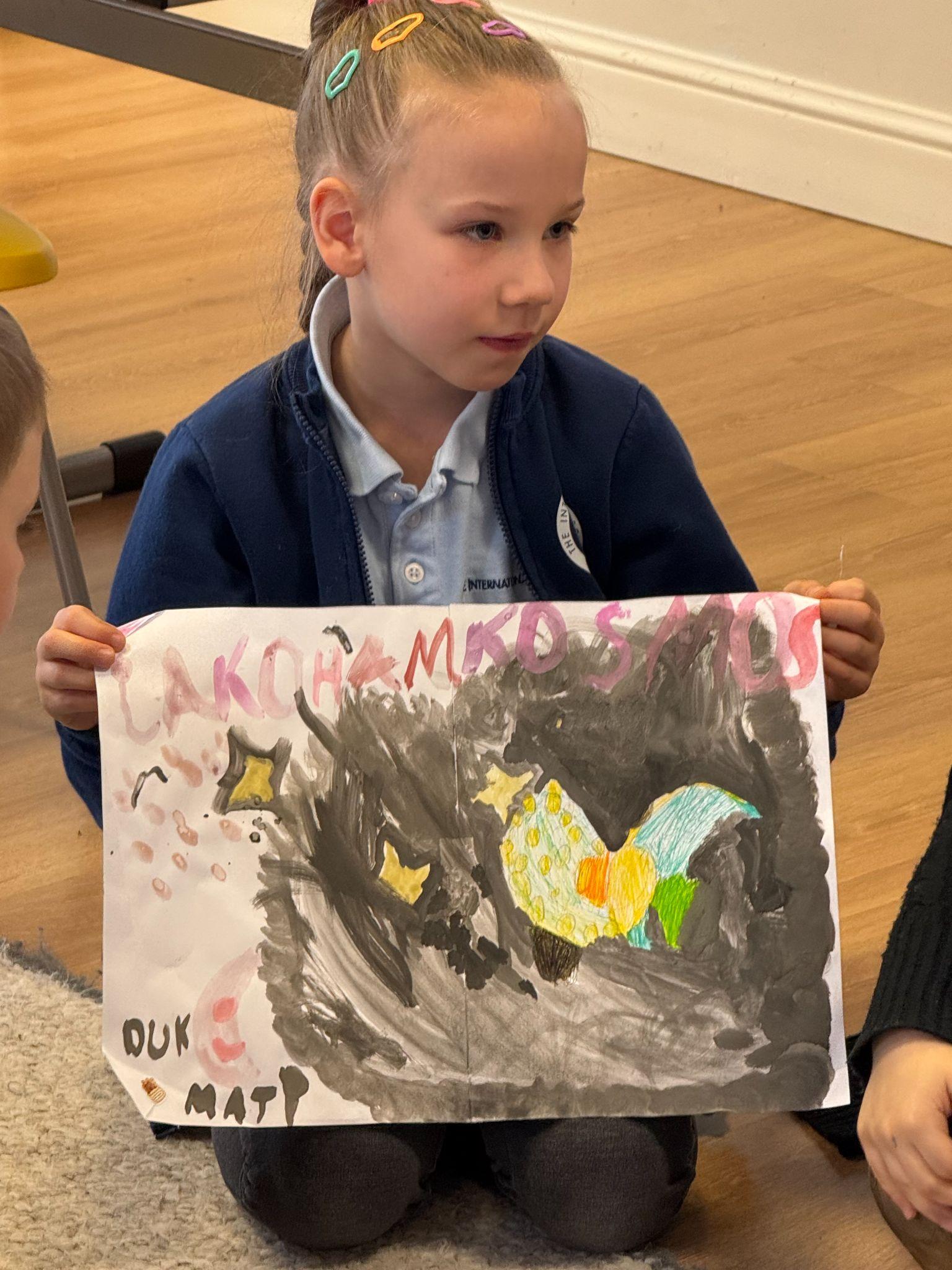 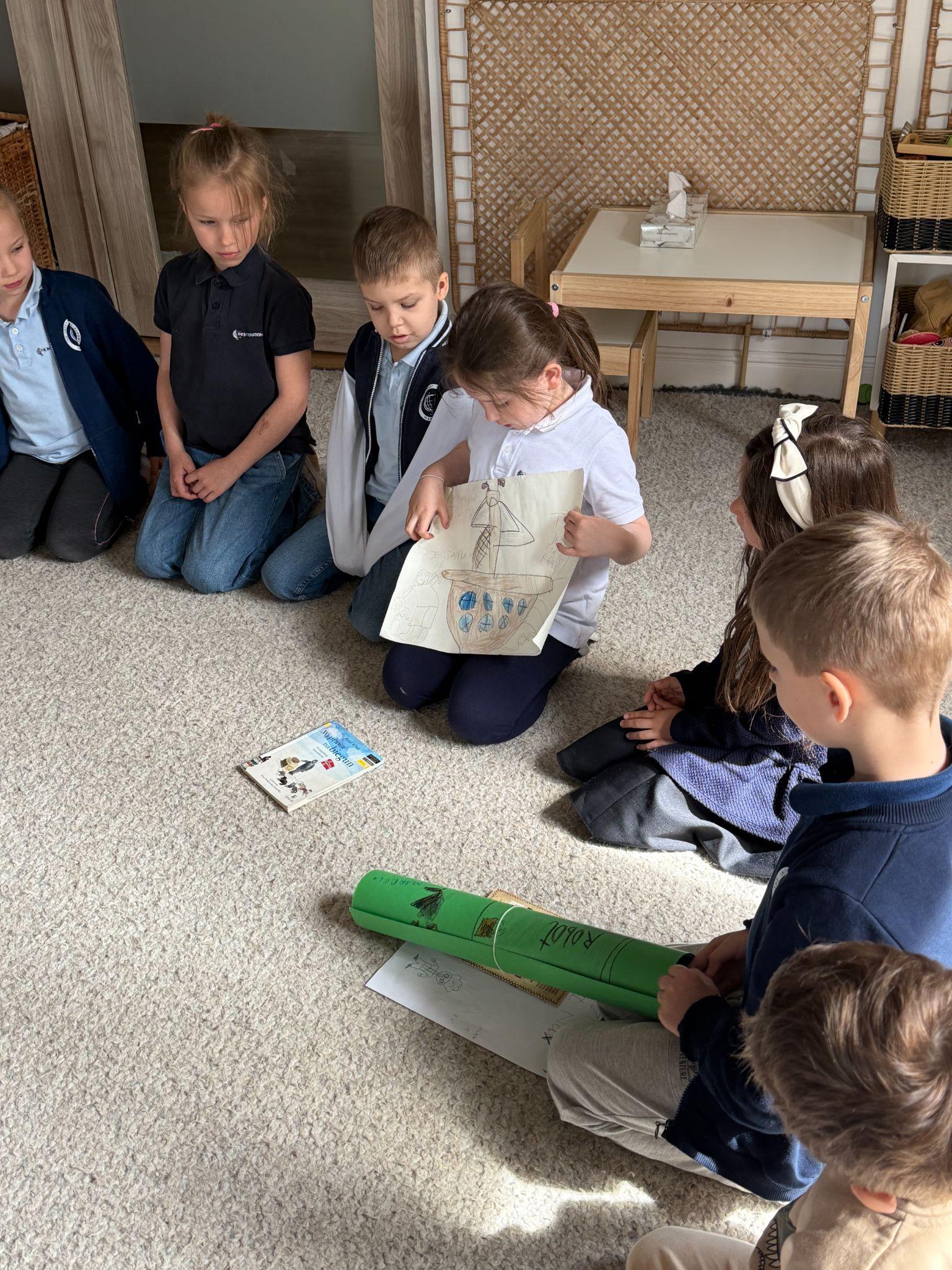 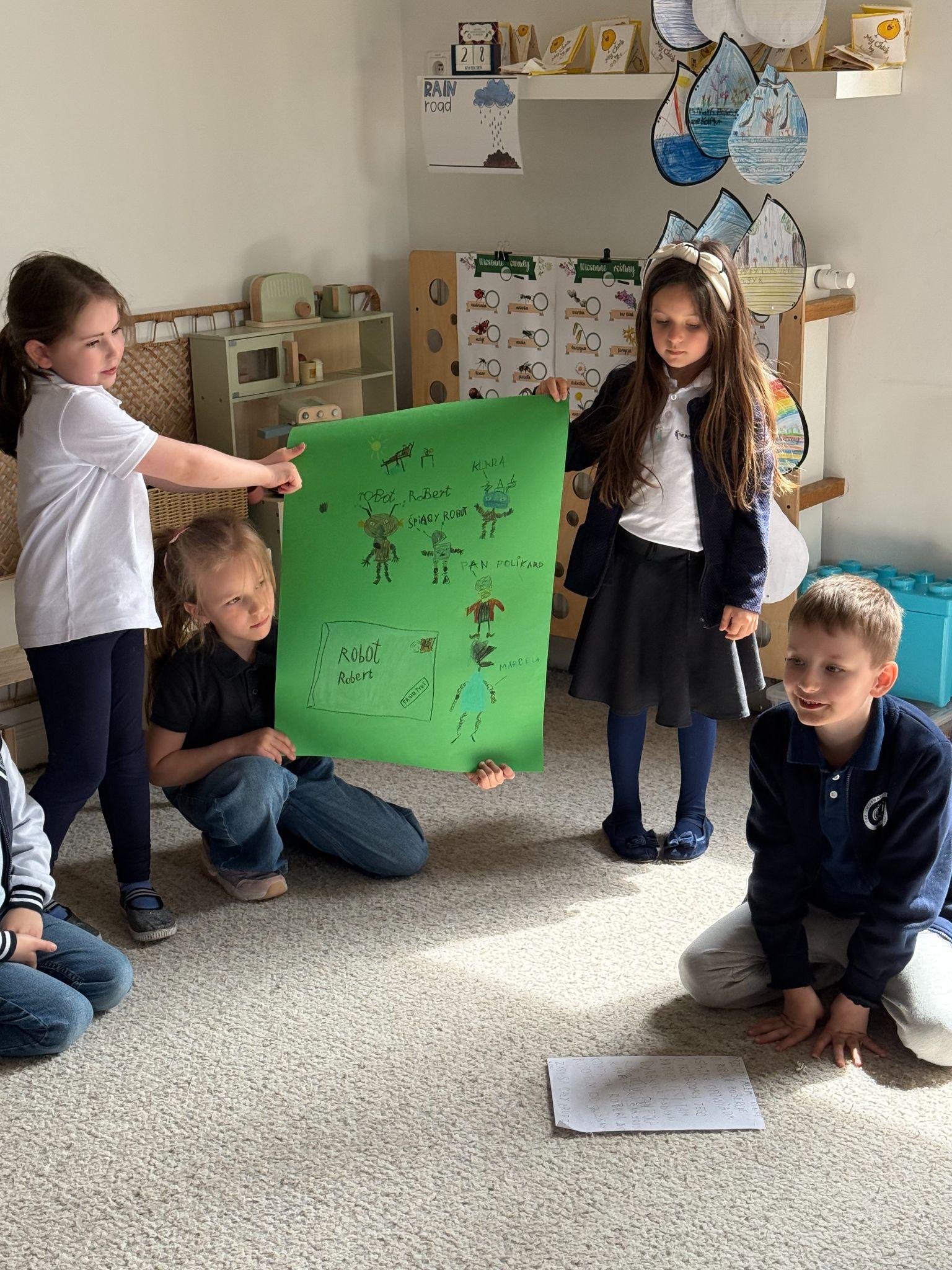 Fun Time !
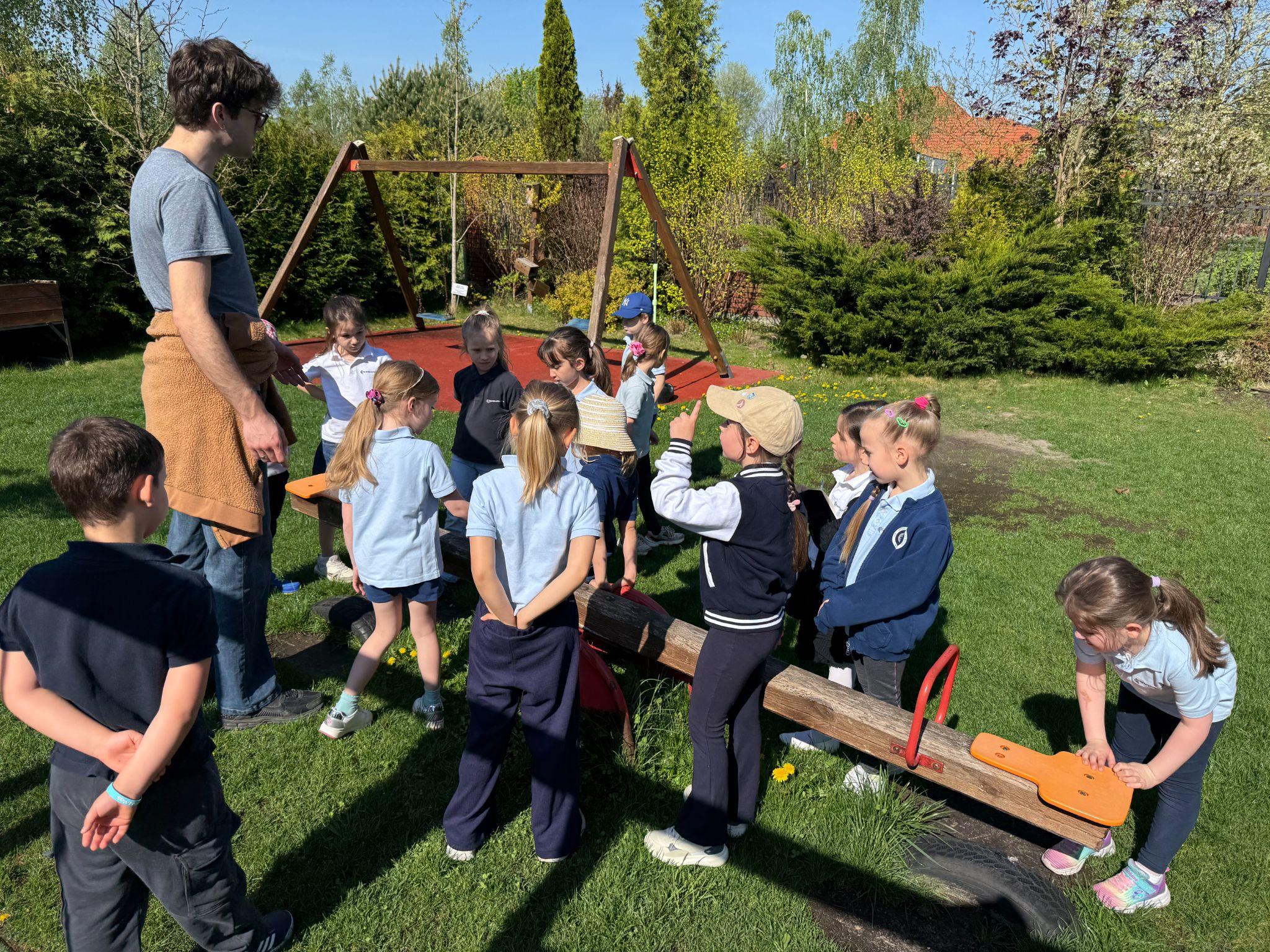 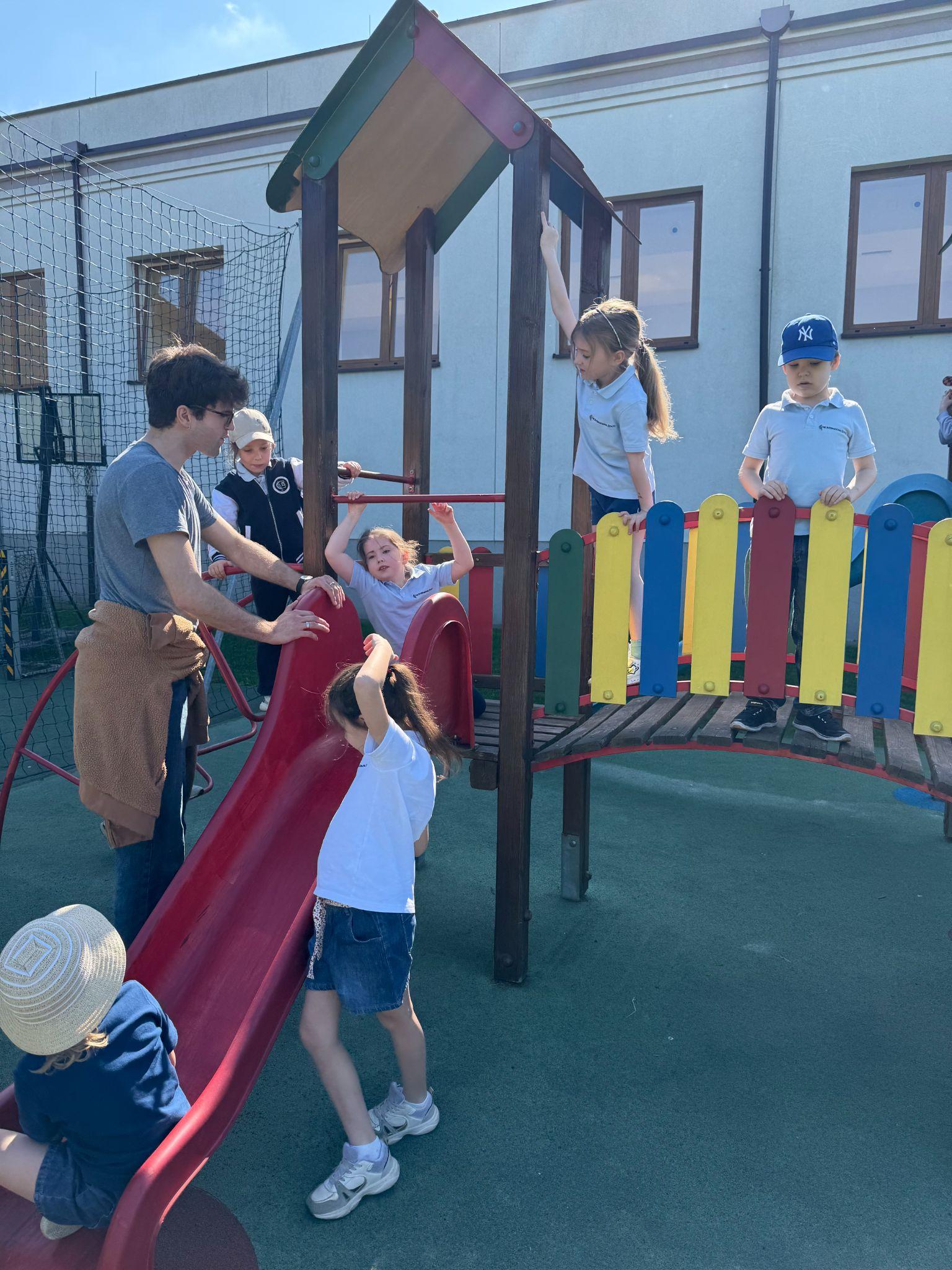 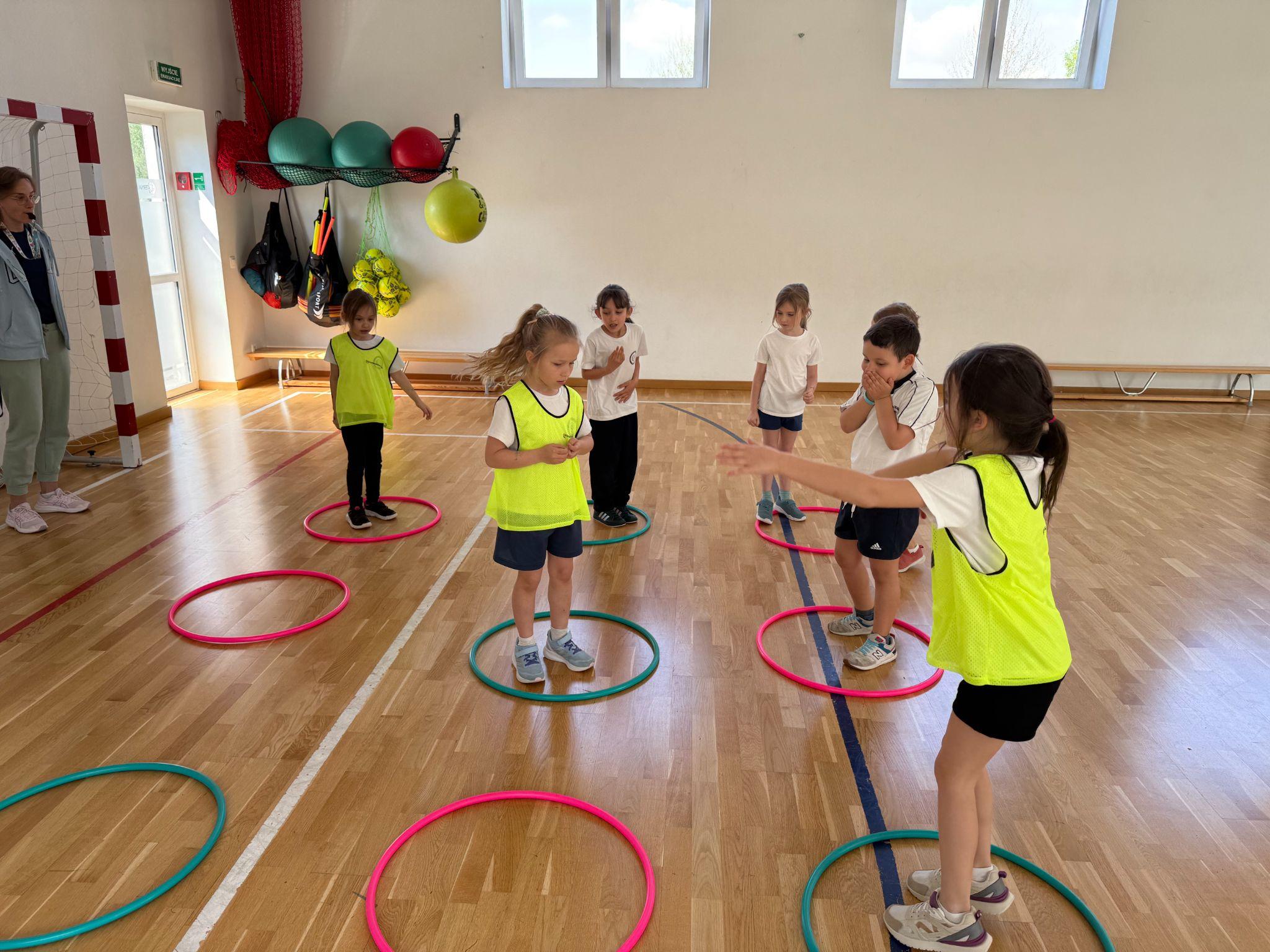 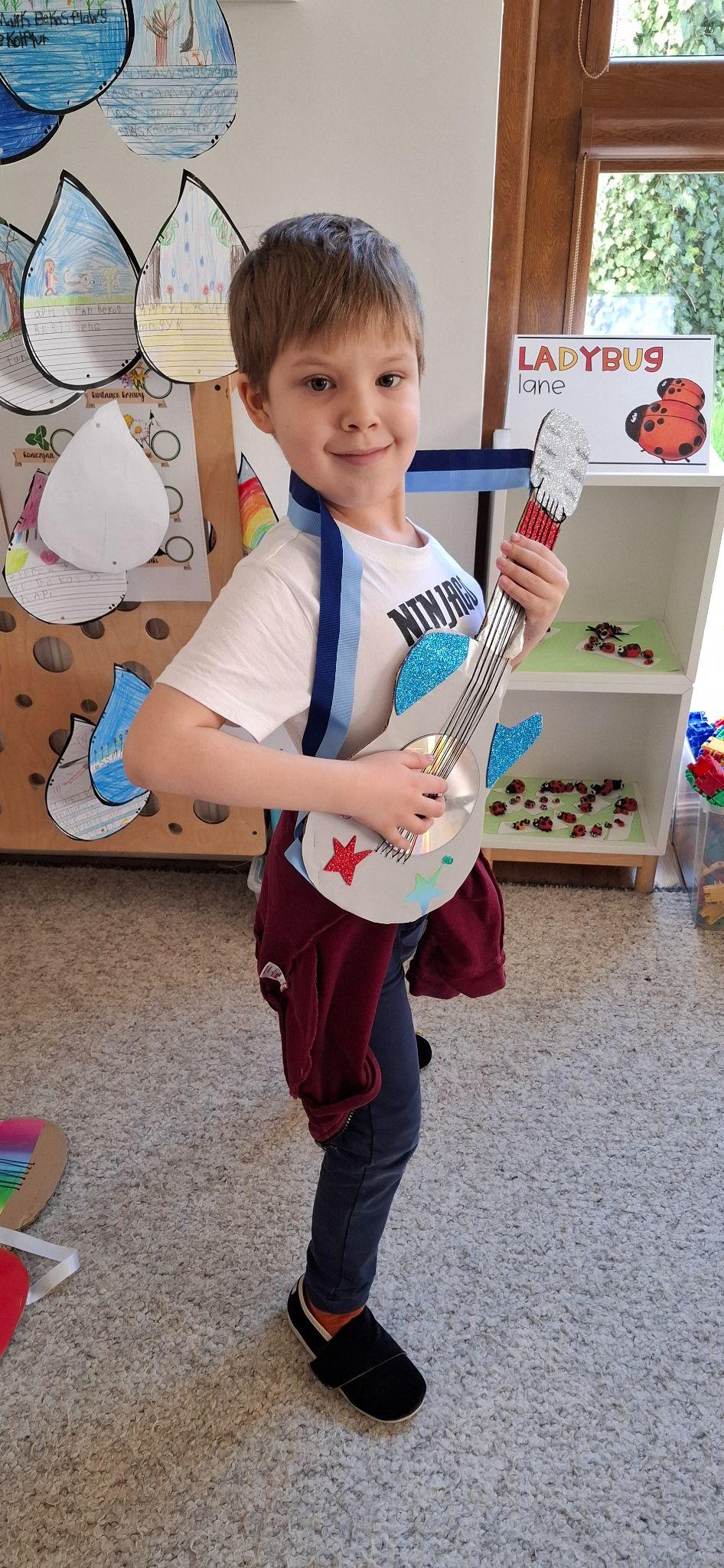 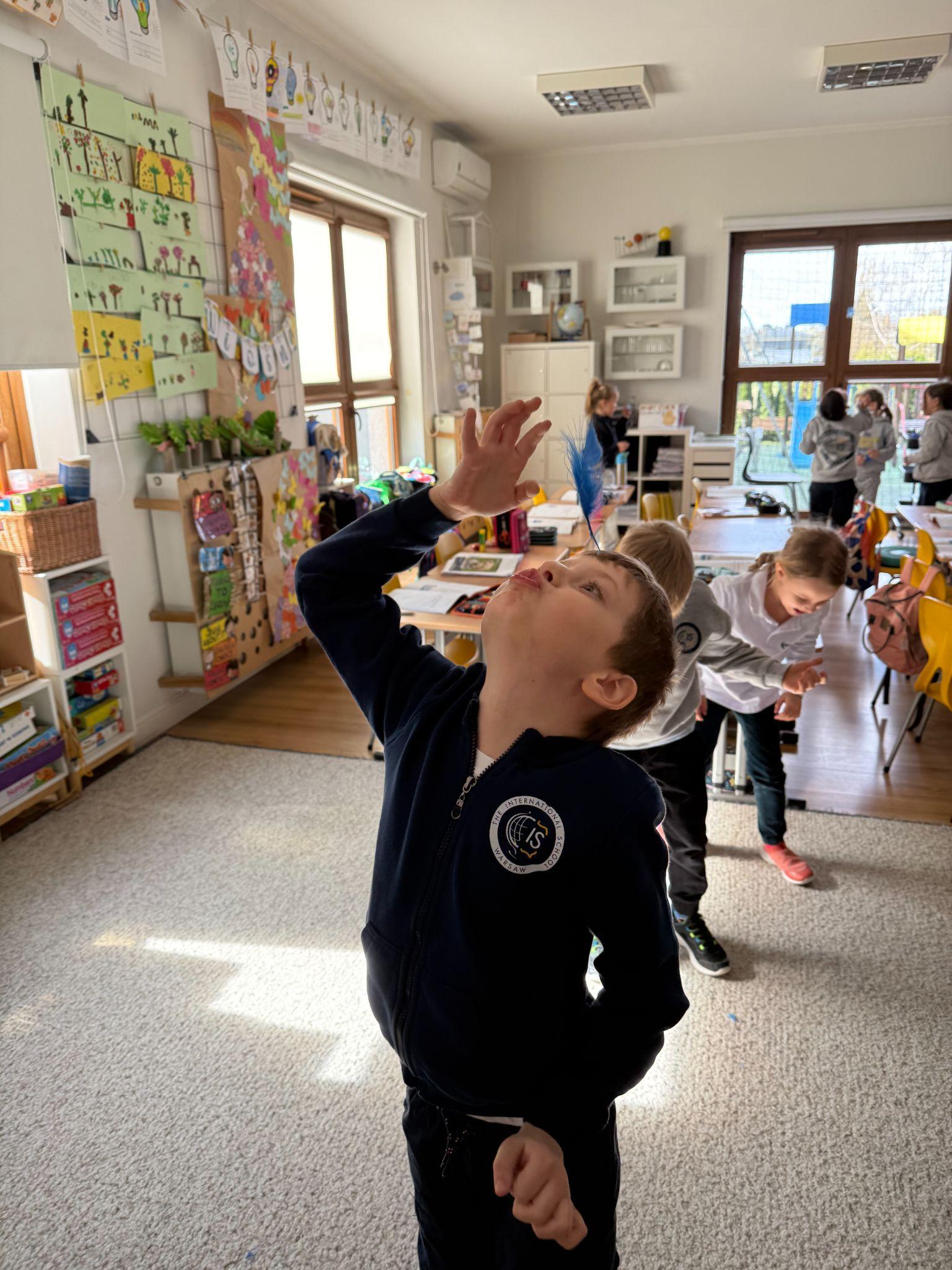 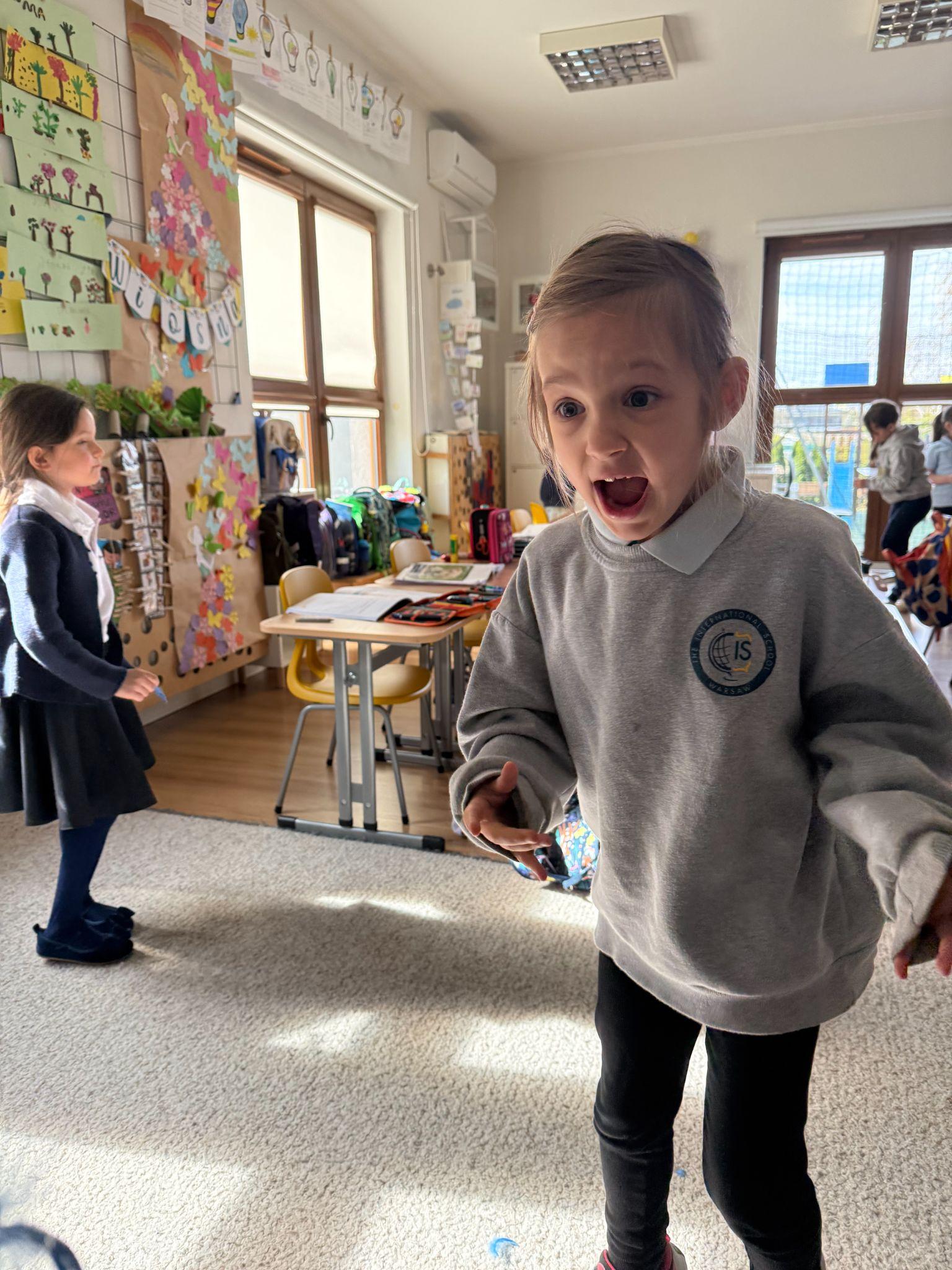 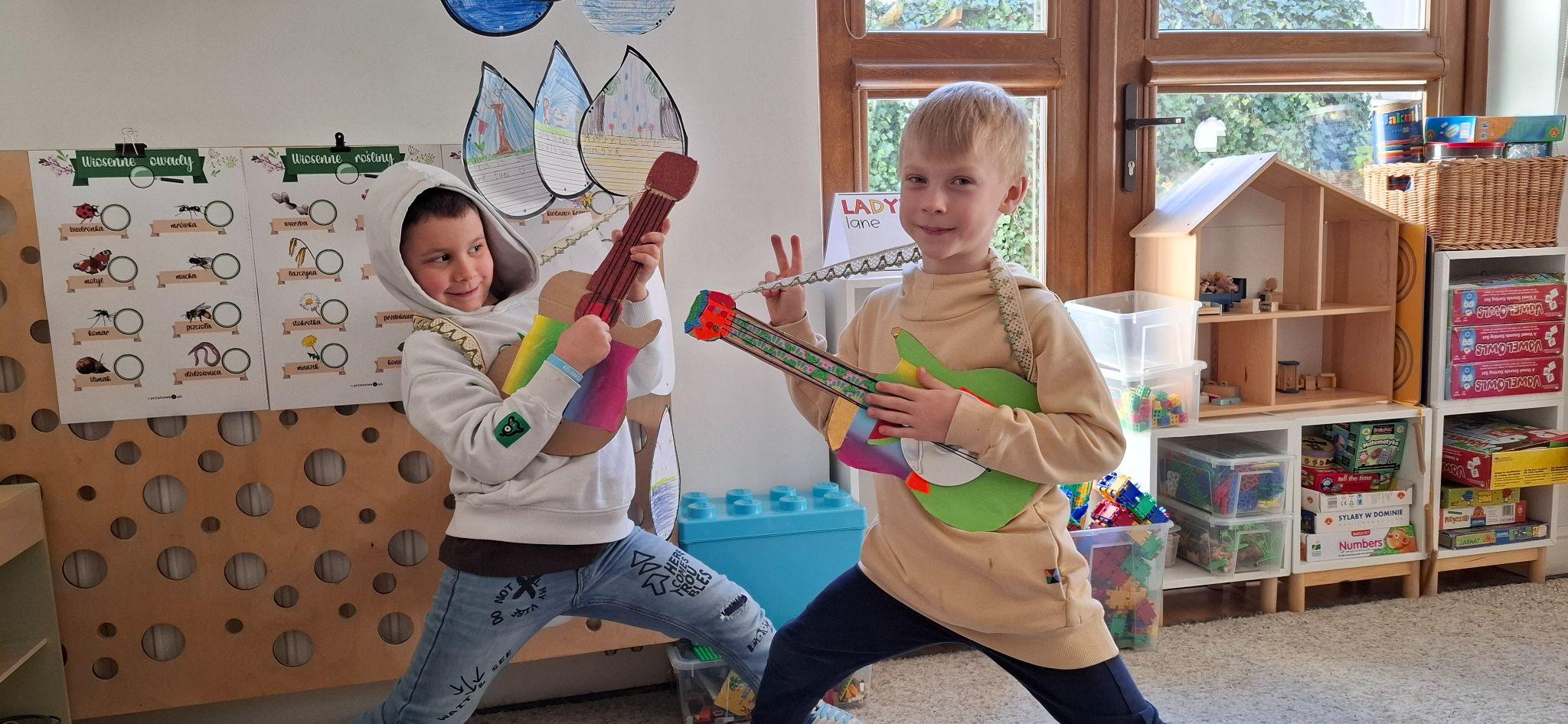